一般向けスライド
腎臓とは？
２.「ホルモンの調節をする」
１.「尿をつくる」
血圧の調節、
水、電解質などのバランス、
赤い血を作る
ビタミンD
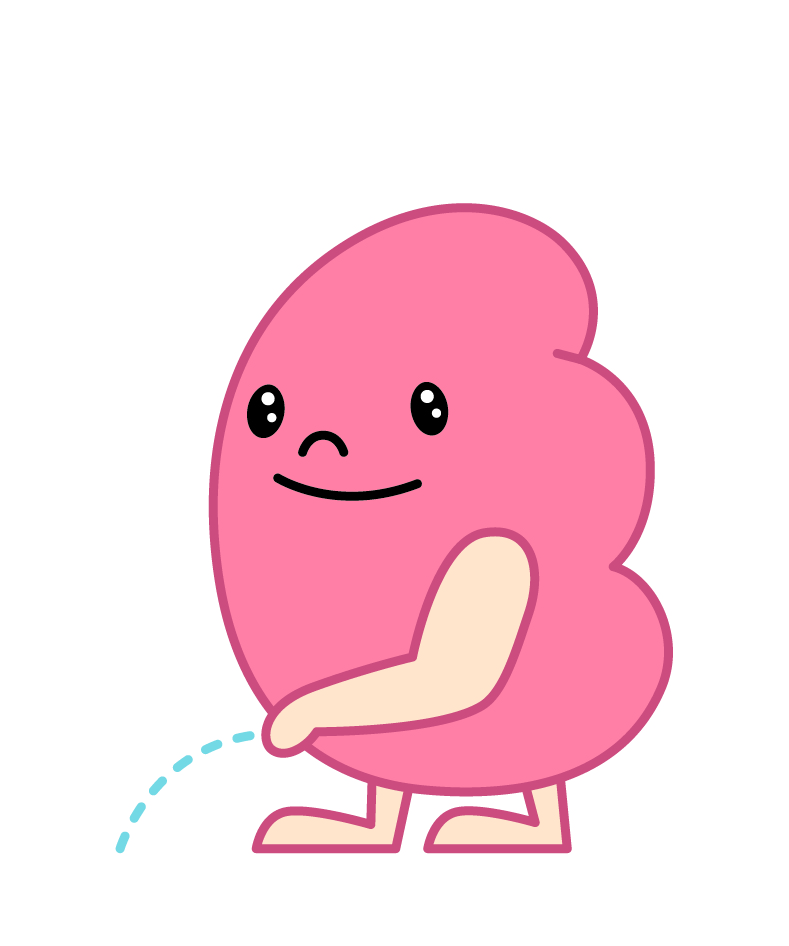 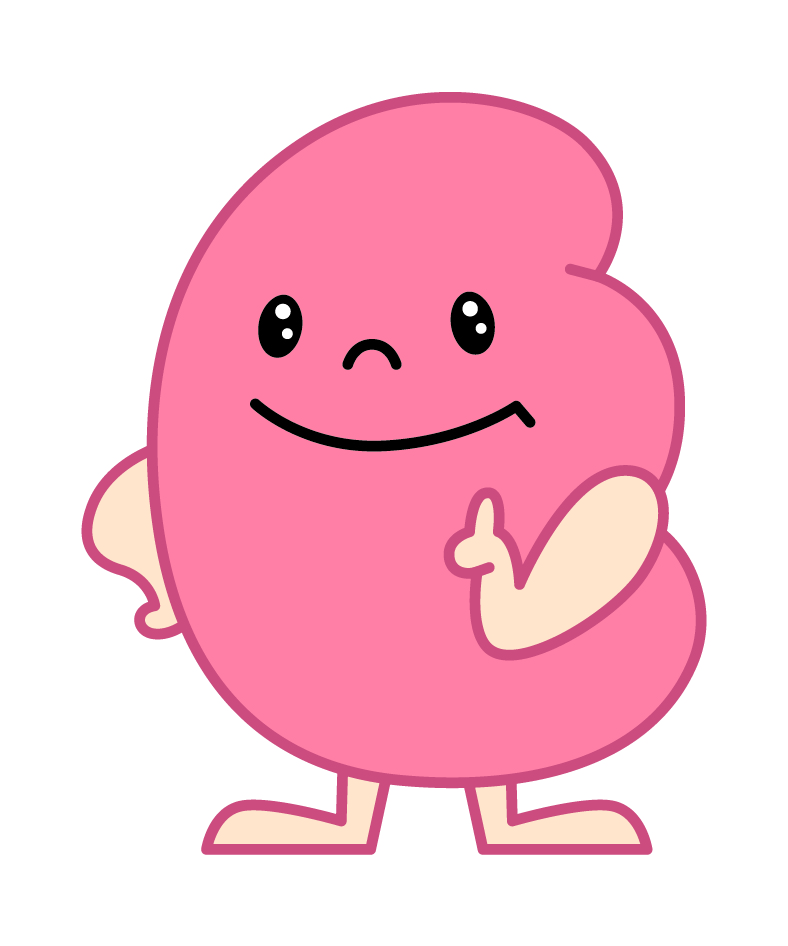 eGFRは腎臓のヒットポイント!
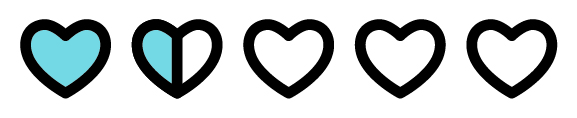 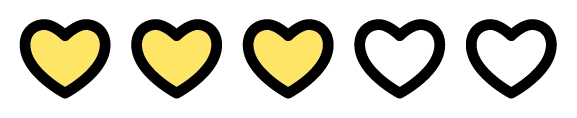 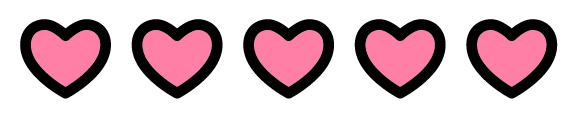 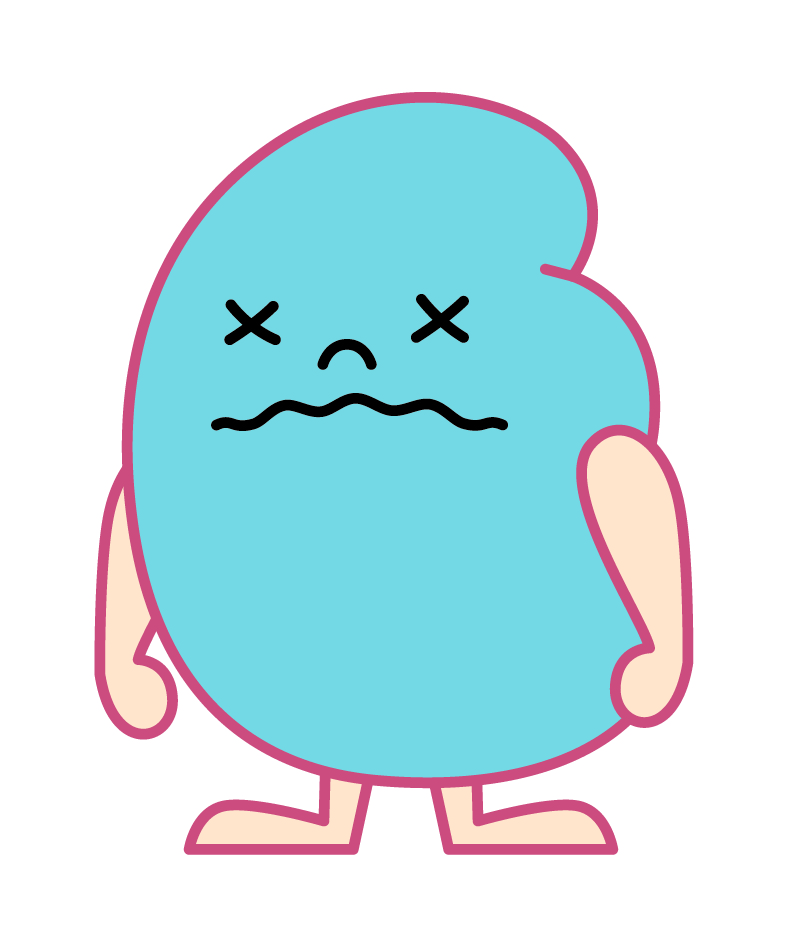 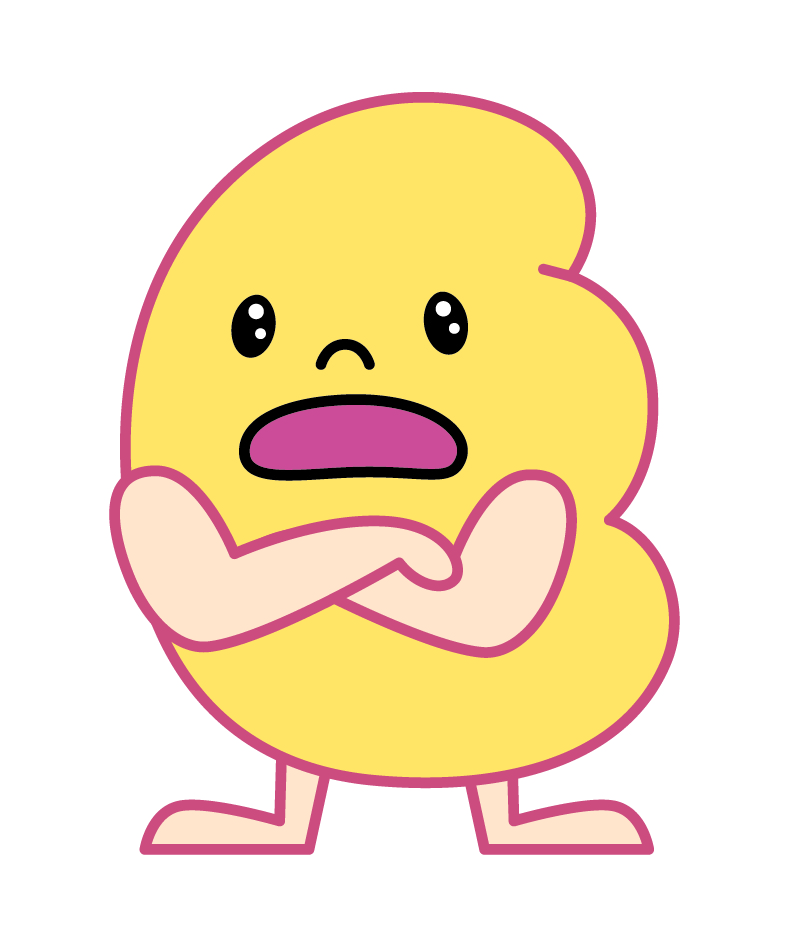 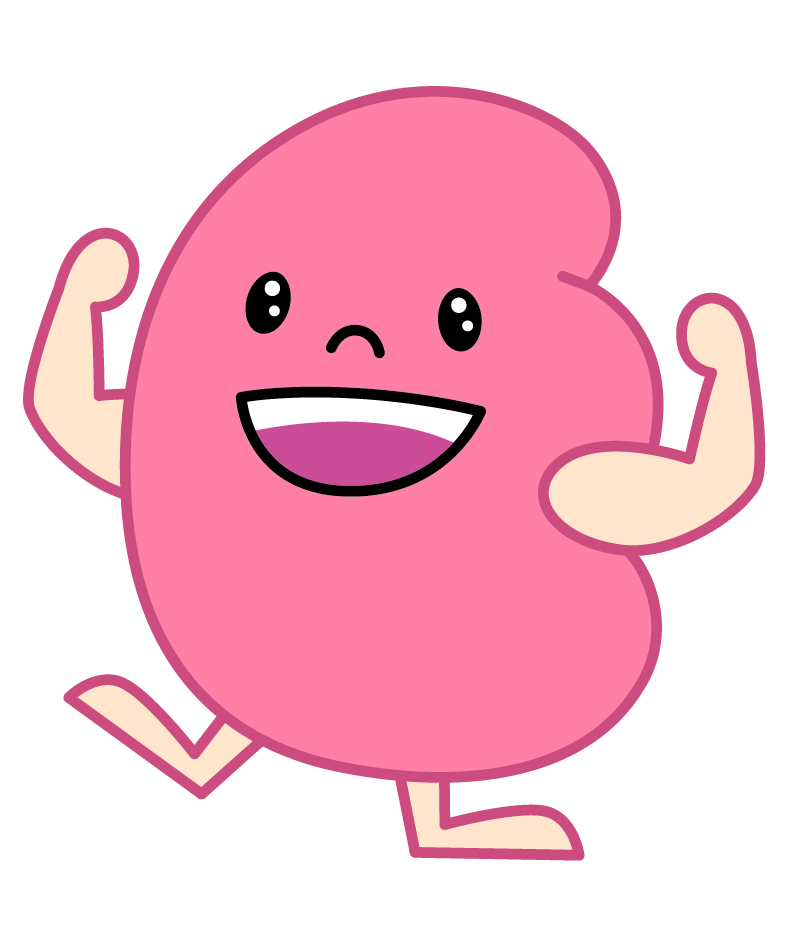 尿蛋白は腎臓の涙!
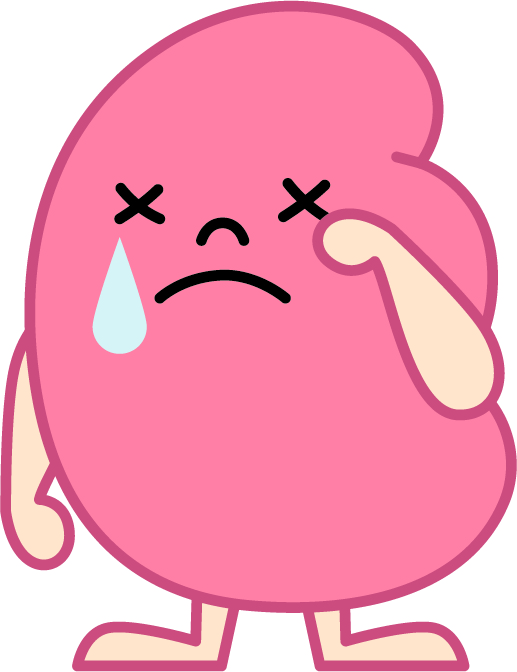 お医者さんを受診して泣いている原因を探しましょう！
もし慢性腎臓病（CKD）といわれたら
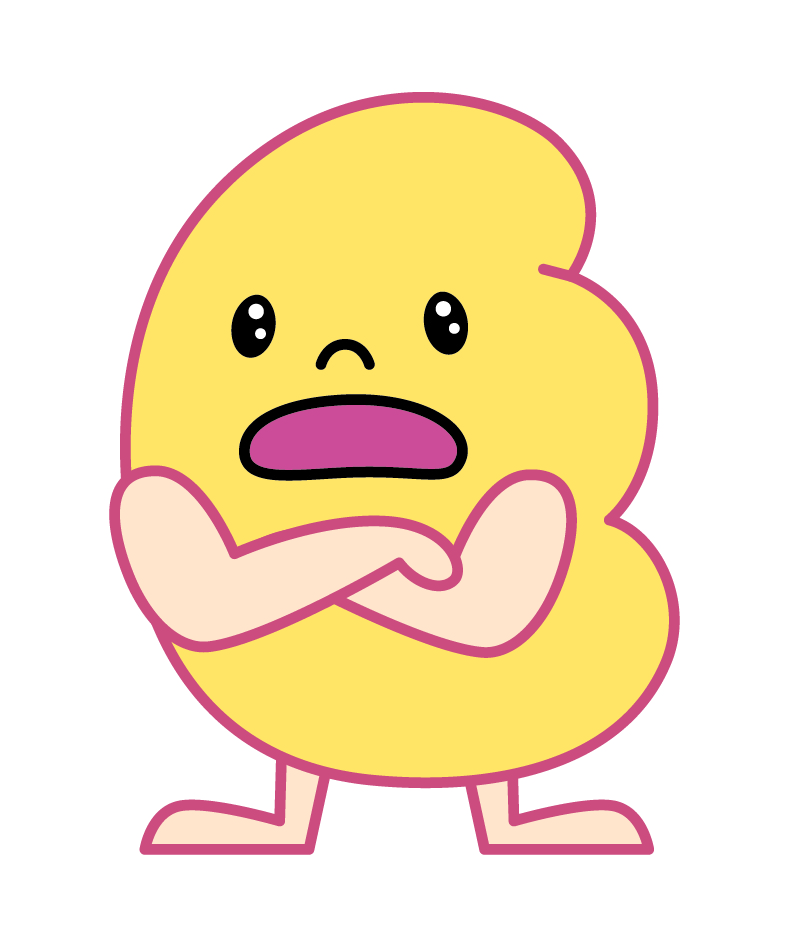 下がった原因を調べる
これ以上
下げないようにする
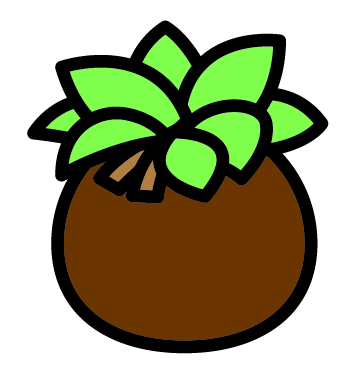 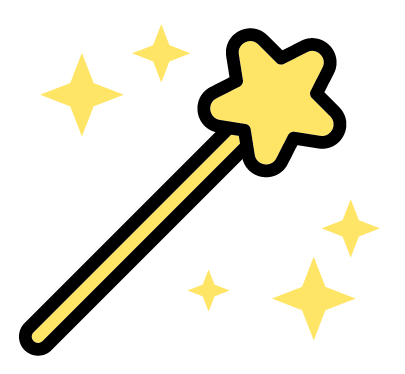 eGFRを元に戻す薬草や魔法はありません
腎臓を敵から守ろう！
高血圧
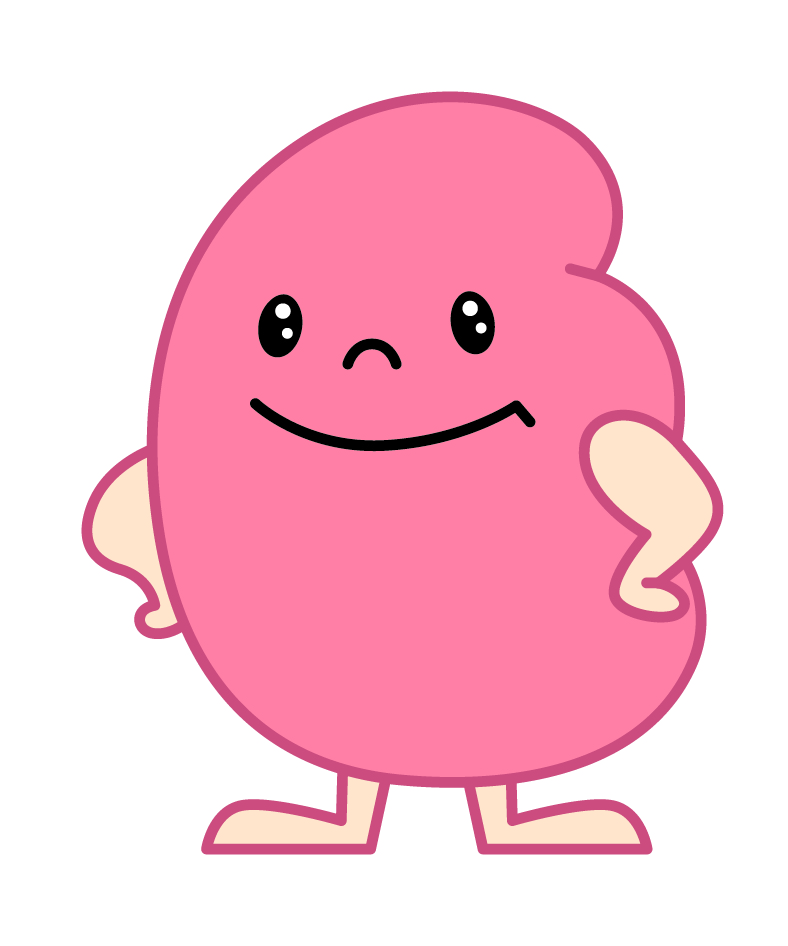 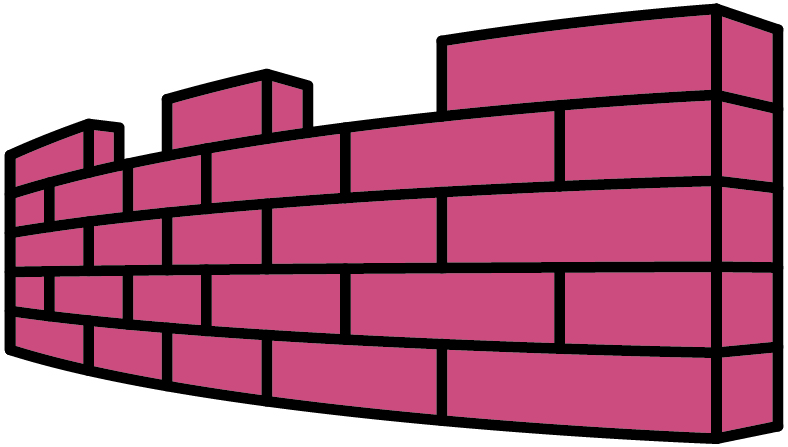 糖尿病
喫煙
肥満
寝不足
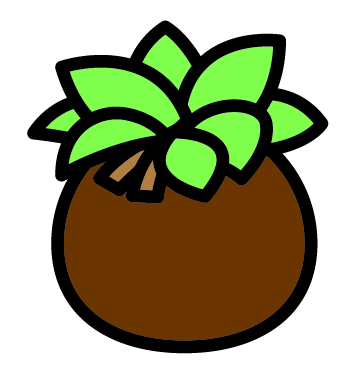 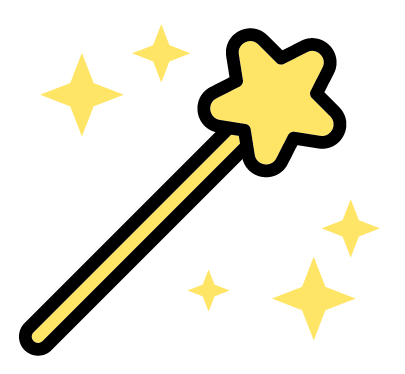 eGFRを元に戻す薬草や魔法はありません
身体に悪いものは腎臓に悪い！
喫煙は慢性腎臓病（CKD）を悪化させます！
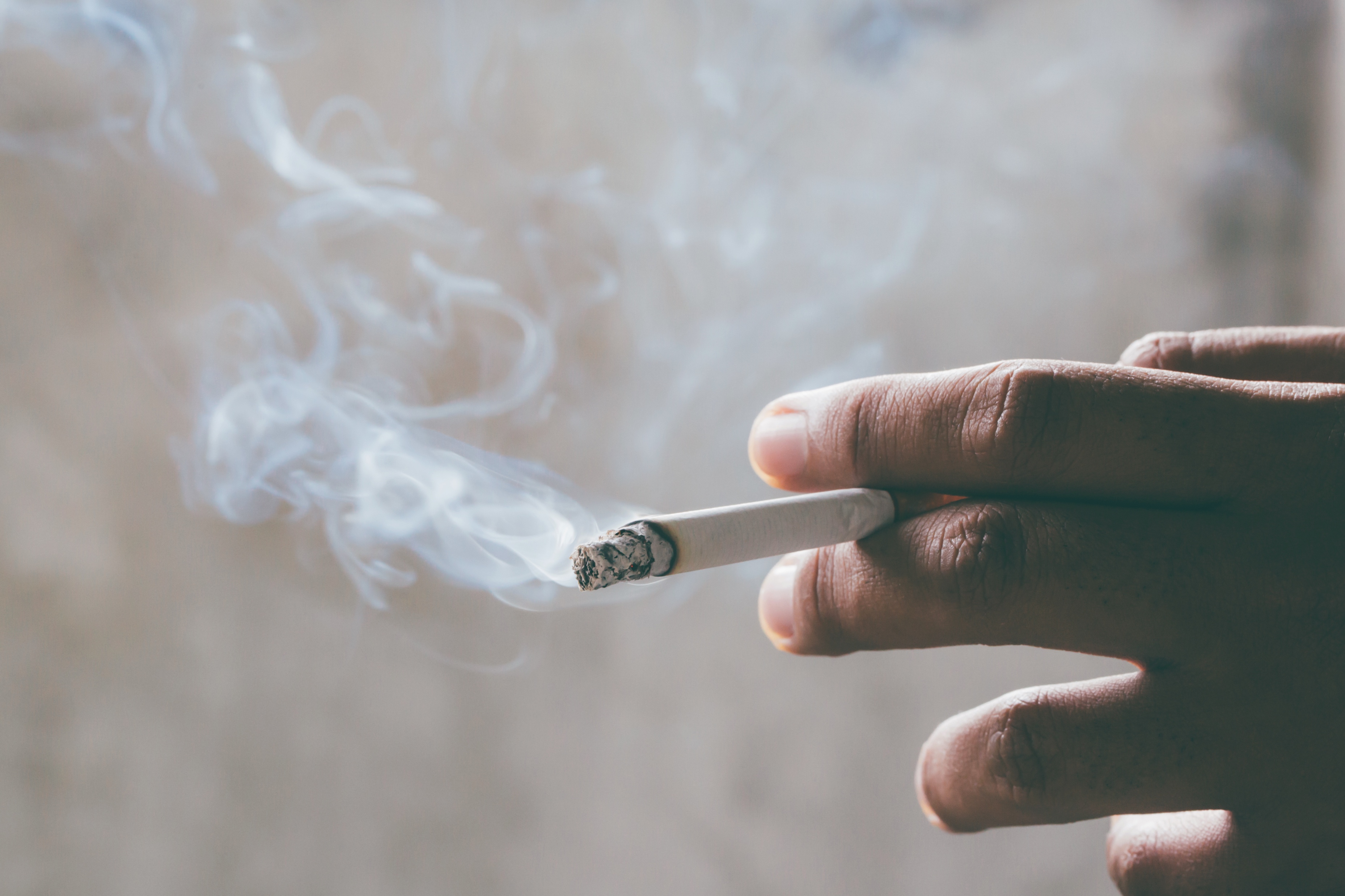 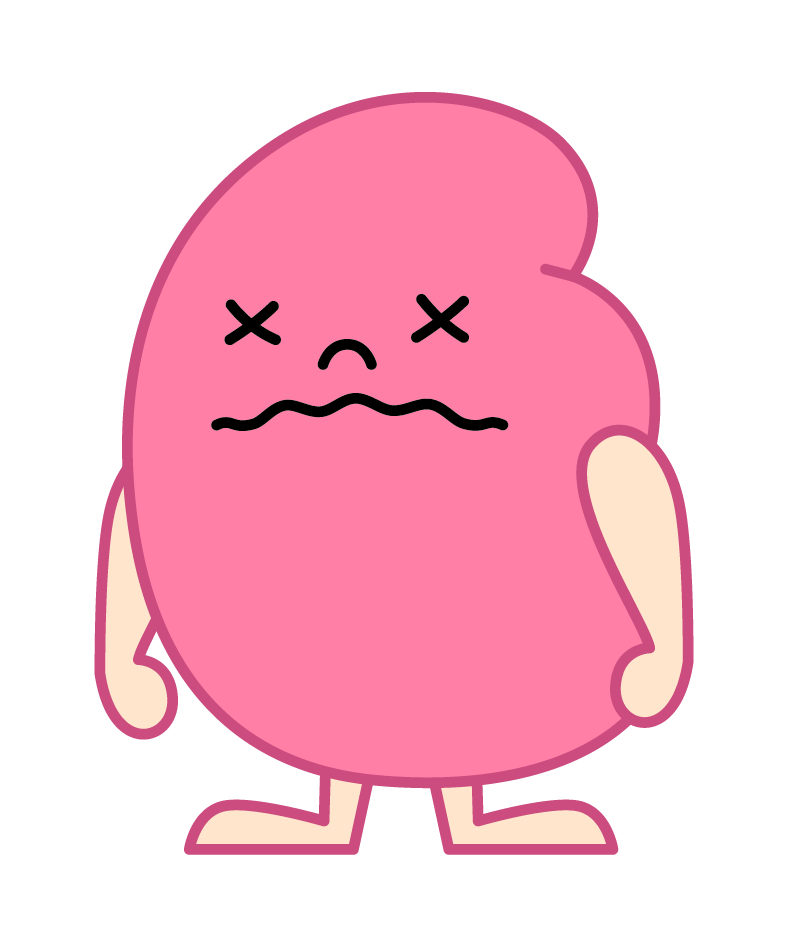 [Speaker Notes: CKD療養ガイド2018　P26と連動]
酒はほどほど（アルコールで20g）
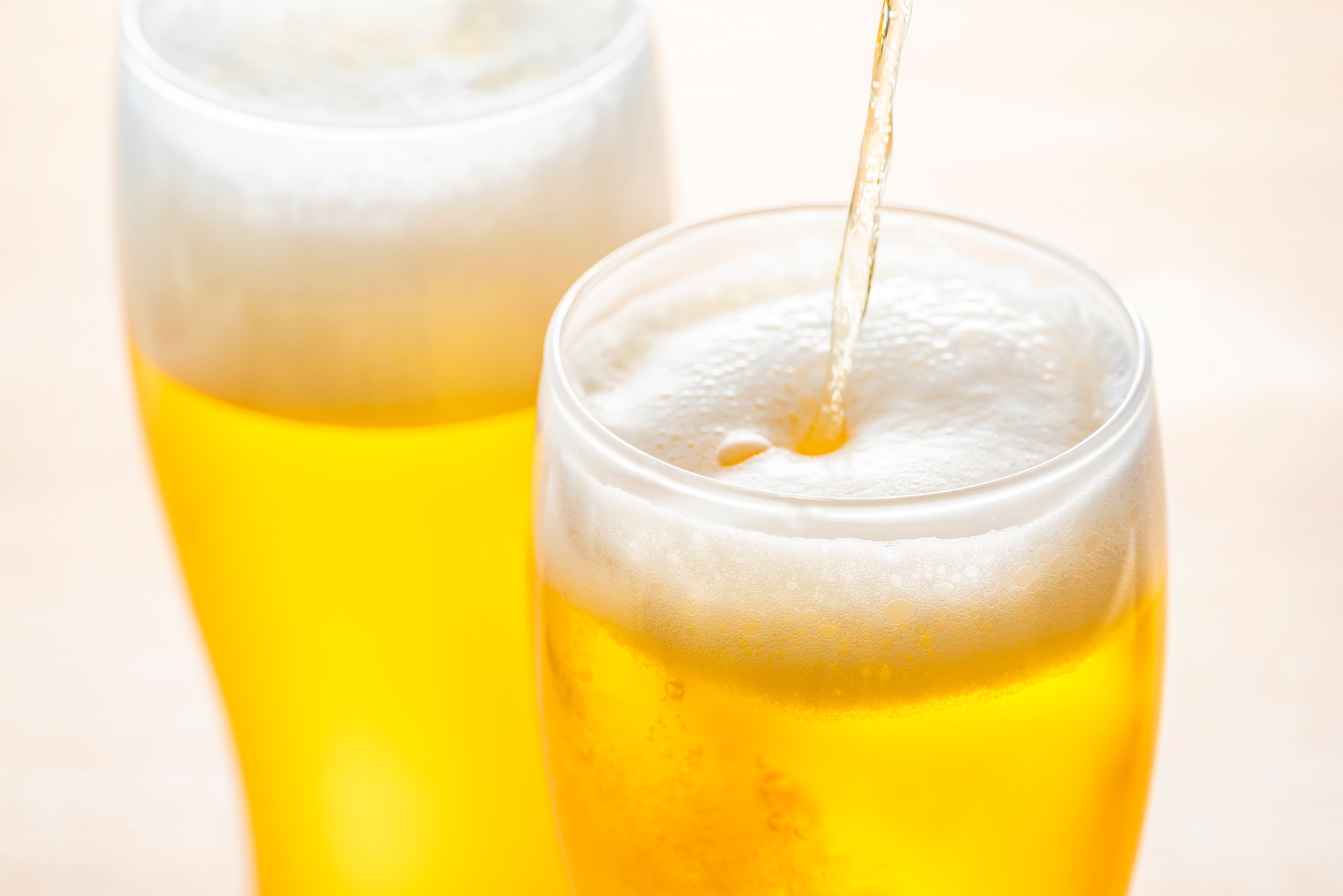 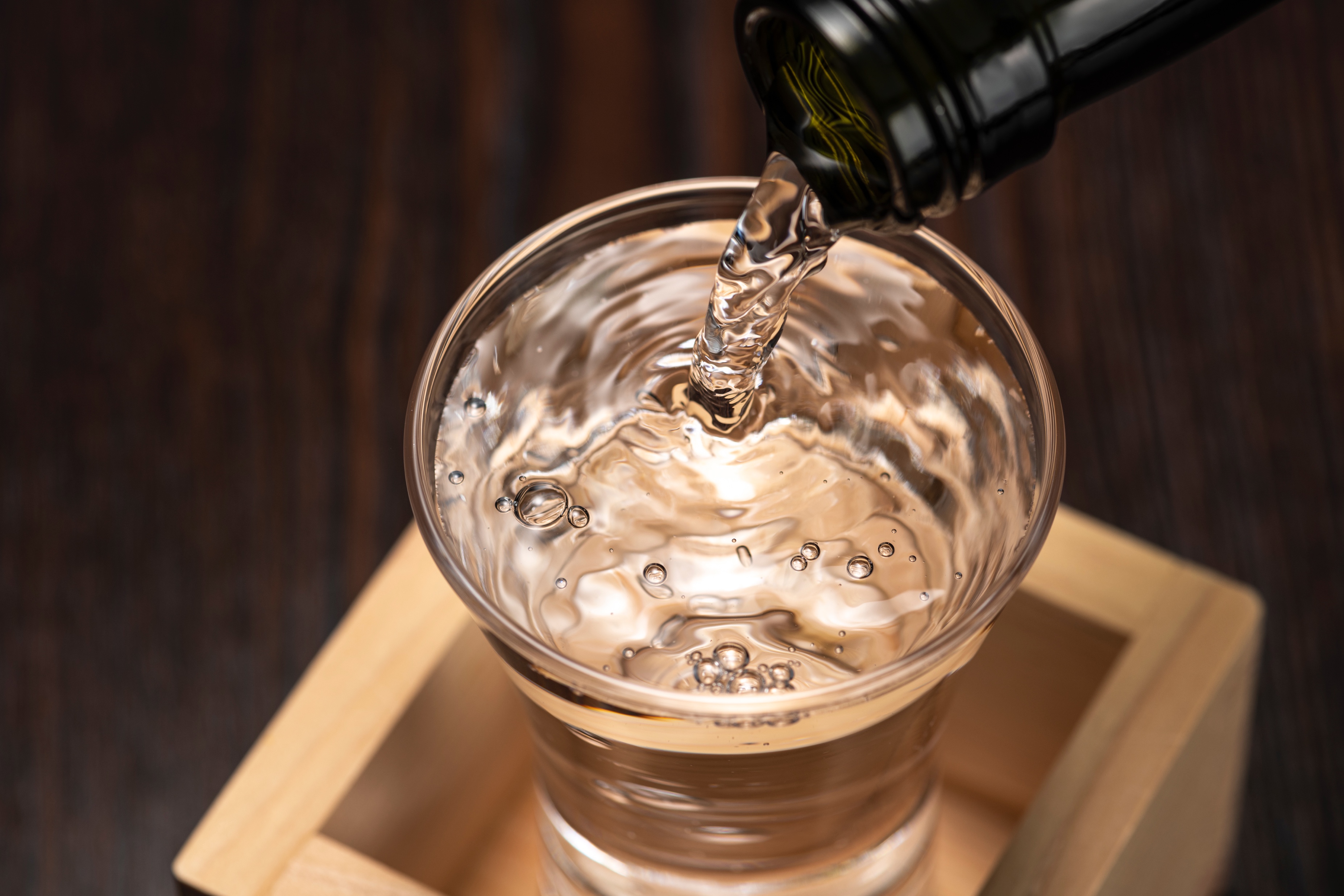 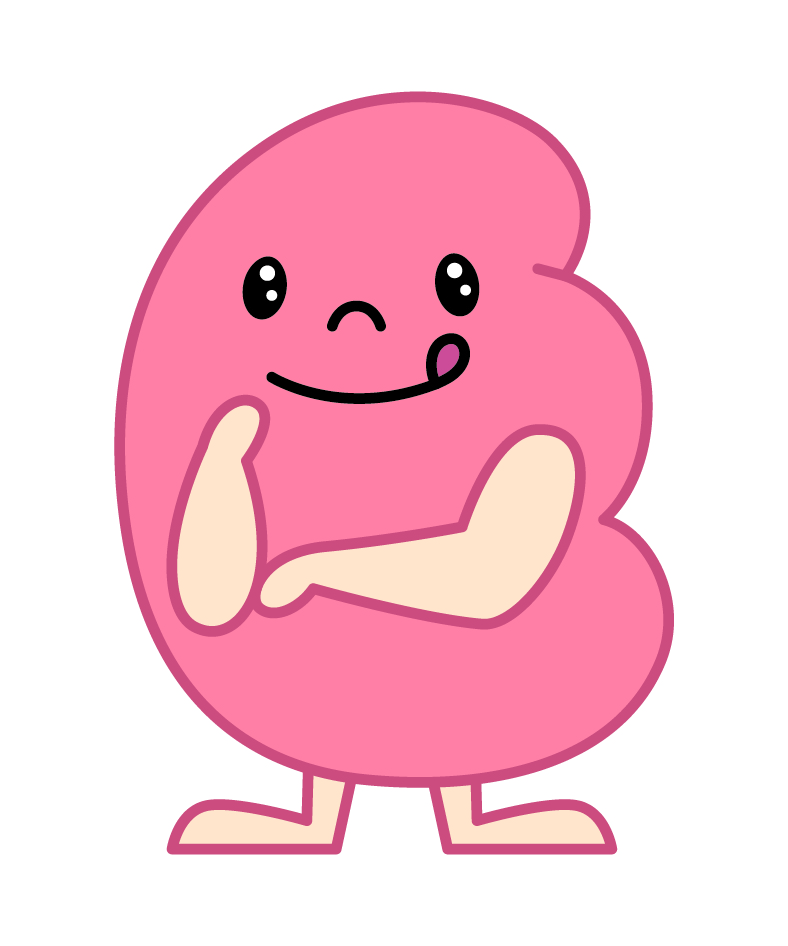 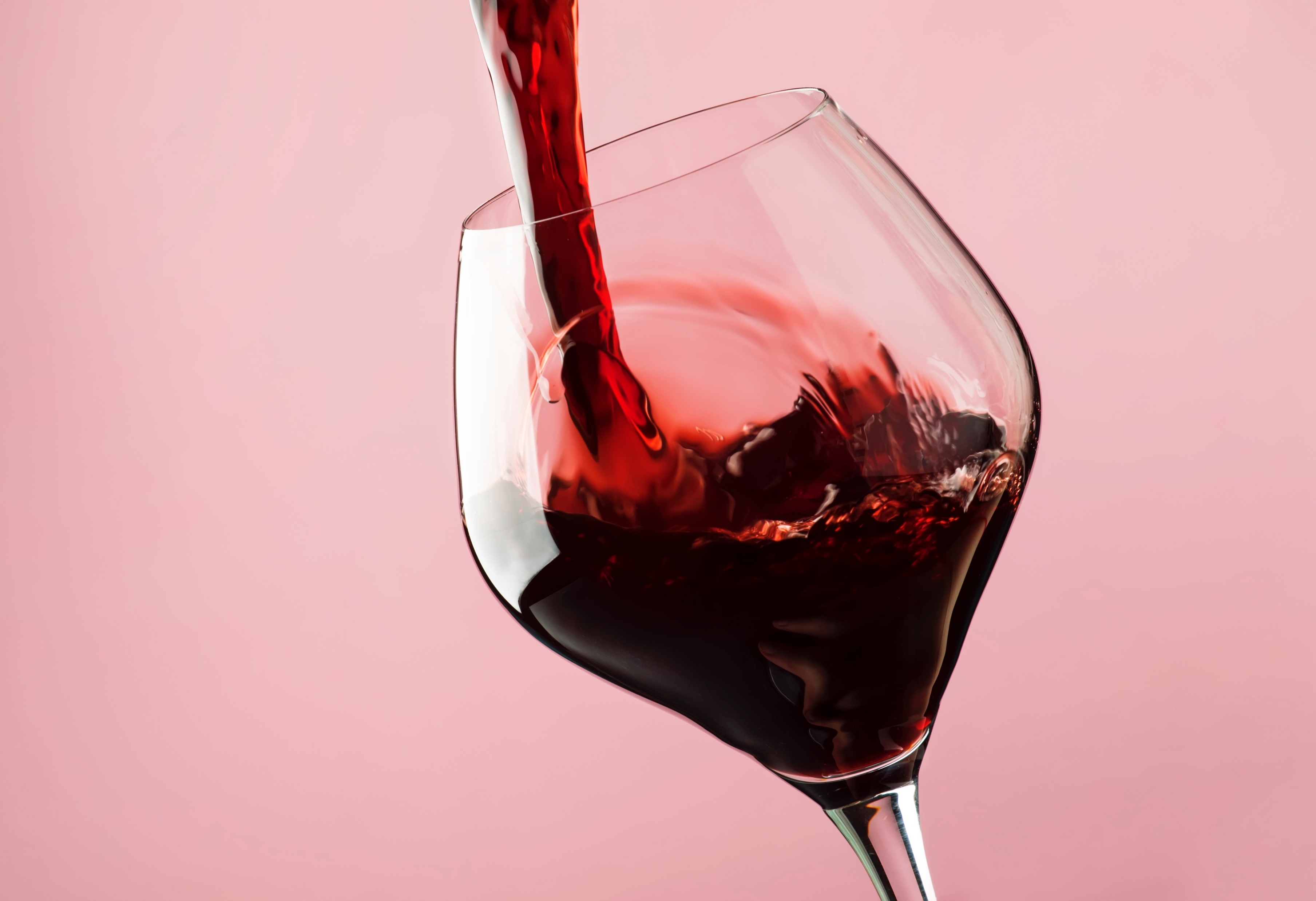 [Speaker Notes: CKD療養ガイド2018　P27と連動]
運動もしましょう！
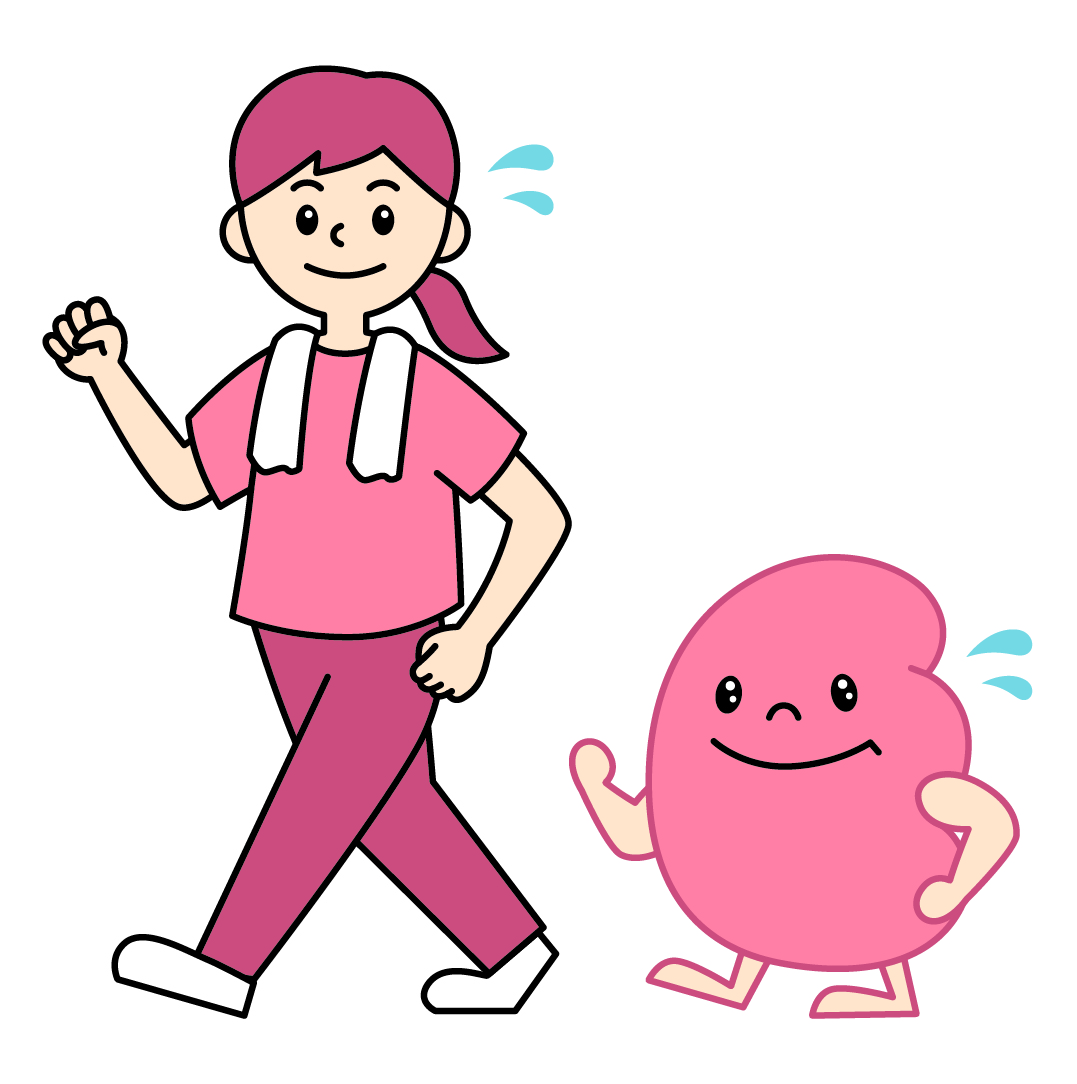 [Speaker Notes: CKD療養ガイド2018　P36と連動]
良い睡眠は大事！
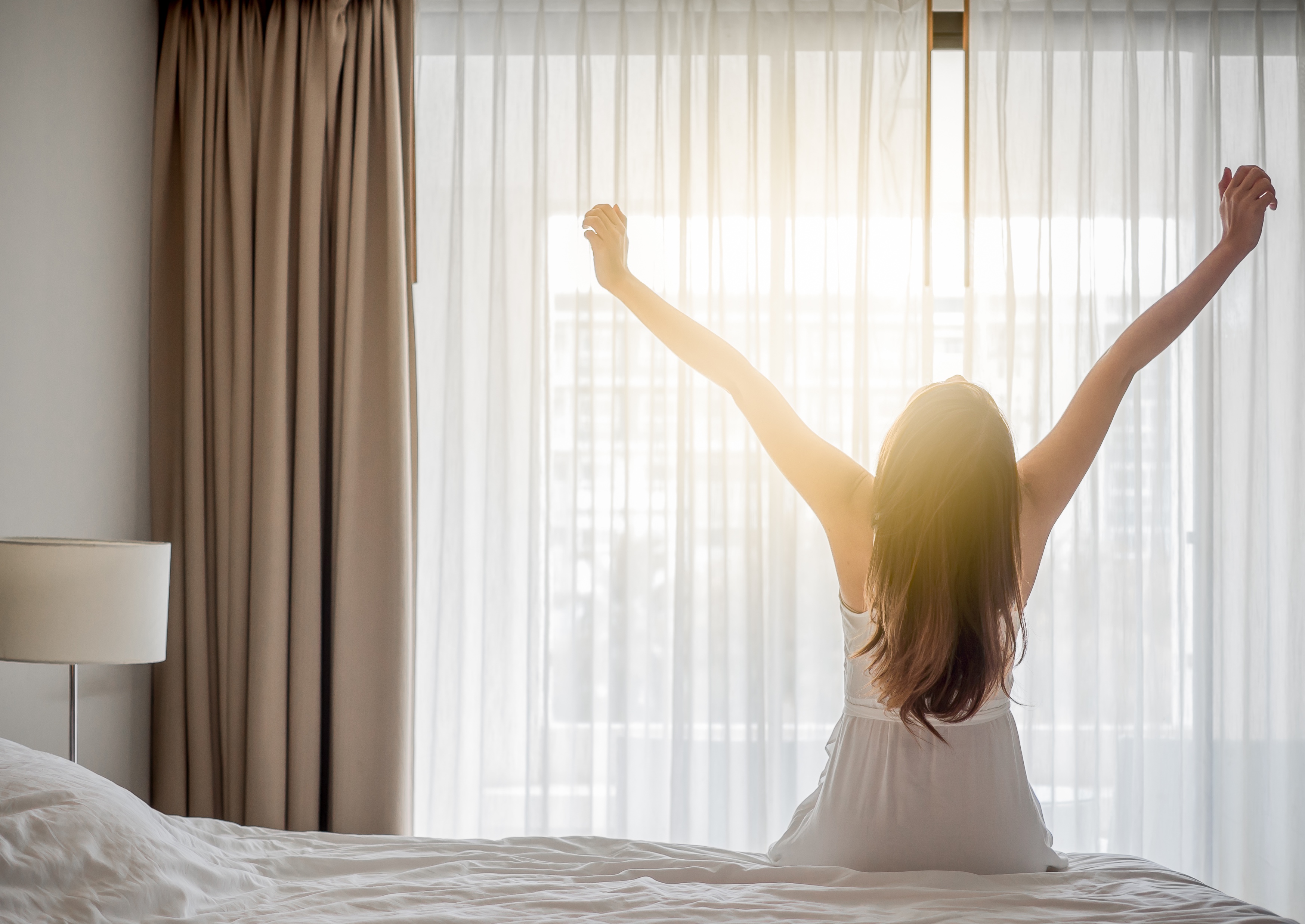 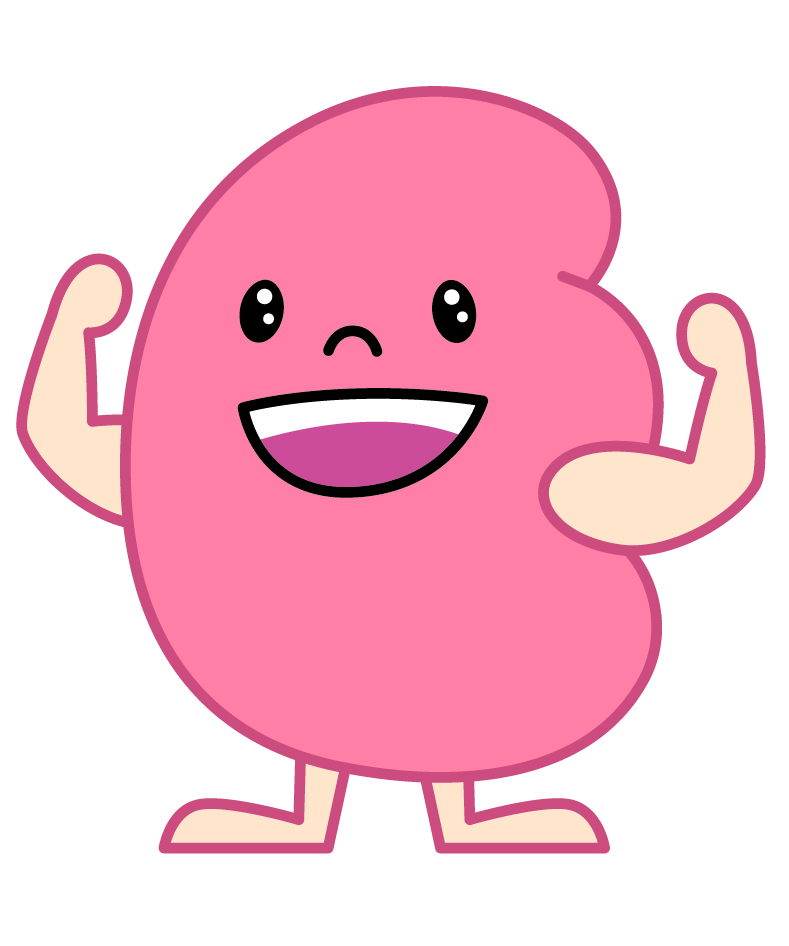 日中の眠気の強い方やいびきがある方は精査を！
[Speaker Notes: CKD療養ガイド2018　P28と連動]
ワクチン接種を受けましょう！
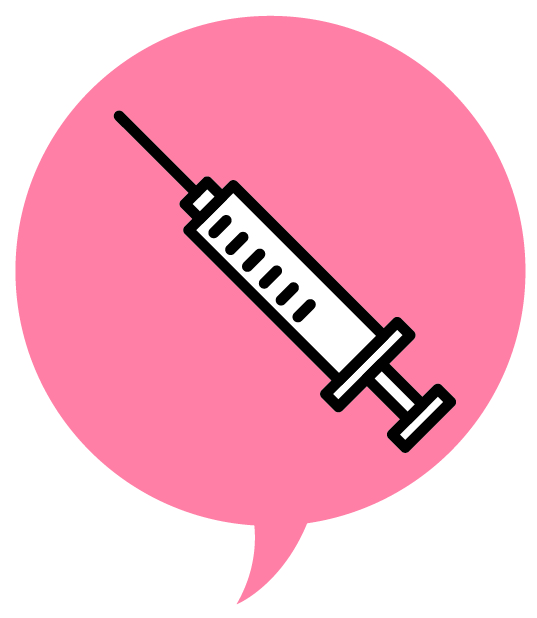 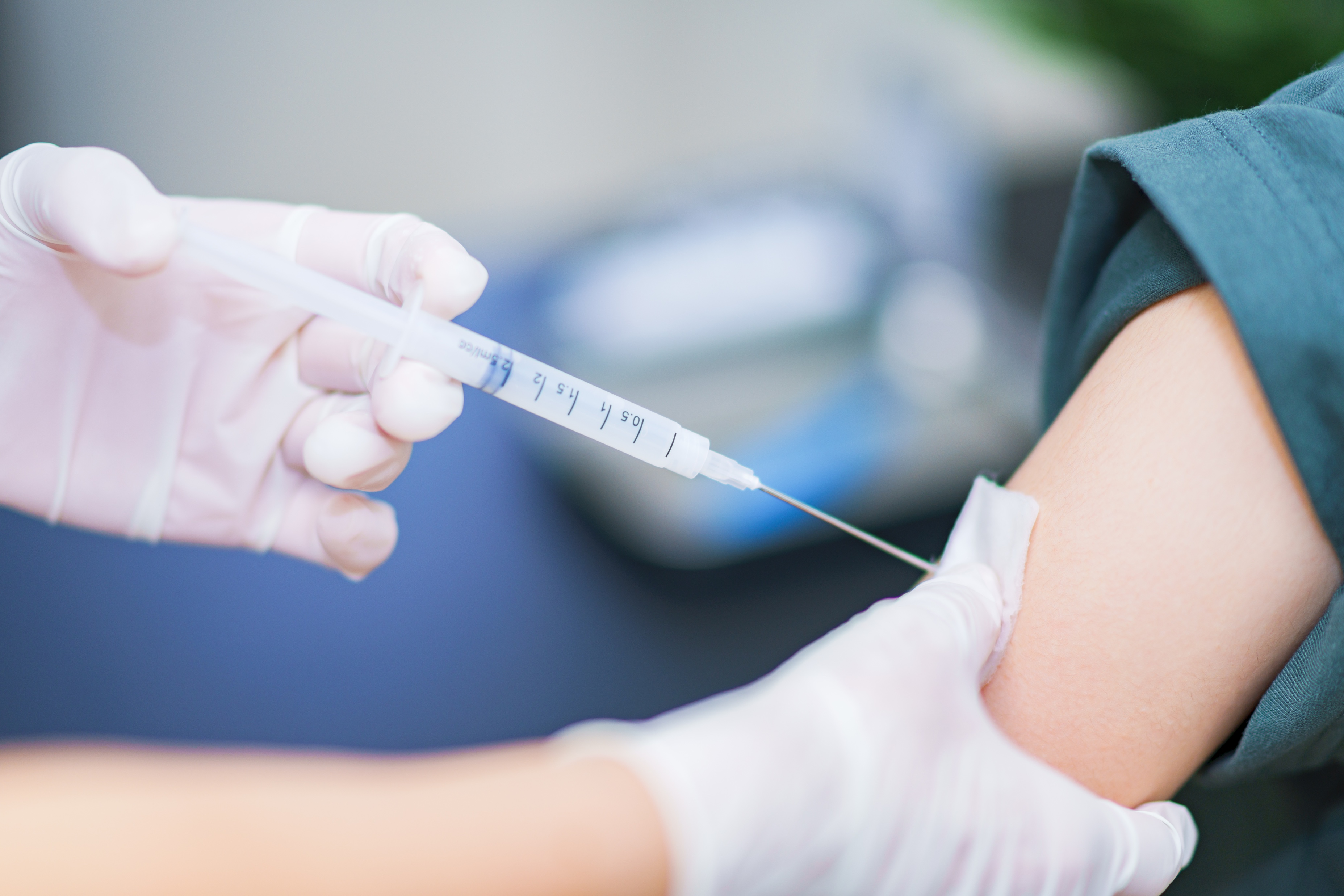 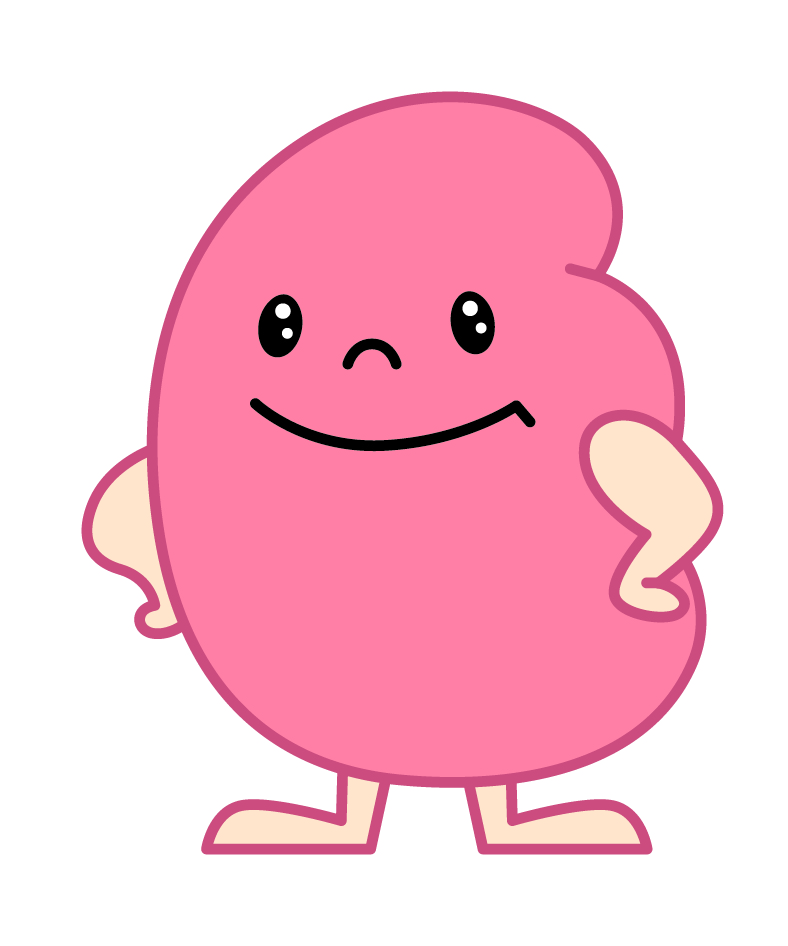 インフルエンザワクチン、肺炎球菌ワクチン！
（市町村の援助がうけられる場合があります）
[Speaker Notes: CKD療養ガイド2018　P28と連動]
CKDと食事
バランスの良い食事を
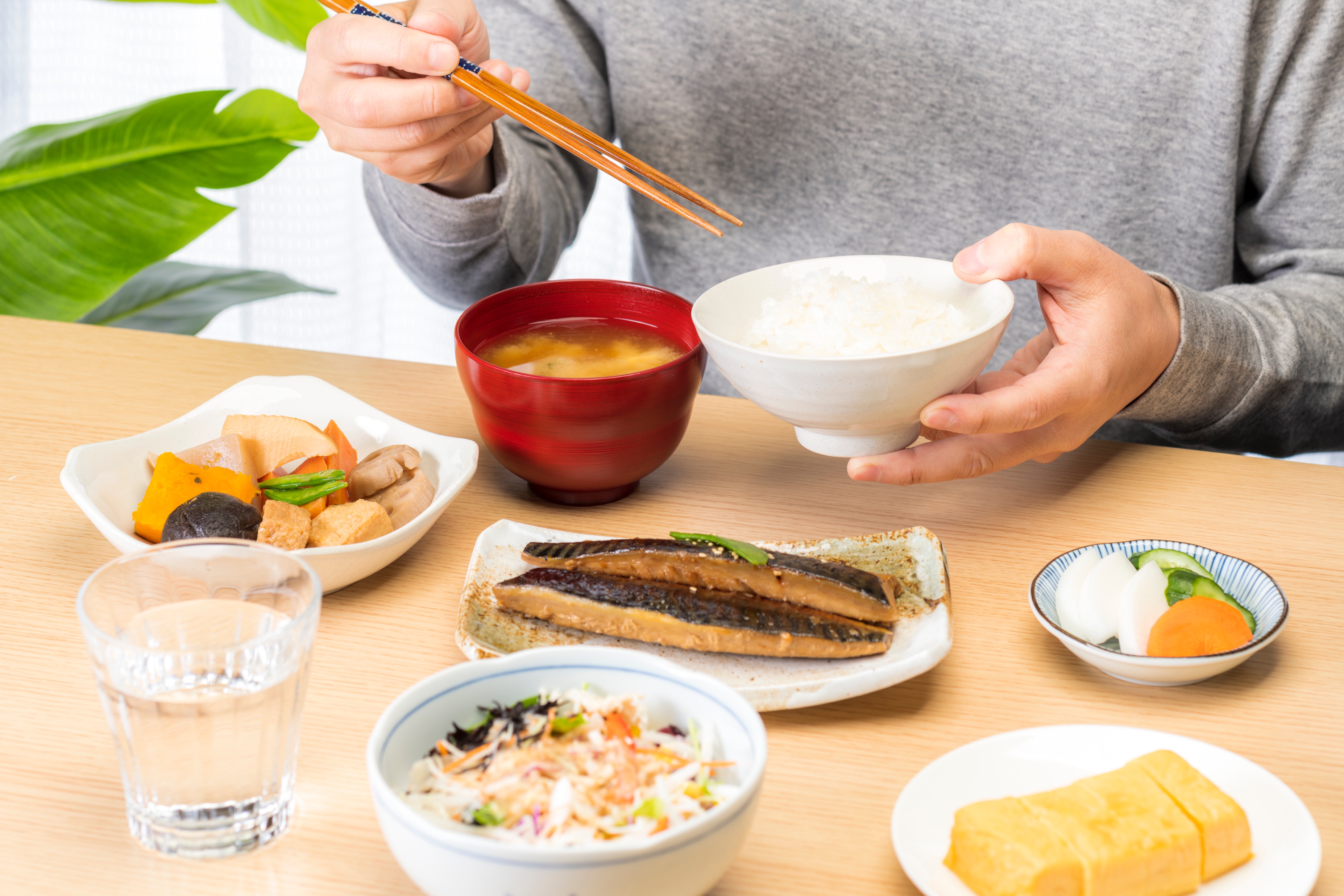 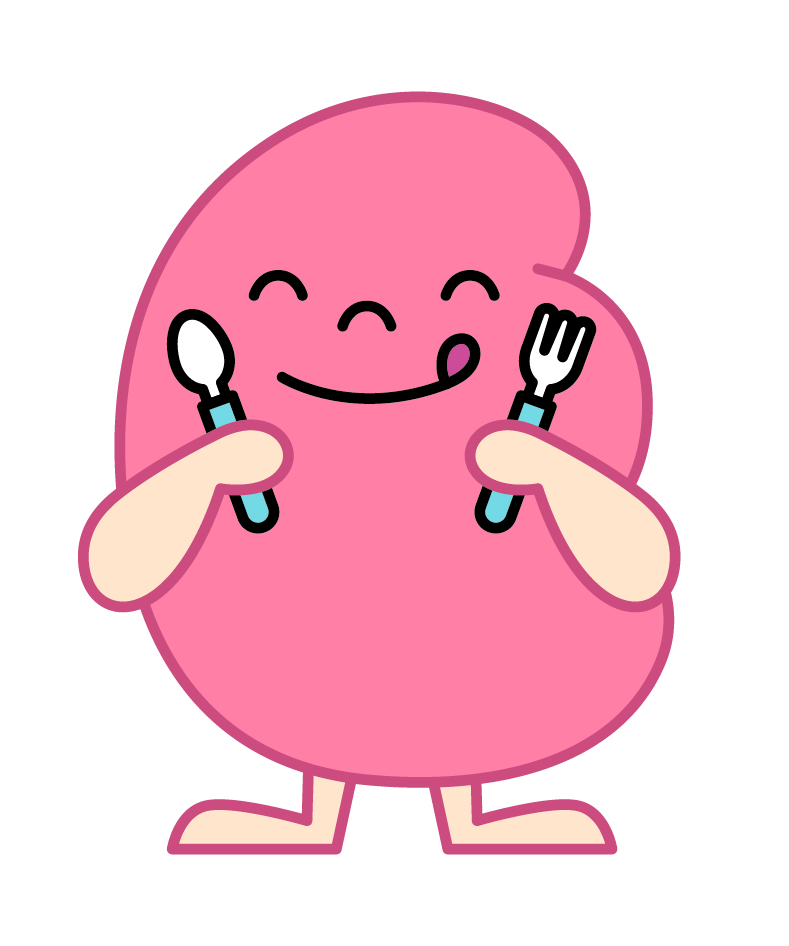 [Speaker Notes: CKD療養ガイド2018　P33-35と連動]
ぜひ一度専門家の食事指導を！
[Speaker Notes: CKD療養ガイド2018　P33と連動]
減塩は大事！
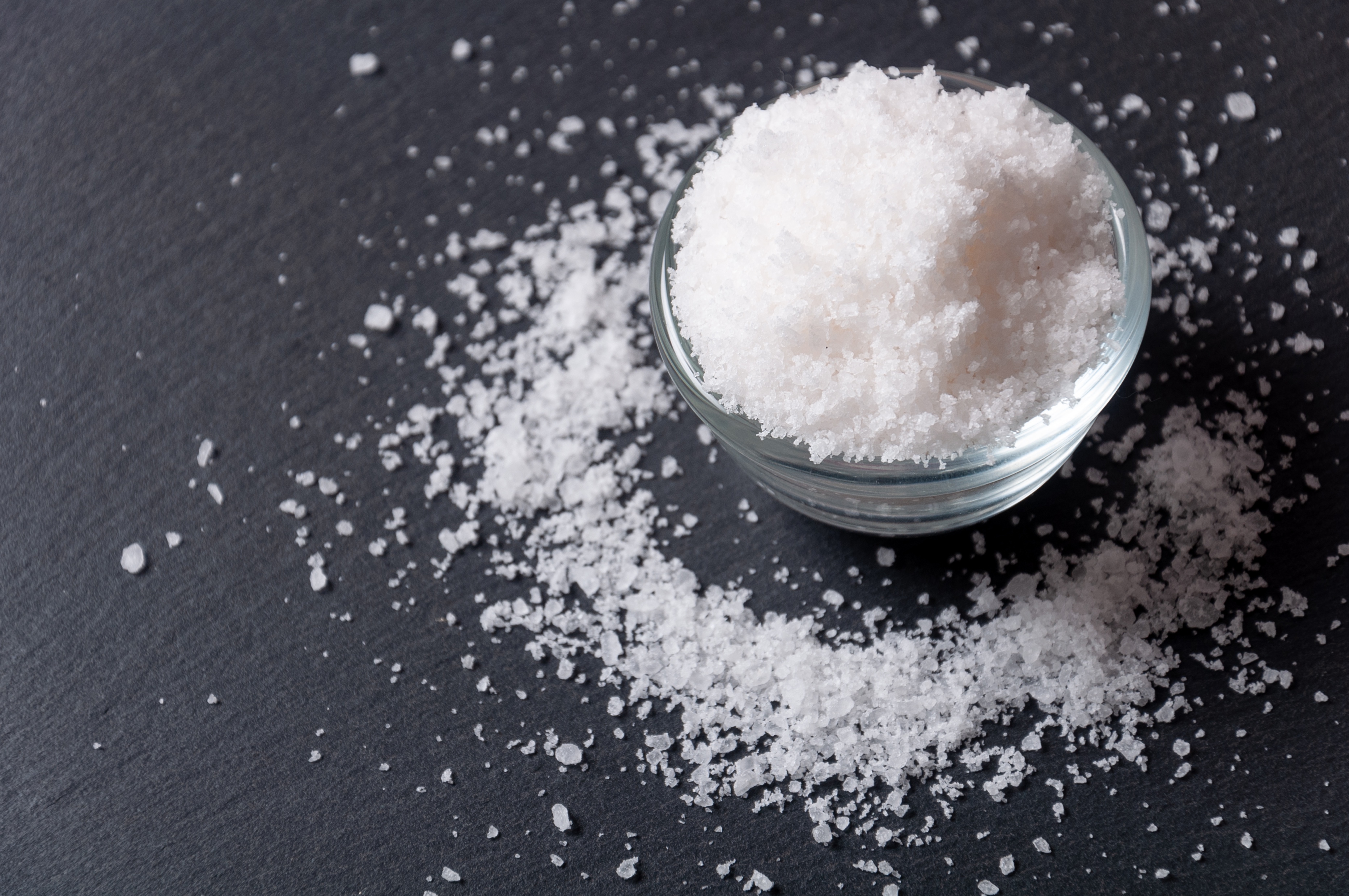 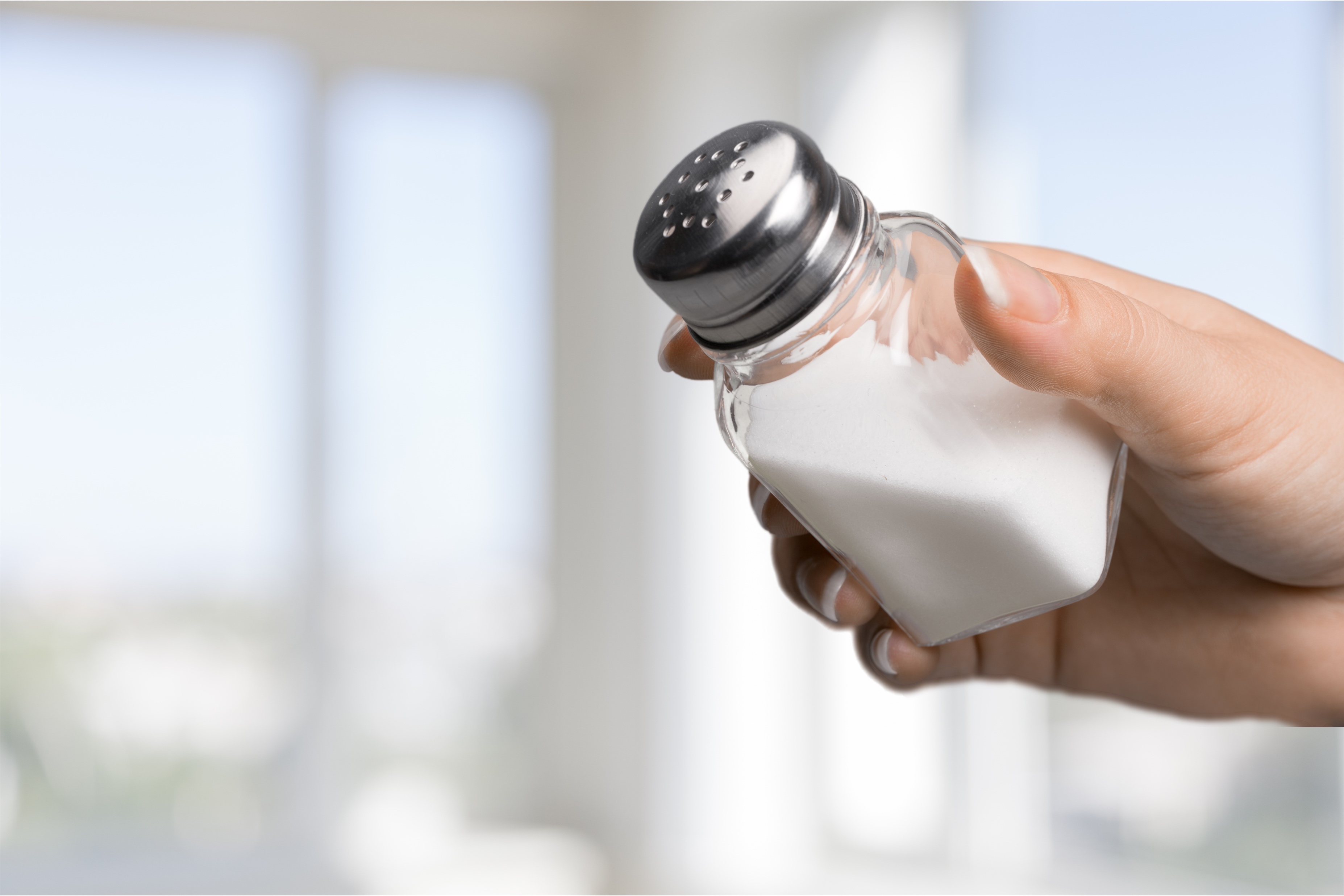 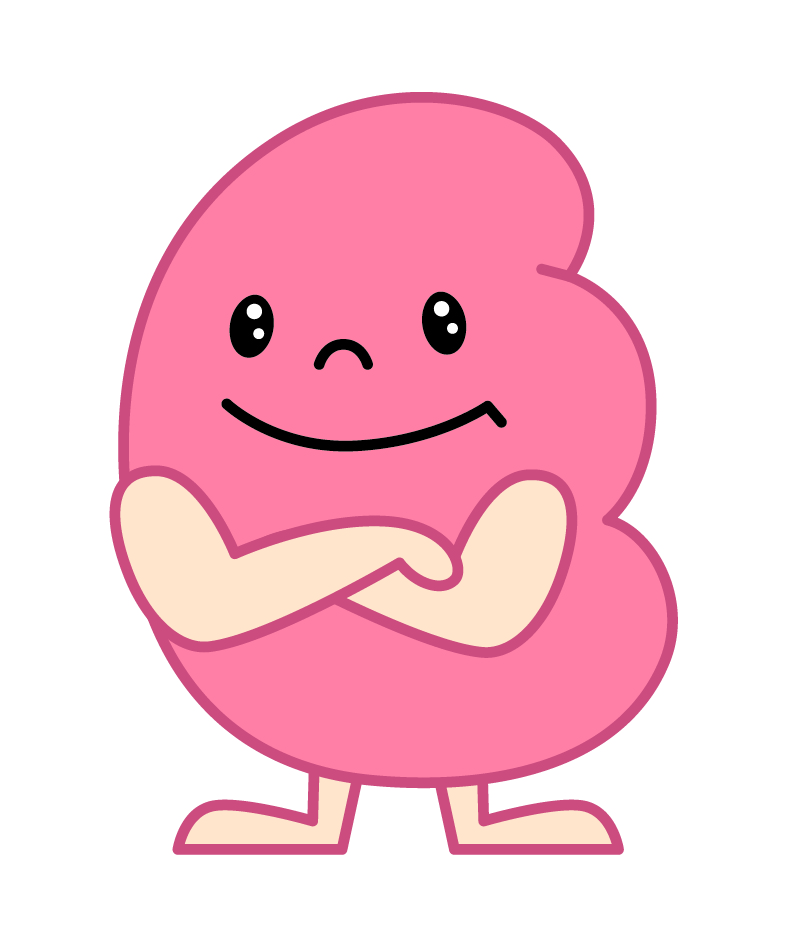 [Speaker Notes: CKD療養ガイド2018　P34と連動]
CKDと高血圧
高血圧を放置すると
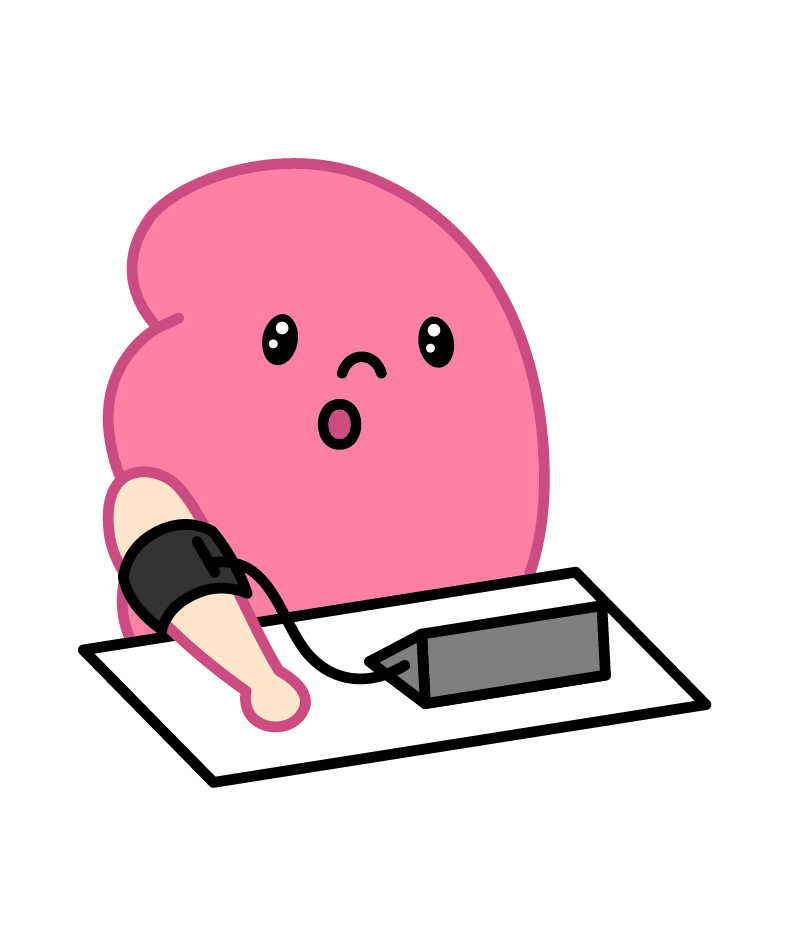 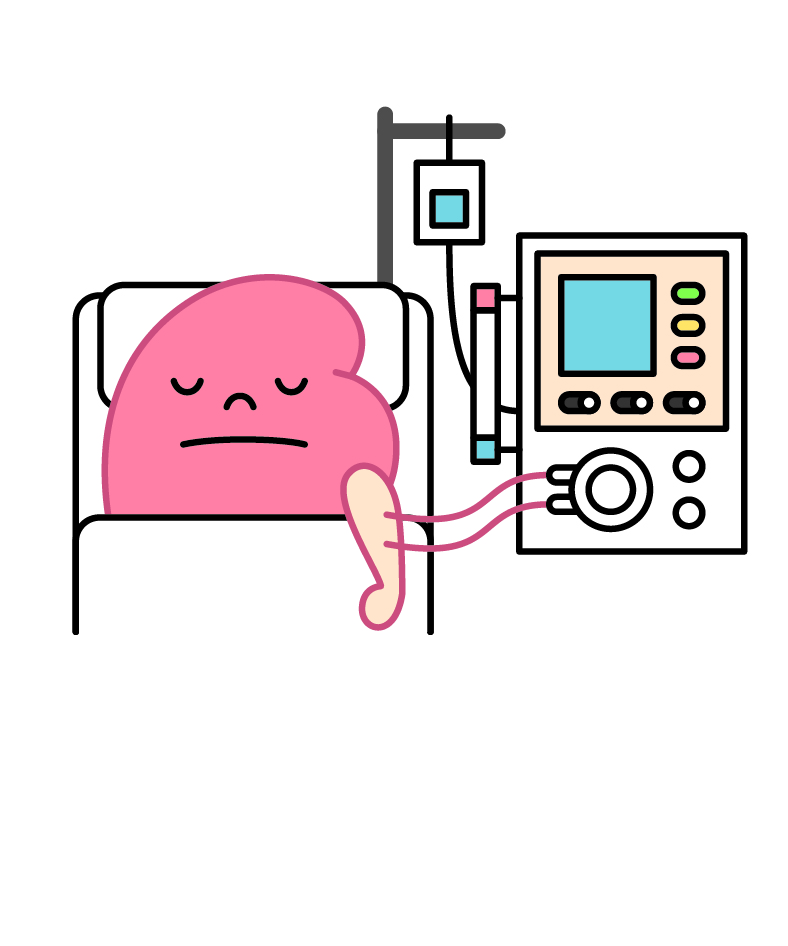 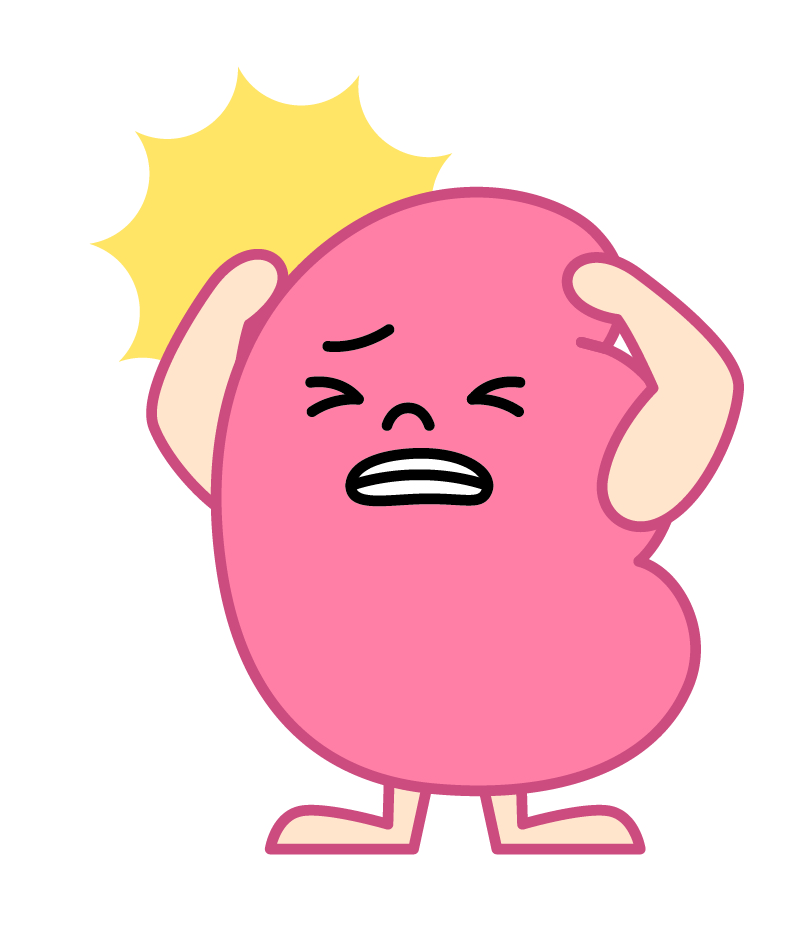 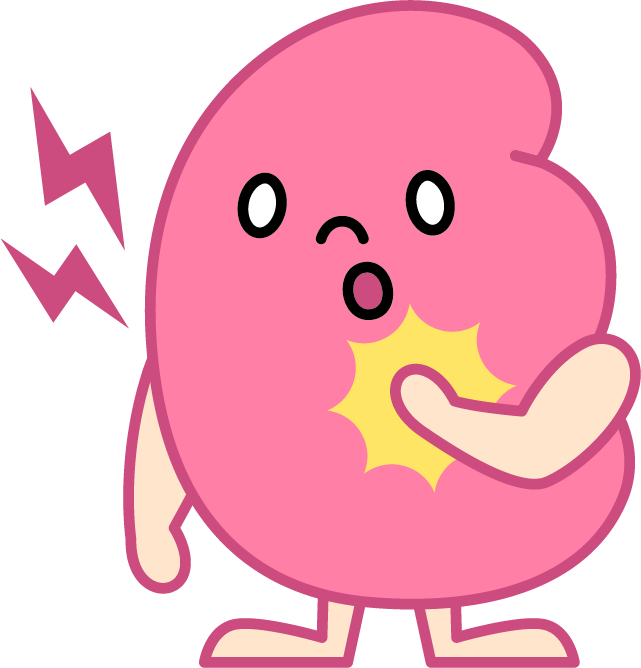 透析
脳卒中
心筋梗塞
[Speaker Notes: CKD療養ガイド2018　P38と連動]
血圧の目標値
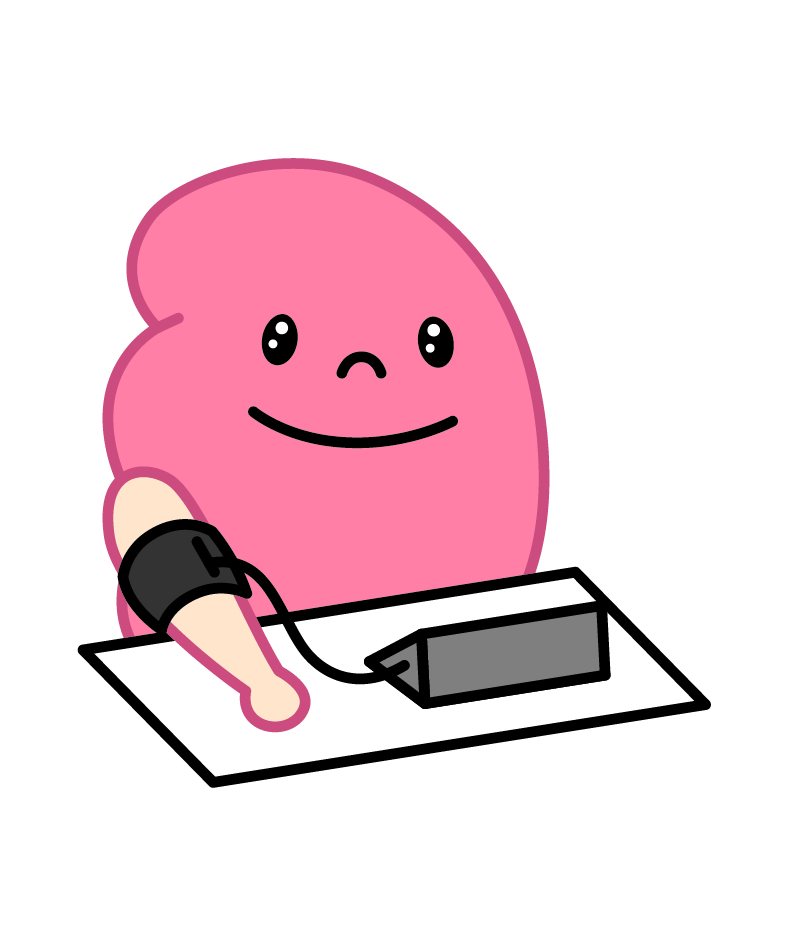 尿蛋白がないCKDの方
140/90mmHg未満

尿蛋白があるCKDの方
130/80mmHg未満

かかりつけ医に相談しましょう！
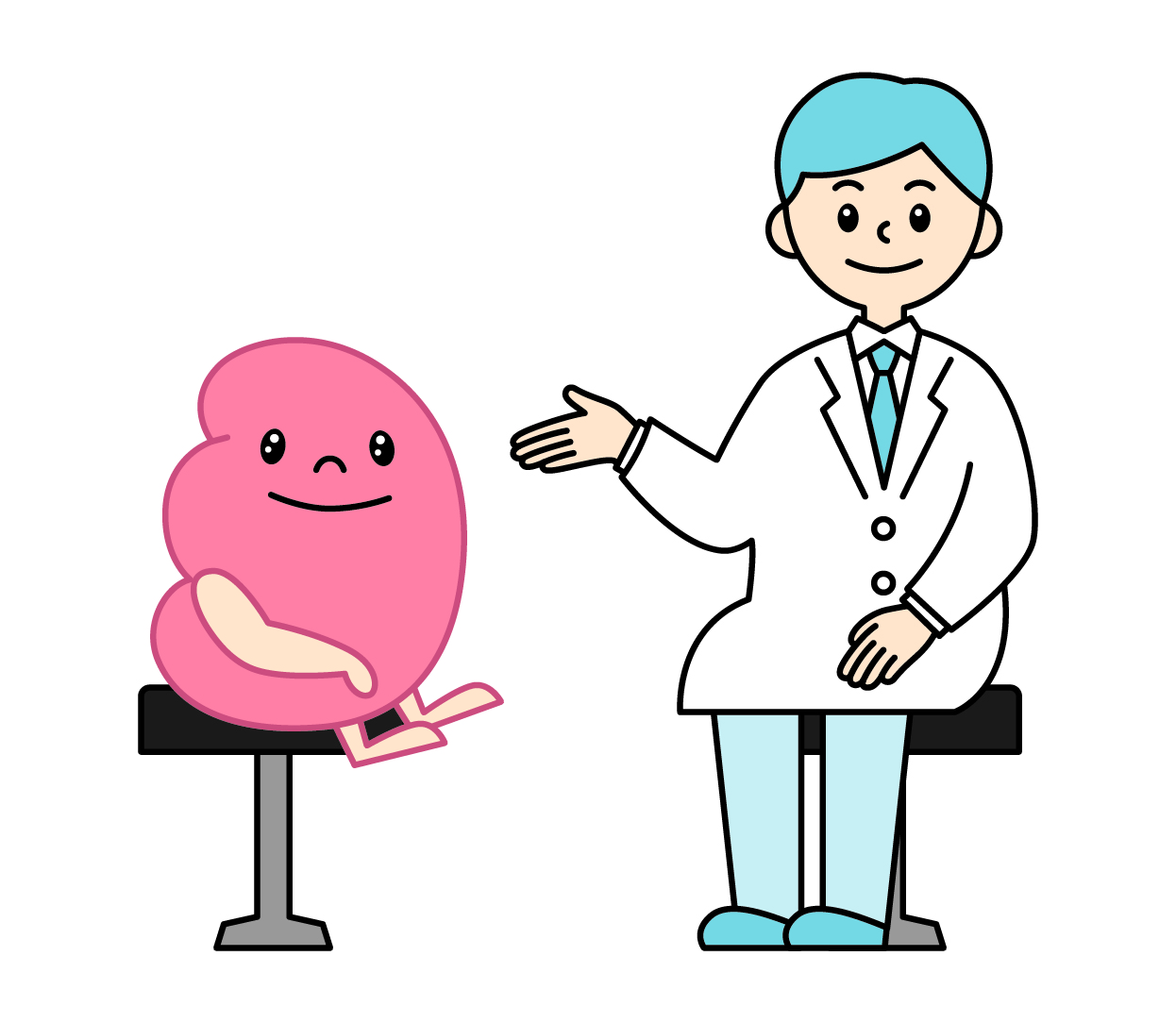 [Speaker Notes: CKD療養ガイド2018　P38と連]
薬は医師に相談を！
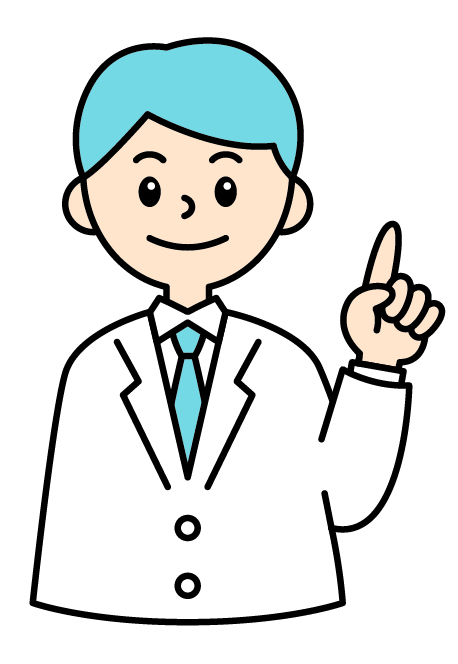 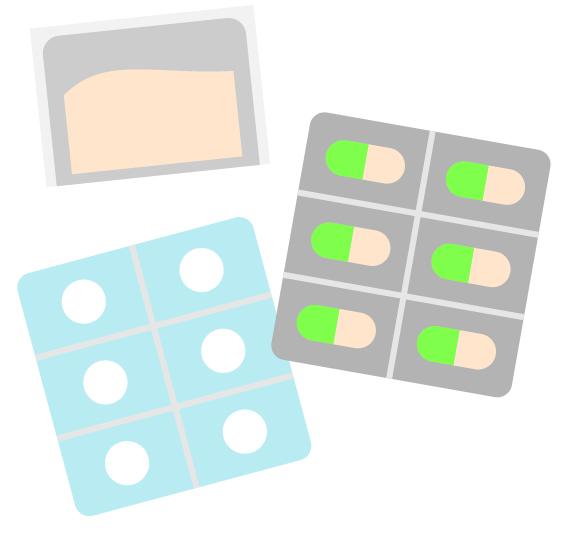 病状に合った薬を一緒に選んでいきましょう！
[Speaker Notes: CKD療養ガイド2018　P38と連動]
CKDと貧血
腎臓が悪くなると貧血になりやすいです。
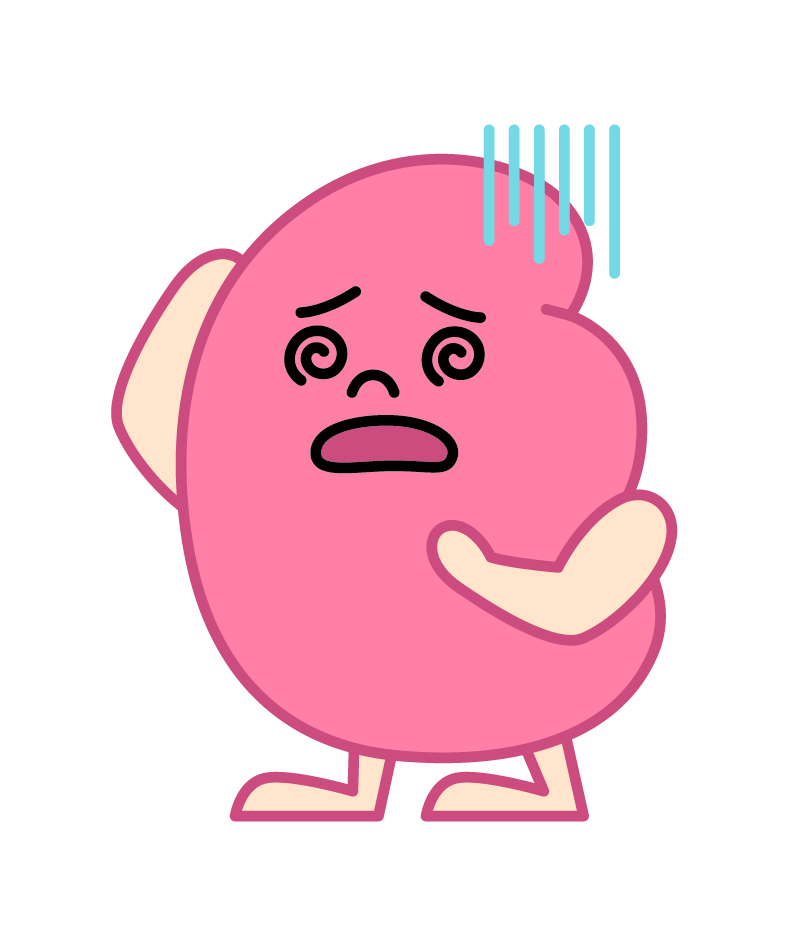 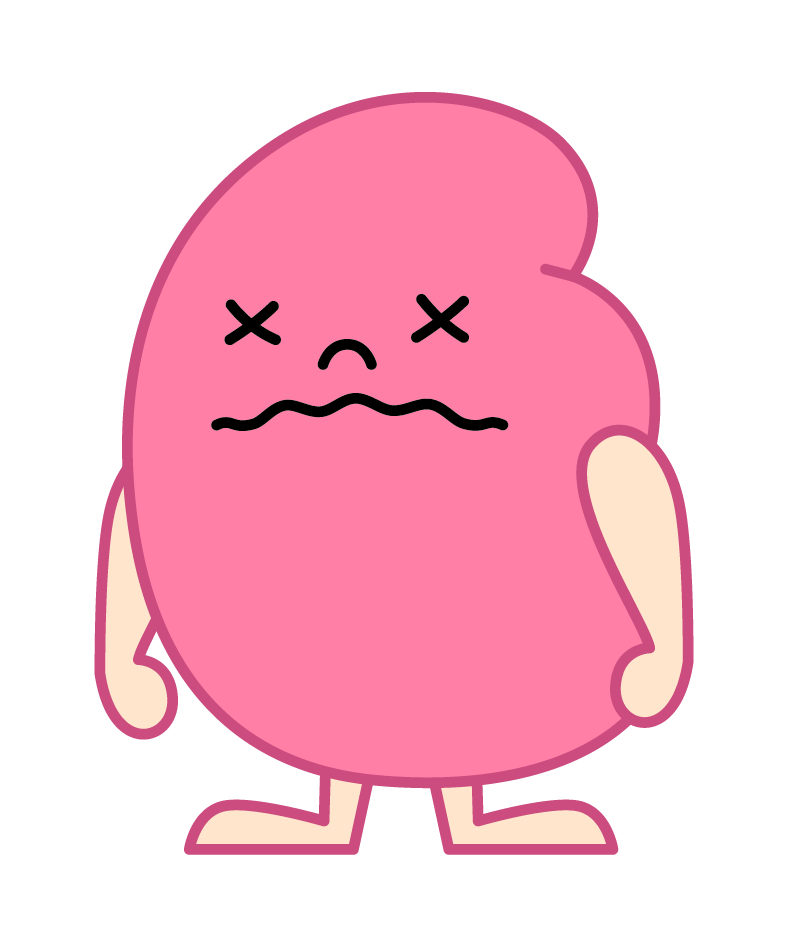 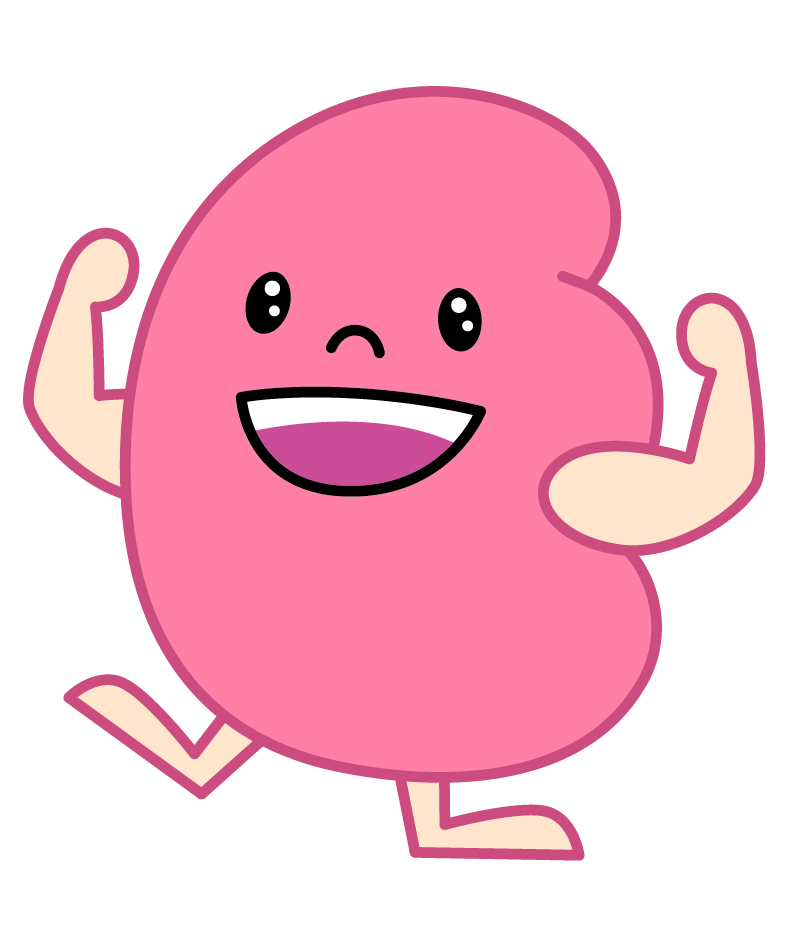 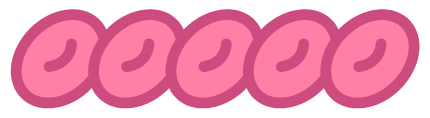 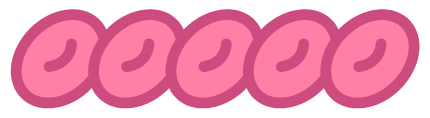 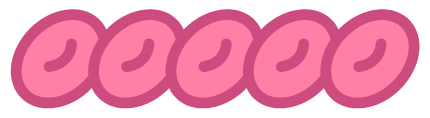 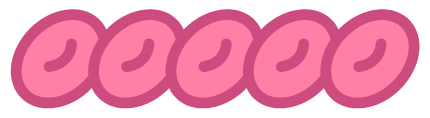 [Speaker Notes: CKD療養ガイド2018　P46-47と連動]
注射や飲み薬で赤血球を増やす事ができます。
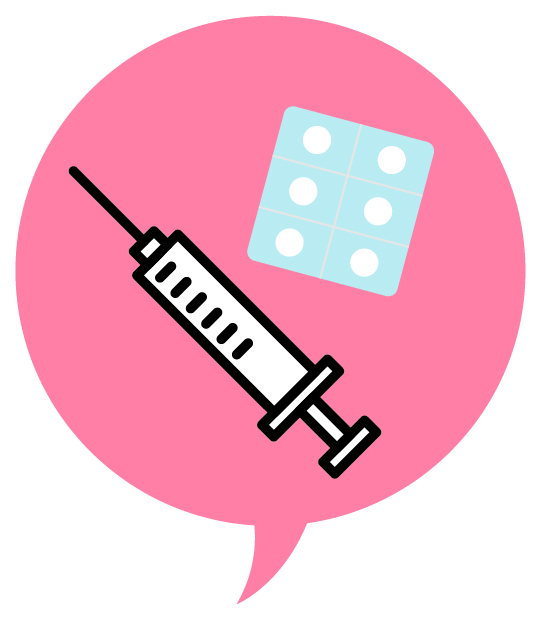 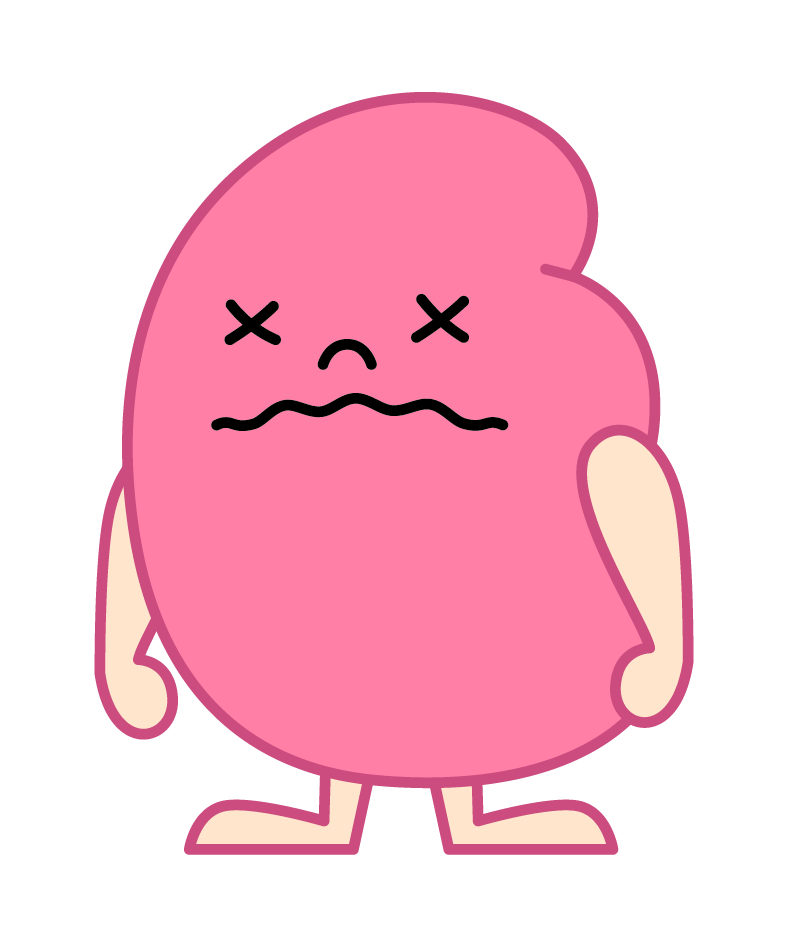 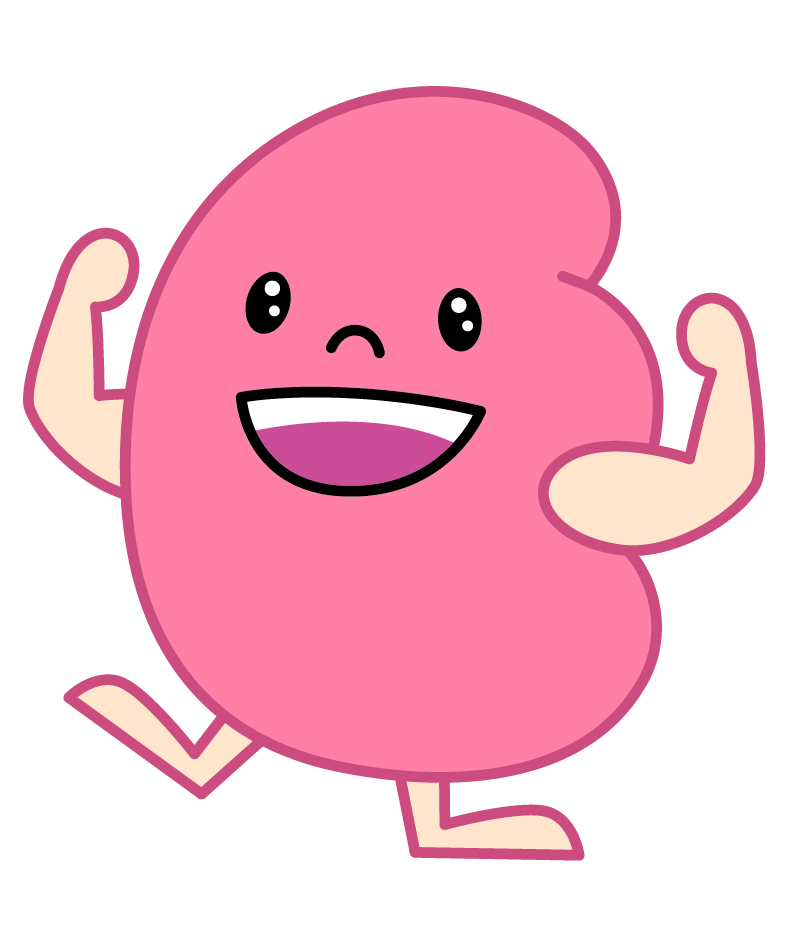 鉄剤が必要になる事もあります！
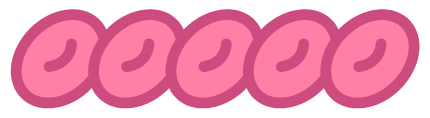 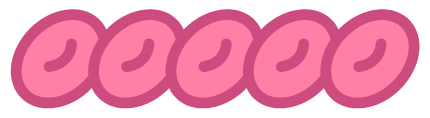 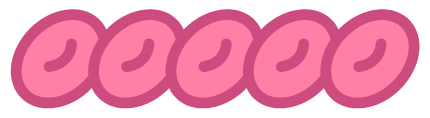 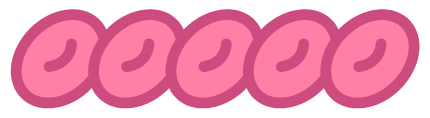 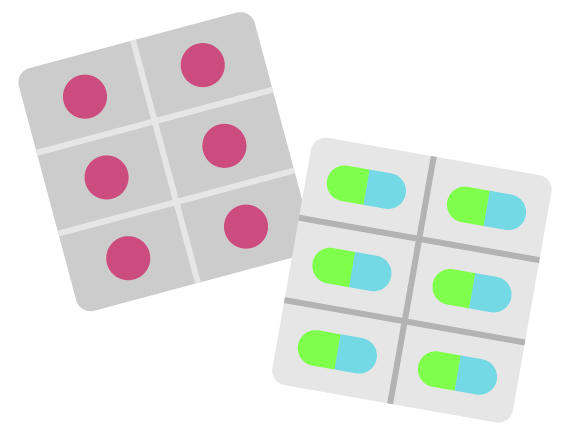 鉄
鉄
[Speaker Notes: CKD療養ガイド2018　P46-47と連動]
CKDと糖尿病
糖尿病で透析になる人が一番多い！
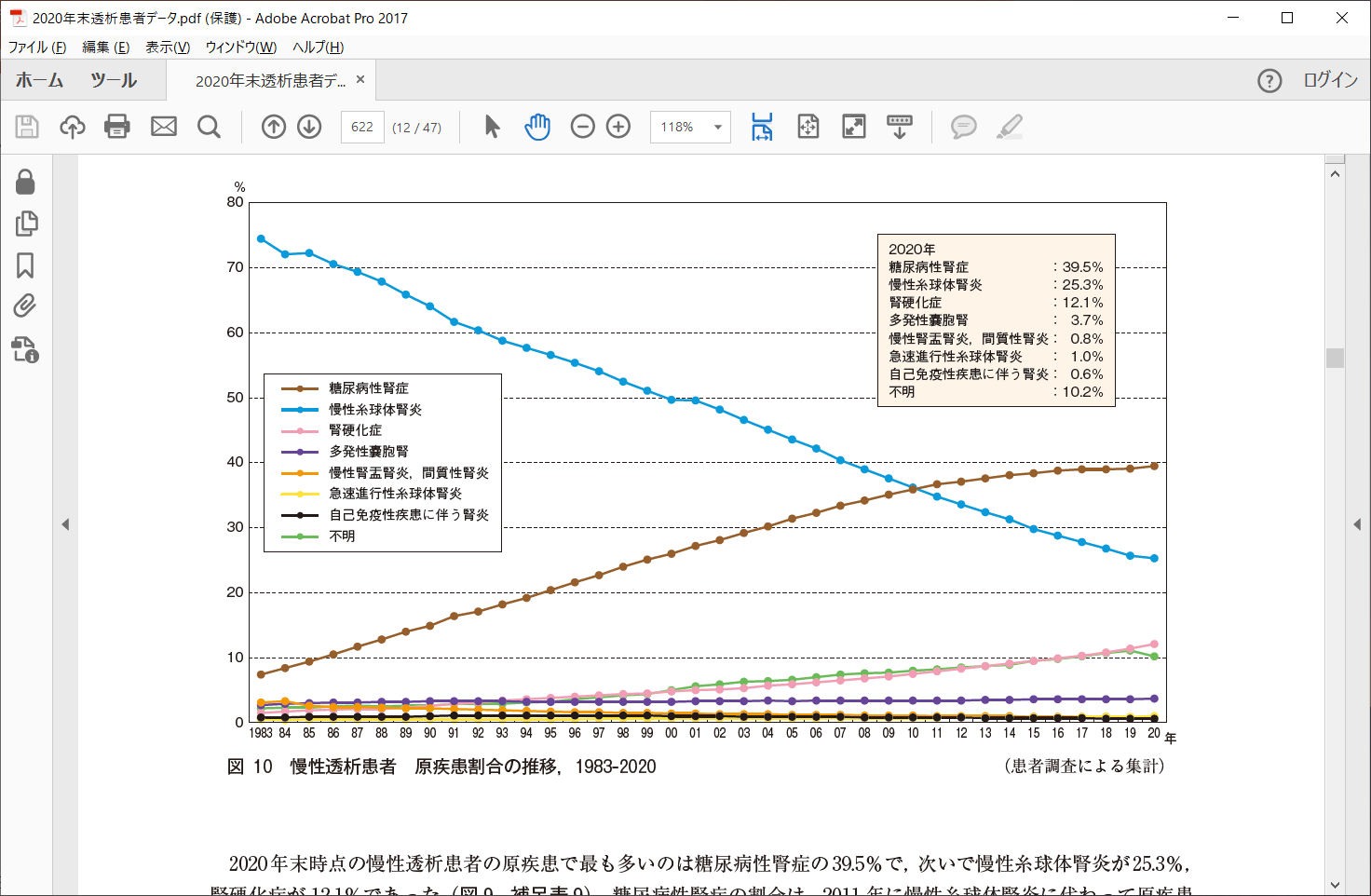 わが国の慢性透析療法の現況（2020 年12 月31 日現在）　
透析会誌54（12）：611～657.2021より
[Speaker Notes: CKD療養ガイド2018　P46-47と連動]
早期の糖尿病は全然怖くない
血圧
→家で測定可能
→目標値もしっかりある
→良い薬もたくさん

血糖
→診療所で測定可能
→目標値もしっかりある
→良い薬もたくさん
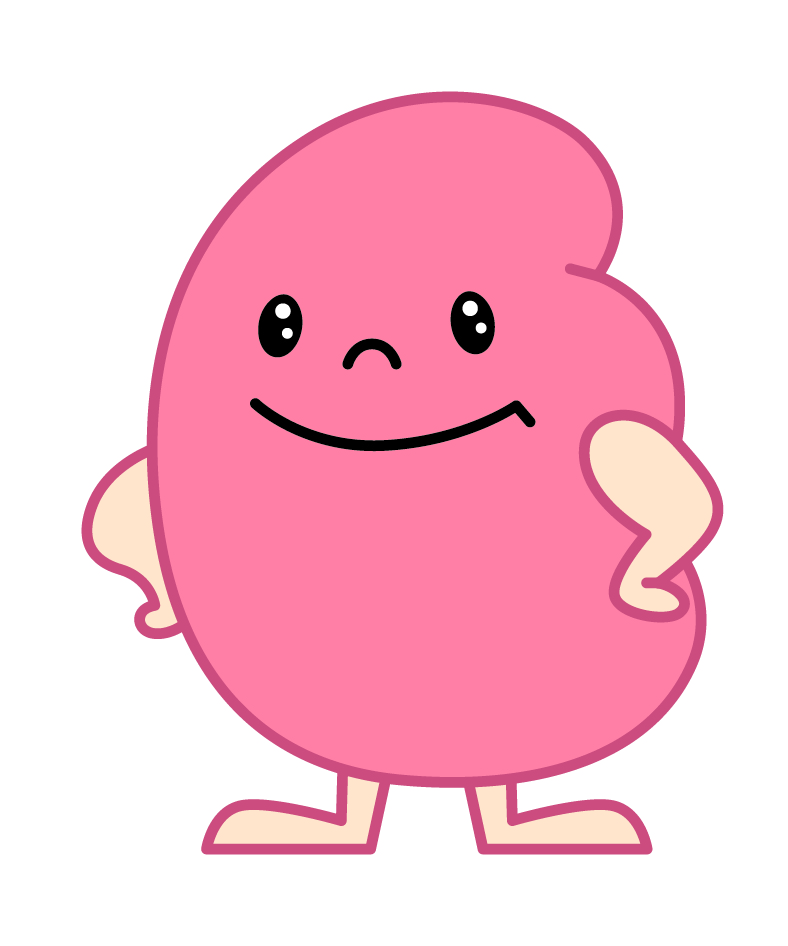 [Speaker Notes: CKD療養ガイド2018　P46-47と連動]
血圧、血糖の目標値（糖尿病）
130/80mmHg未満！
HbA1c 7.0%未満！
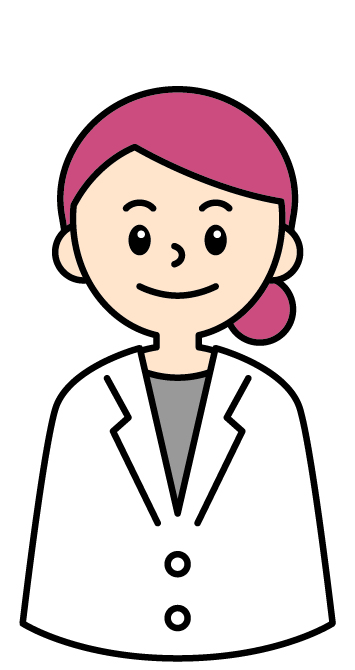 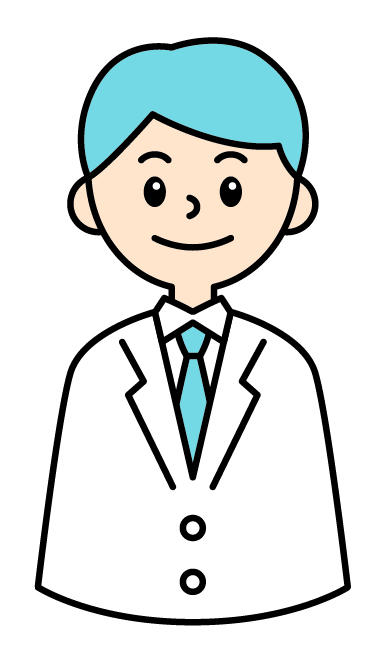 尿検査を欠かさずに！
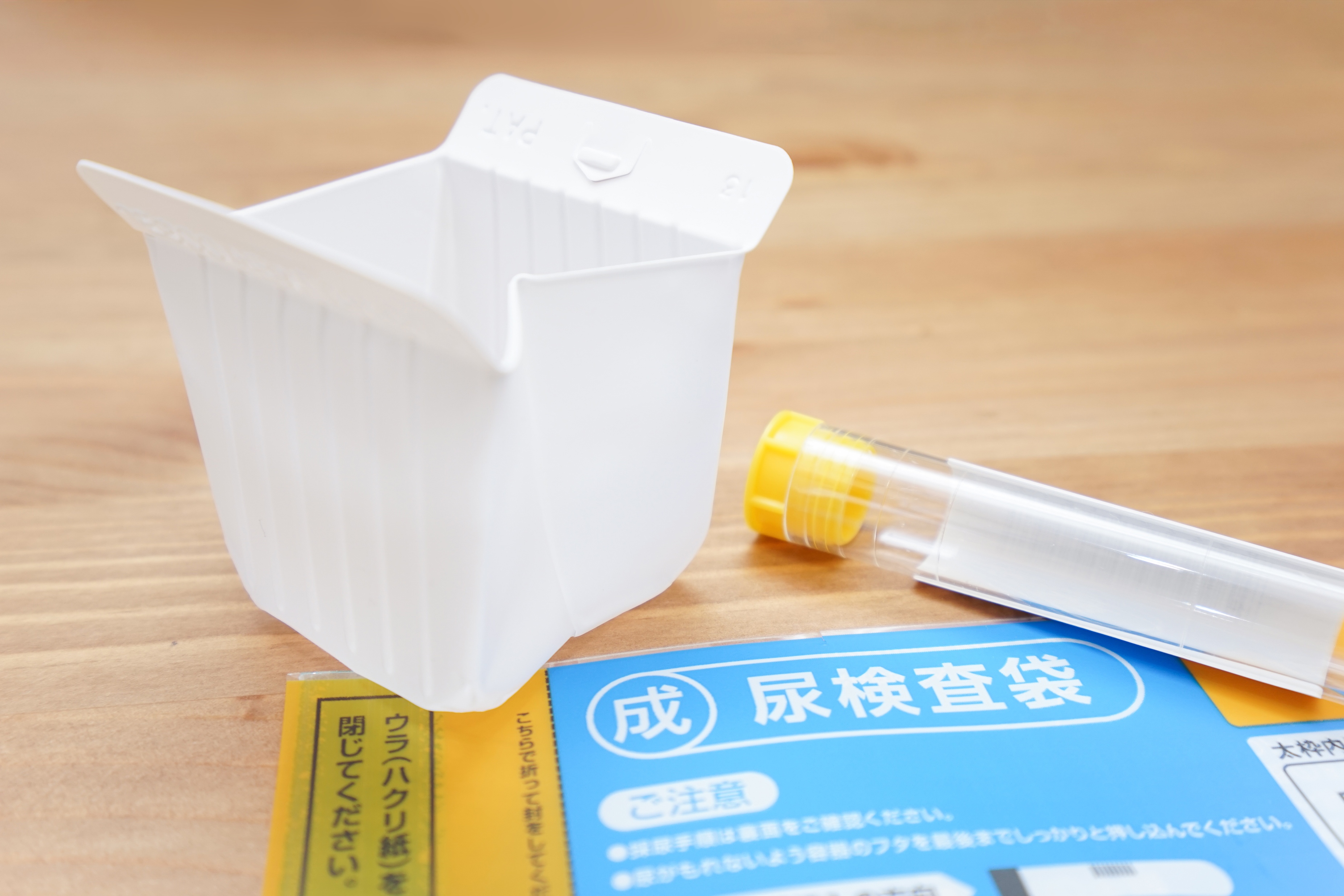 尿蛋白は腎臓の涙
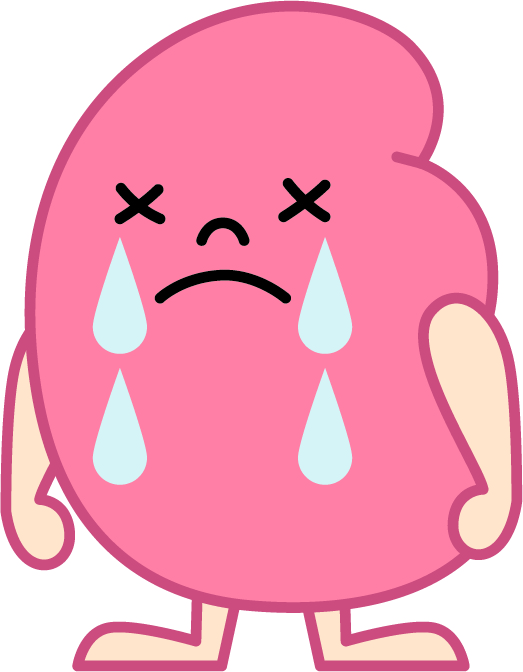 糖尿病こじらせると大変！
蛋白尿が出てくると治すのがかなり難しい

腎機能が悪くなる（eGFRが低下する、あるいは、Cr（クレアチニン）が上昇する）と、
  元に治すのは極めて困難！

早期発見、早期治療！！
[Speaker Notes: CKD療養ガイド2018　P46-47と連動]
こじらせたら早めに専門医
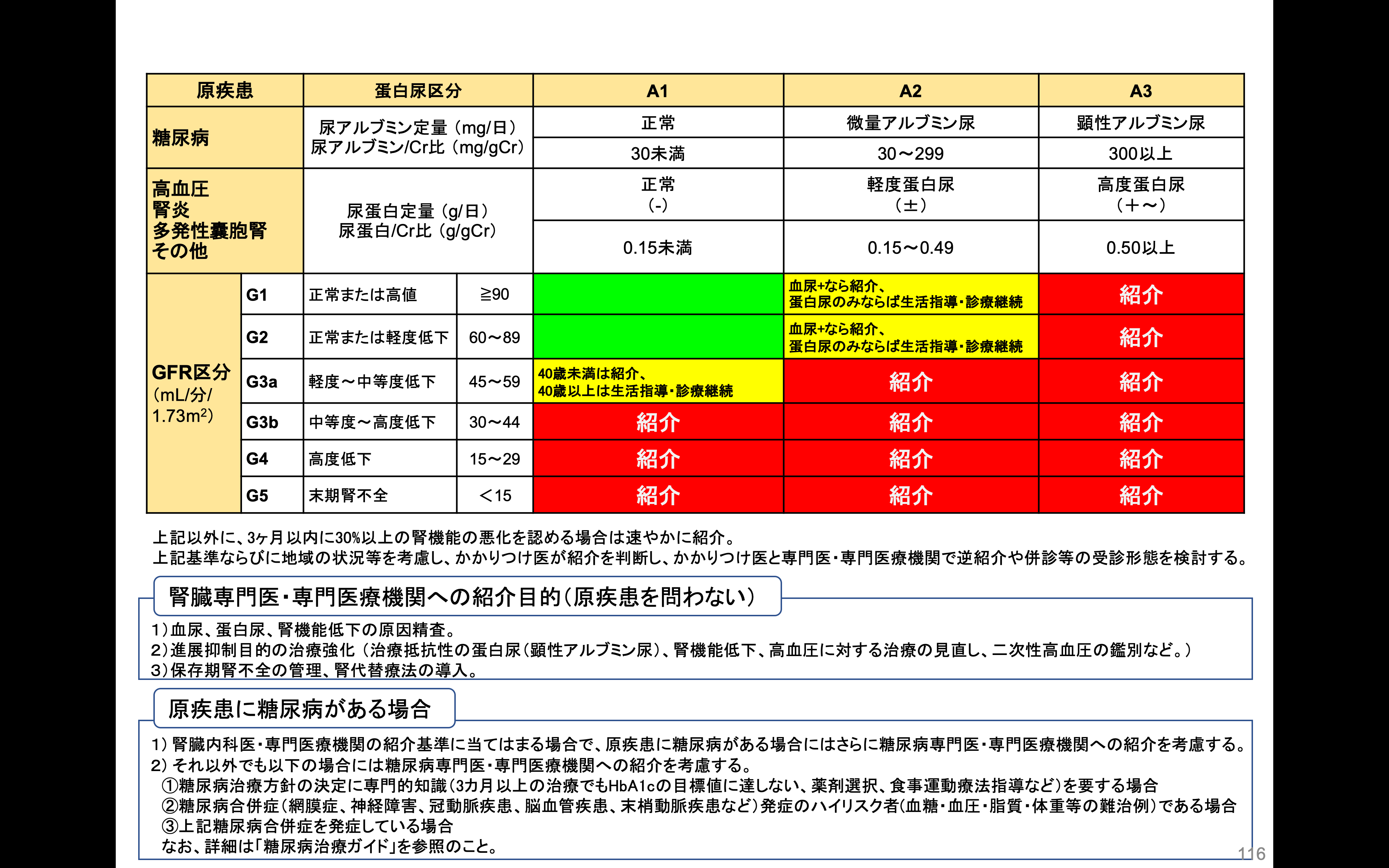 [Speaker Notes: CKD療養ガイド2018　P46-47と連動]
CKDとCa、P
腎臓悪くなるとビタミンDが作れない！
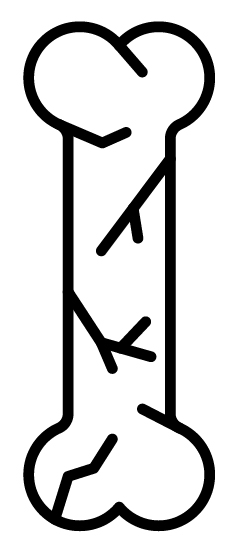 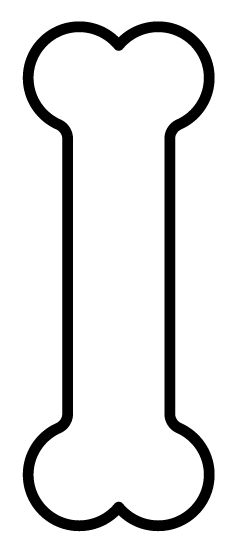 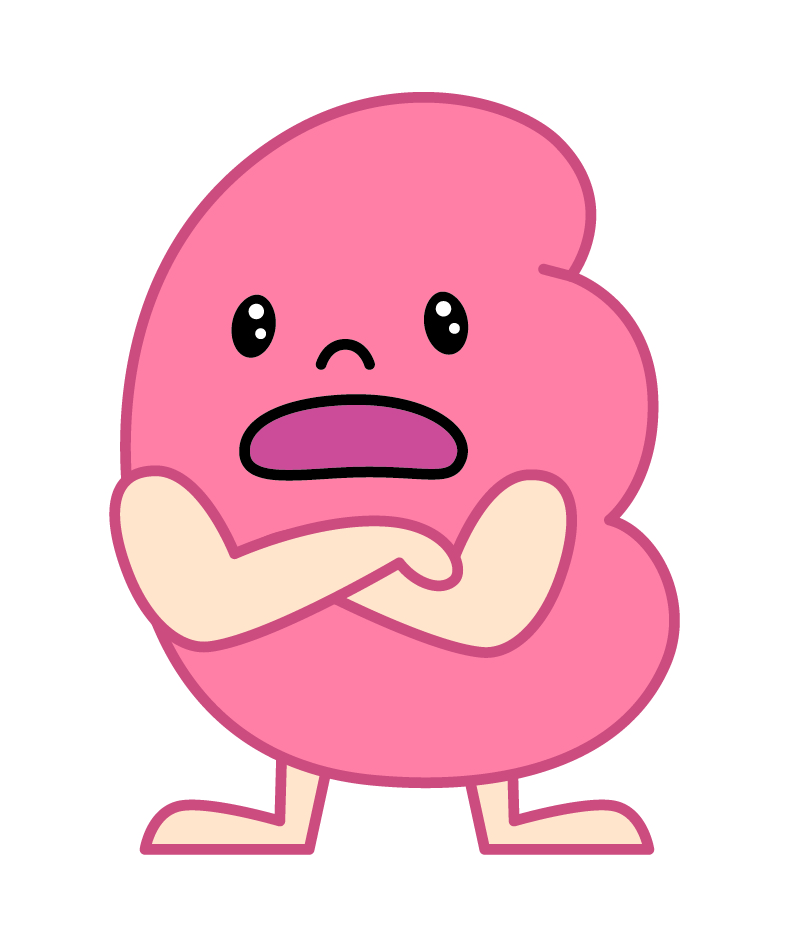 医師に相談しましょう！
自己判断でのサプリメントは危険！
[Speaker Notes: CKD療養ガイド2018　P59-64と連動]
腎臓が悪くなるとPがたまります
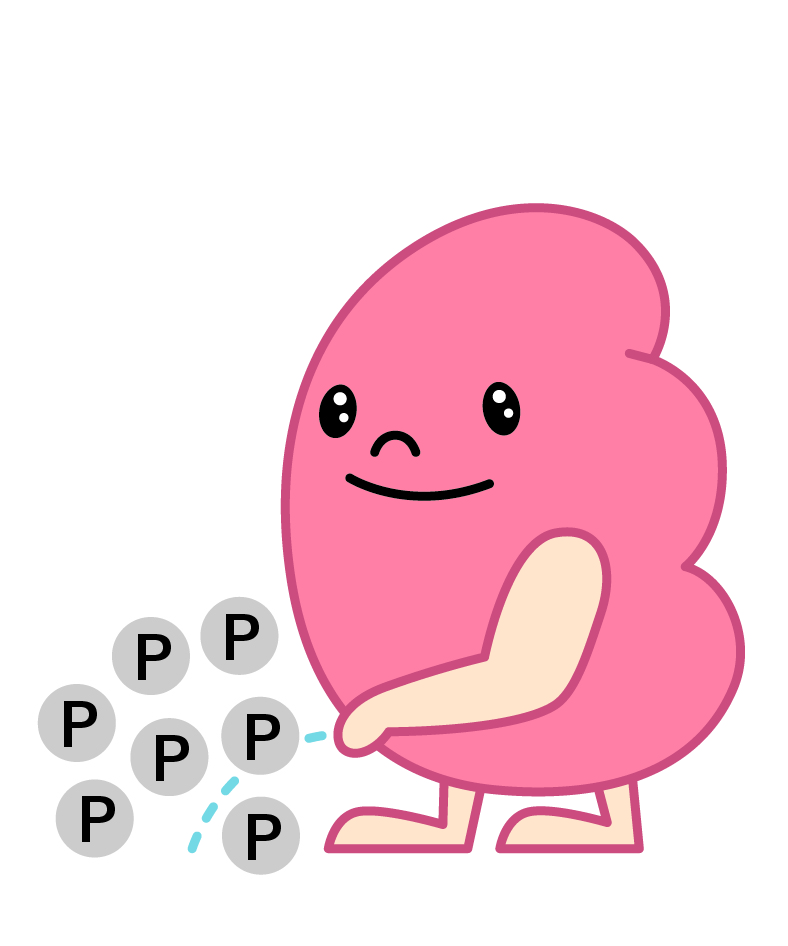 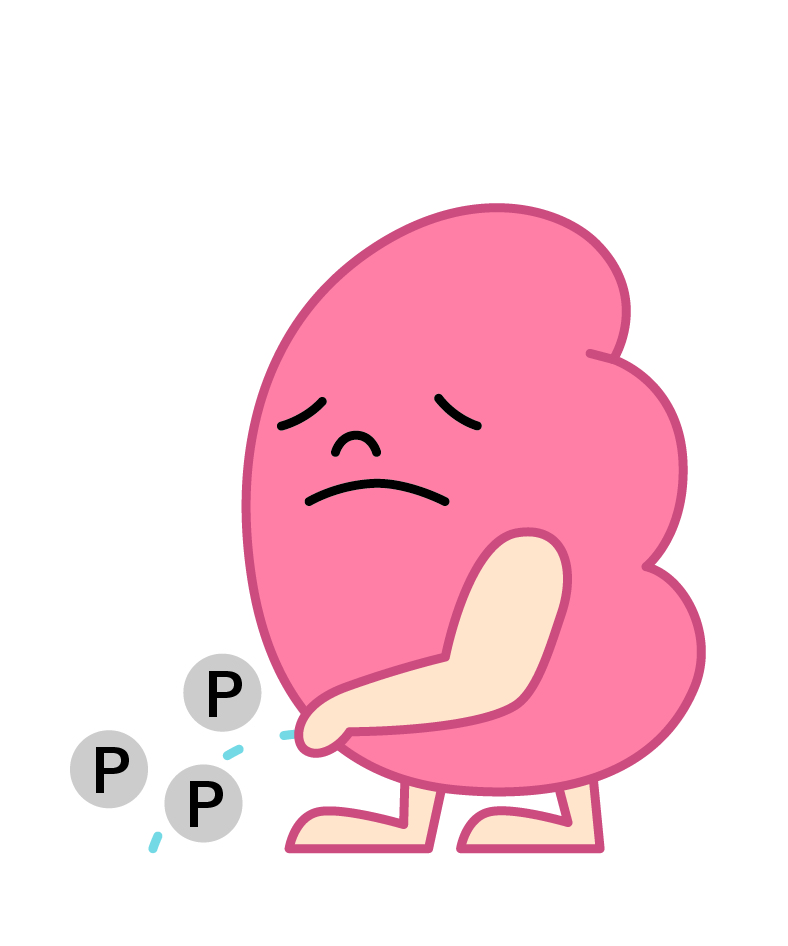 からだの中のPは正常
からだの中のPが上昇
リンの制限が必要になることも！
薬で吸着する場合もあり
[Speaker Notes: CKD療養ガイド2018　P59-64と連動]
Pは動脈硬化を進めます！
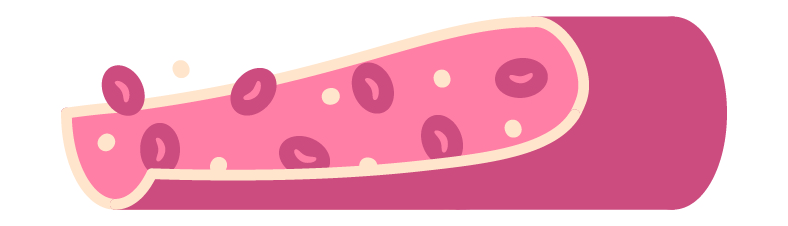 動脈の石灰化の元は
リン酸カルシウム！
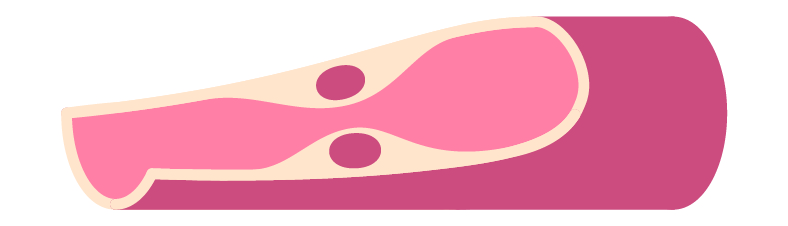 自己流は危険！
医師に相談しましょう！！
CKDと尿酸
腎臓を敵から守ろう！
高血圧
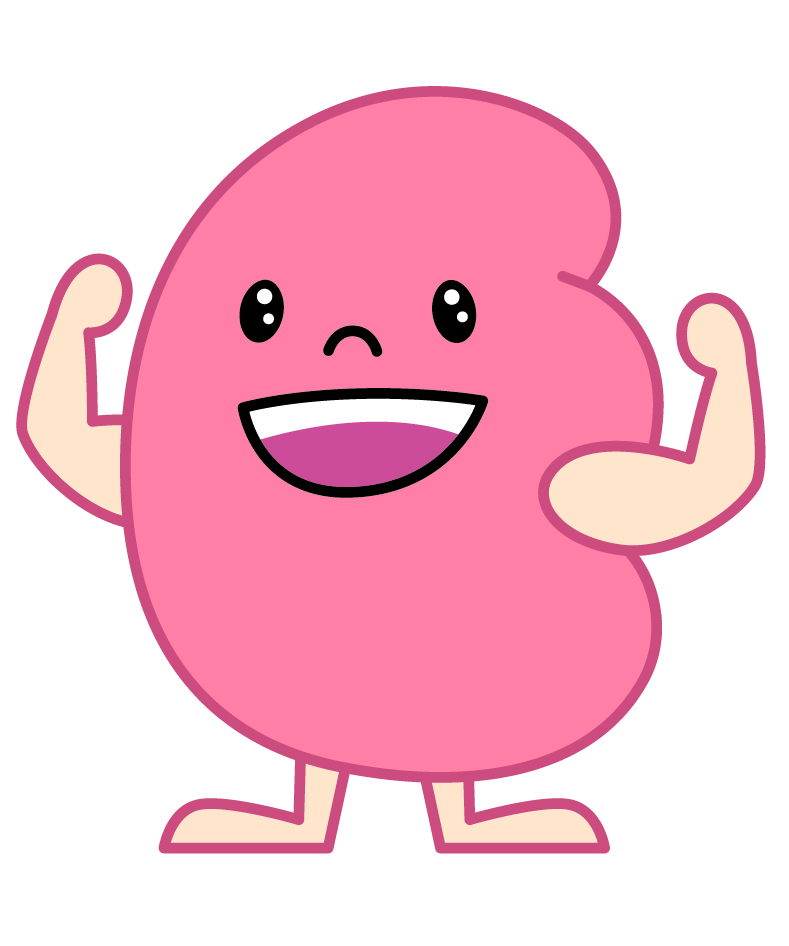 糖尿病
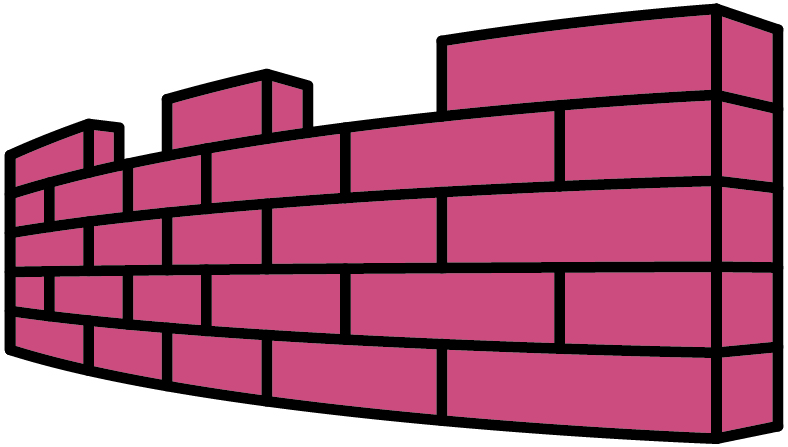 喫煙
肥満
寝不足
身体に悪いものは腎臓に悪い！
[Speaker Notes: CKD療養ガイド2018　P59-64と連動]
尿酸やコレステロールも悪い可能性があり！
高血圧
尿酸
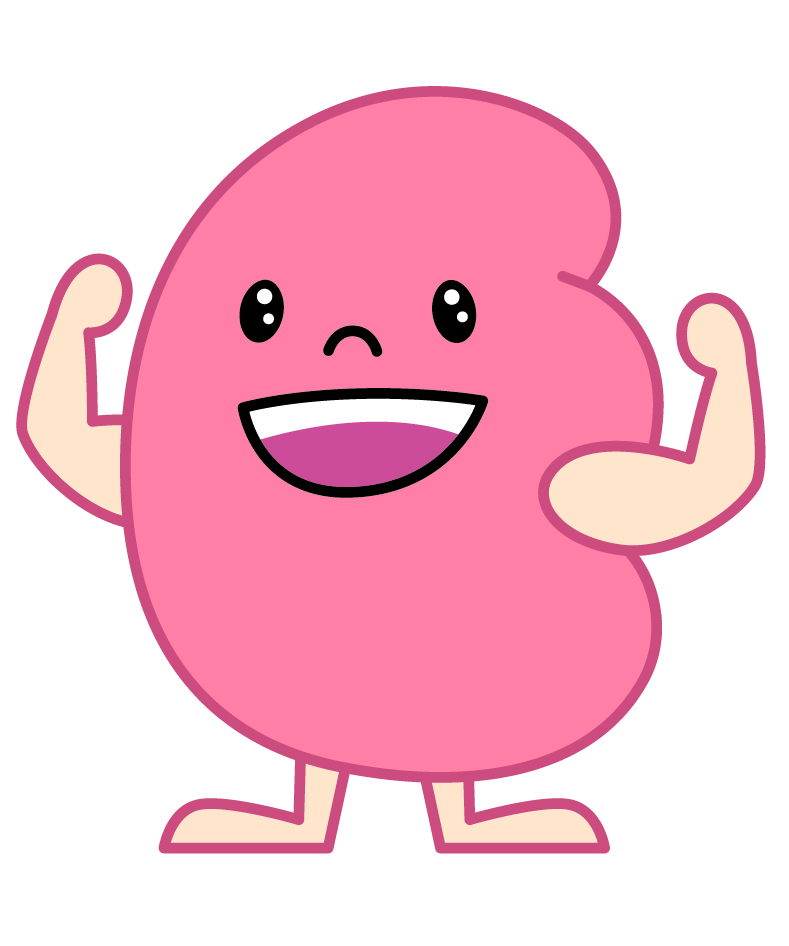 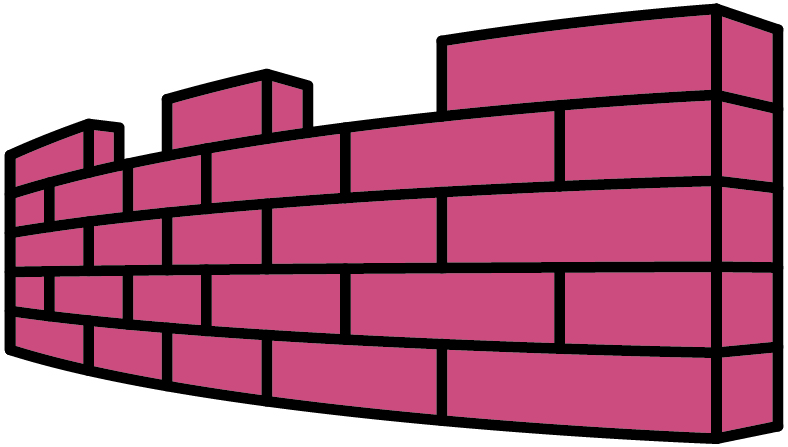 糖尿病
喫煙
肥満
コレステロール
寝不足
[Speaker Notes: CKD療養ガイド2018　P65-67と連動]
尿酸を下げるには！
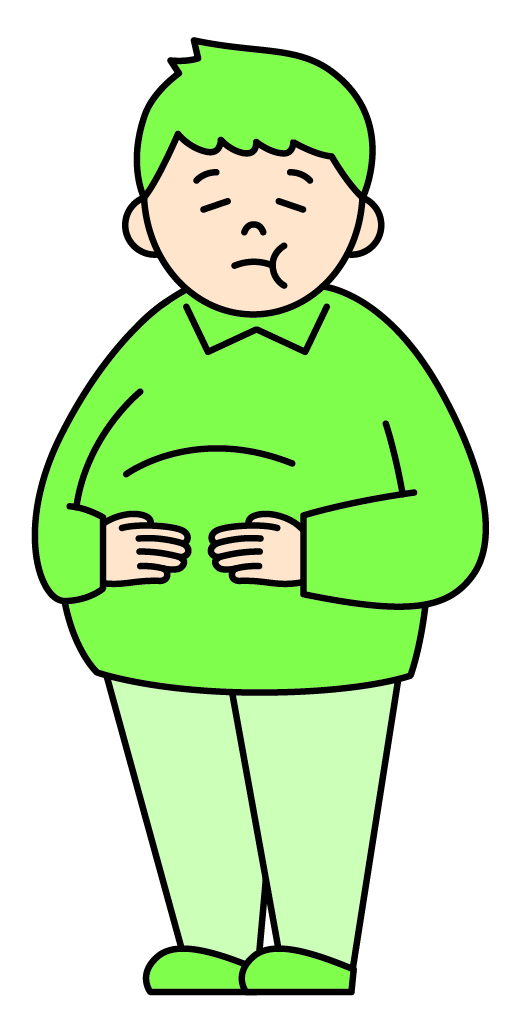 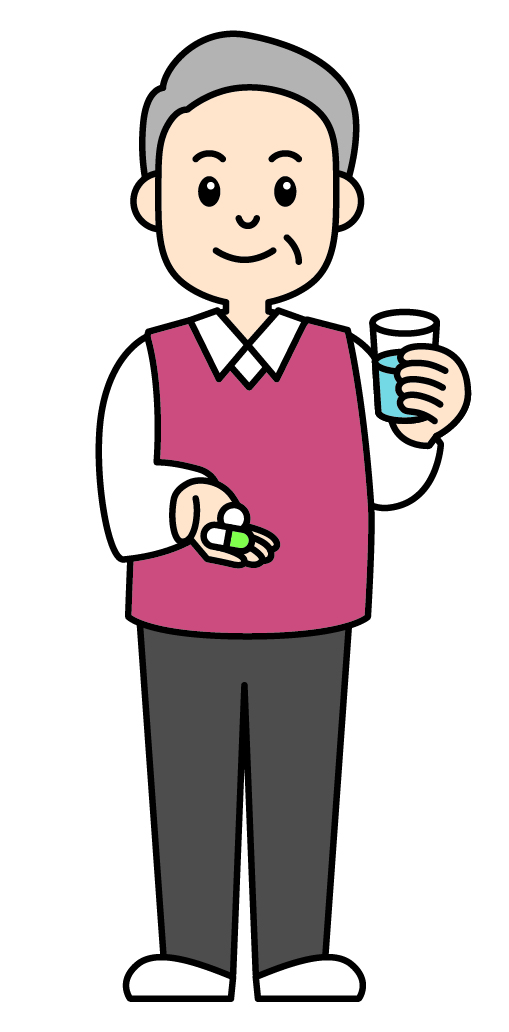 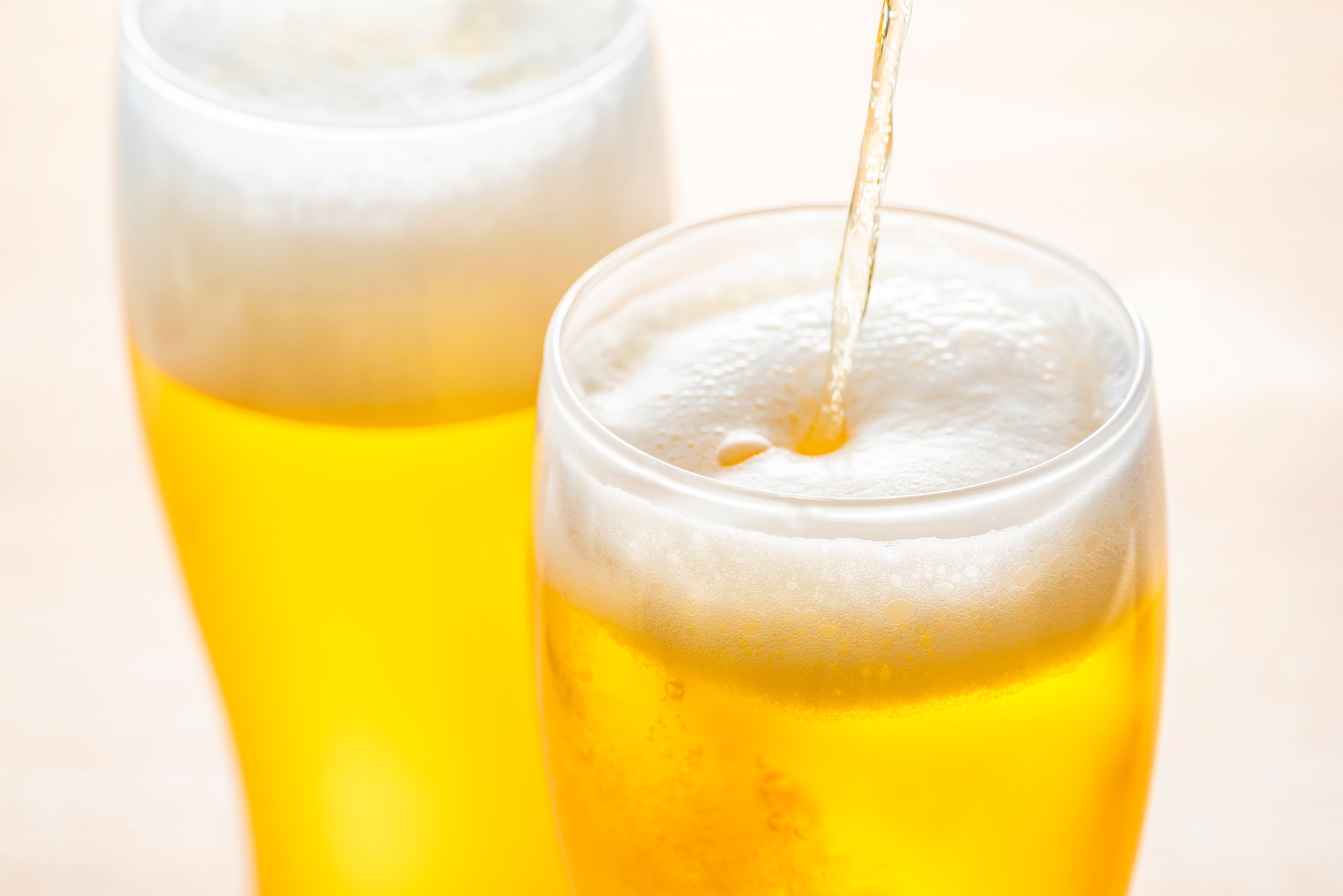 酒は適量！
肥満に注意
必要に応じて内服！
CKDとコレステロール肥満、運動
コレステロールを下げるには！
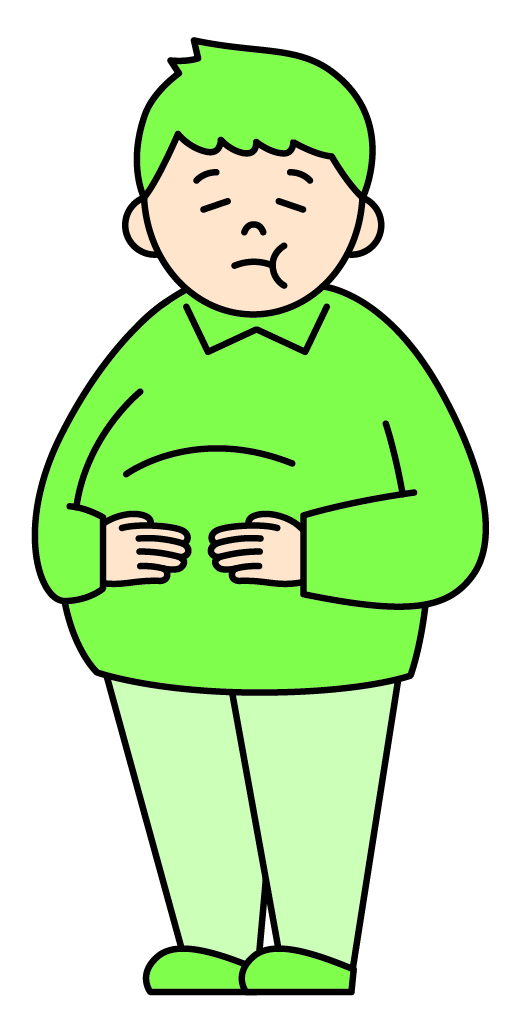 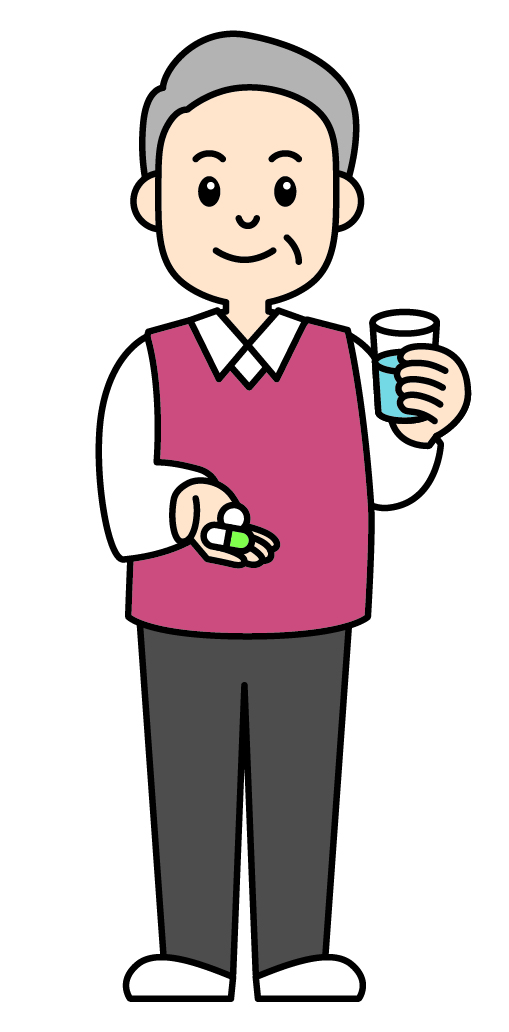 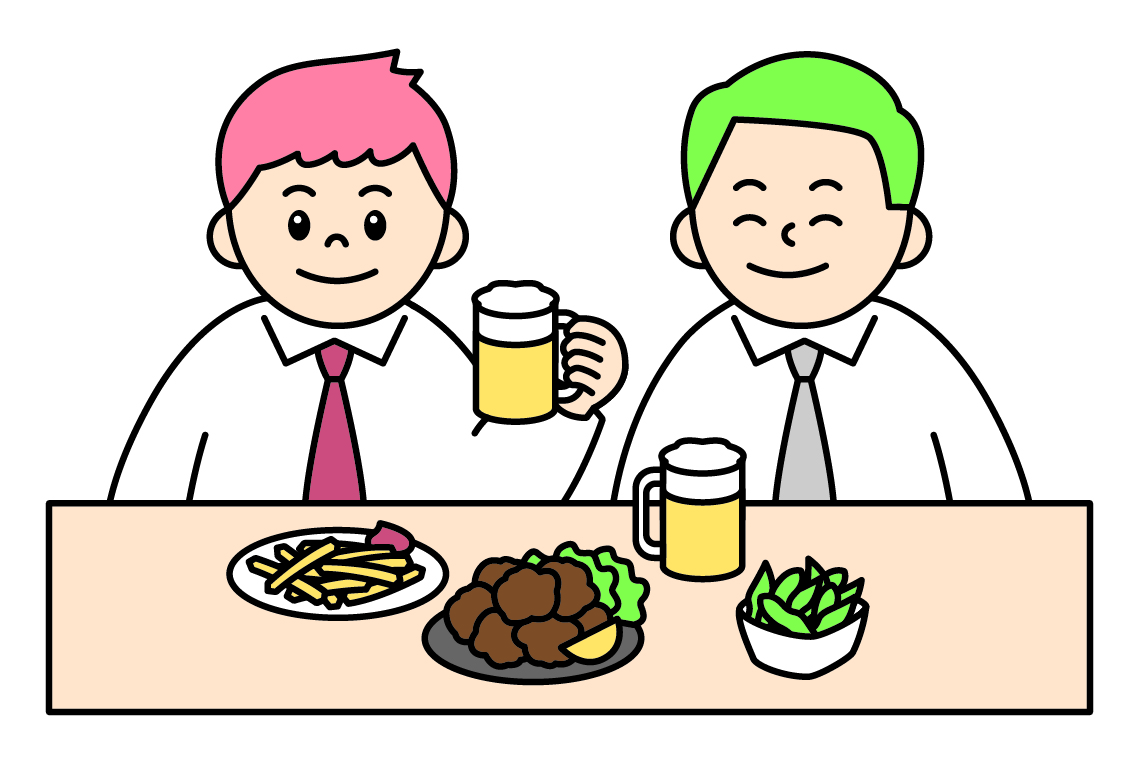 暴飲暴食に注意！
肥満に注意
必要に応じて内服！
メタボリックシンドローム
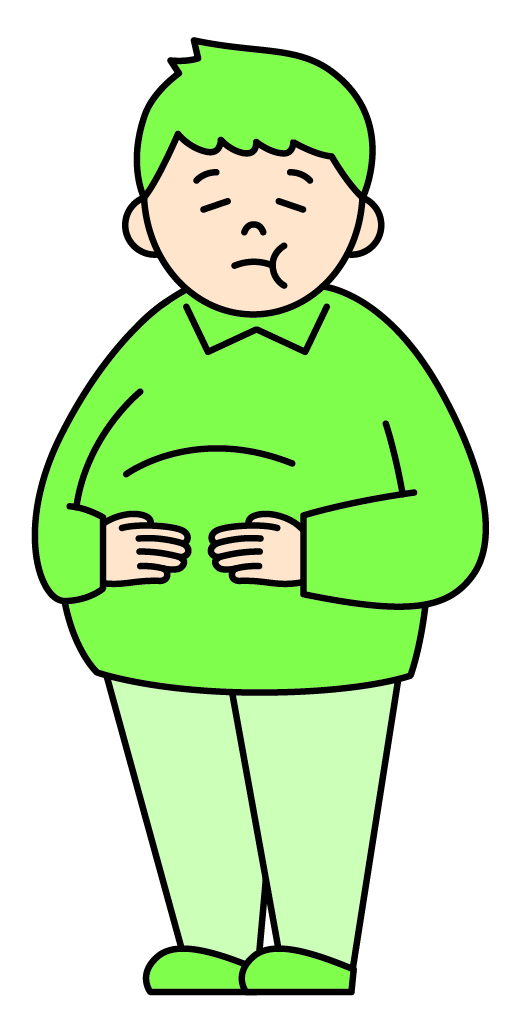 高血圧

血糖

コレステロール

中性脂肪
BMI
25以上

ウエスト
男性　85cm以上
女性　90cm以上
身体に悪いものは
腎臓にも悪い！
運動は大事！
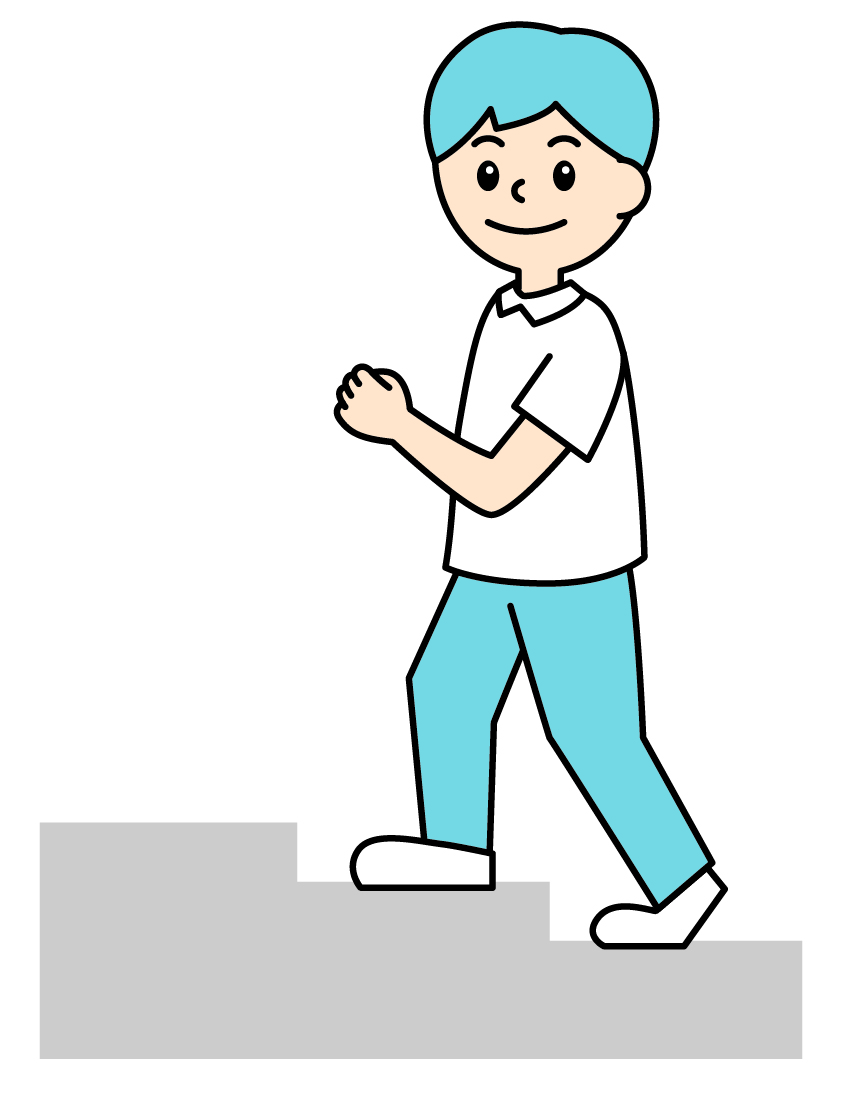 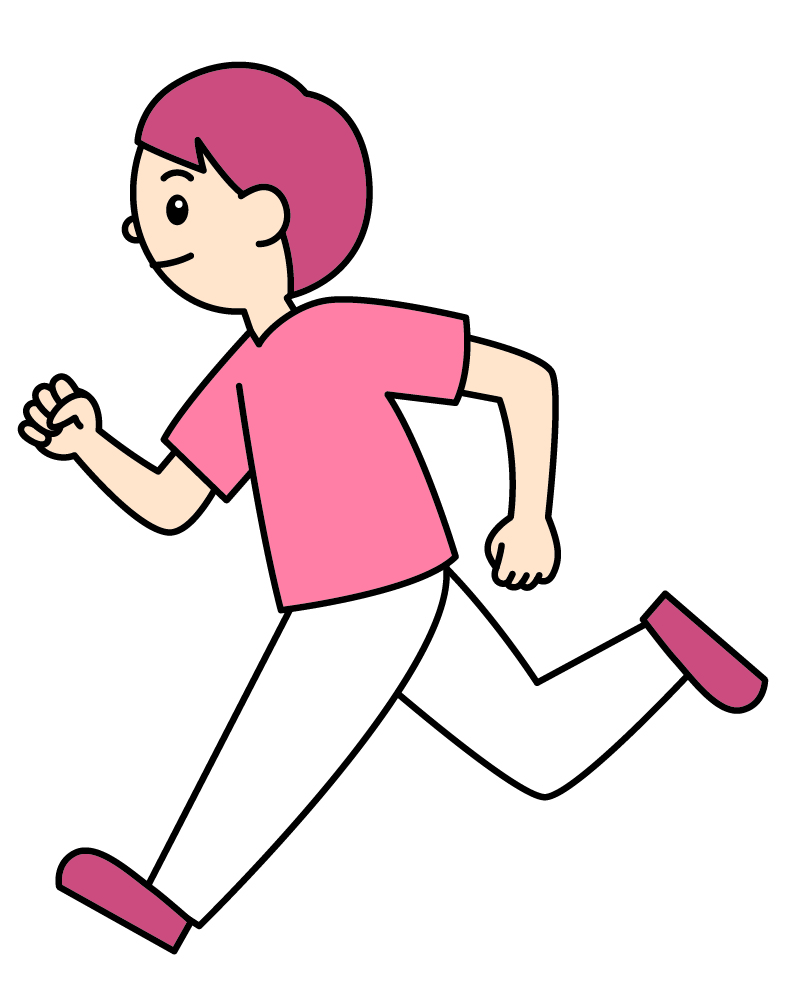 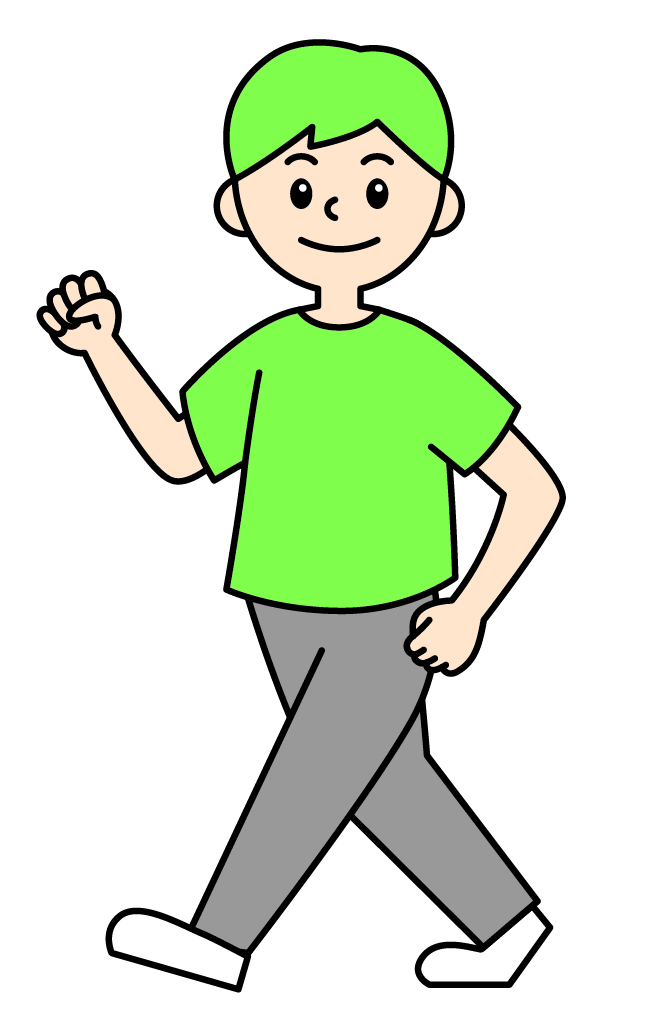 自分の体力にあった運動量を！運動前に医師に確認！
やり過ぎは身体に悪い！！
CKDとくすり
腎臓を悪くする事に対して薬を飲みましょう！
高血圧
尿酸
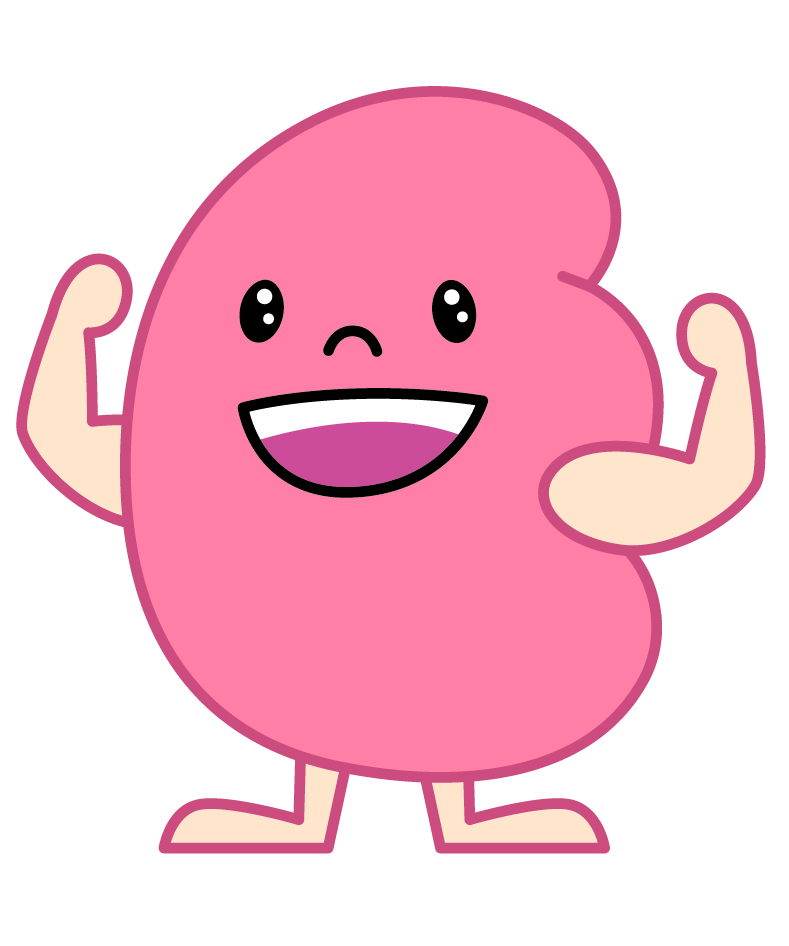 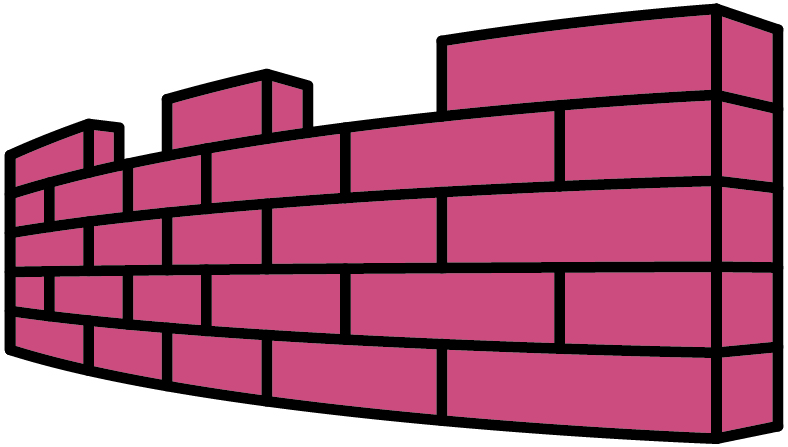 糖尿病
喫煙
肥満
コレステロール
寝不足
[Speaker Notes: CKD療養ガイド2018　P74-75と連動]
薬手帳を持参しよう！
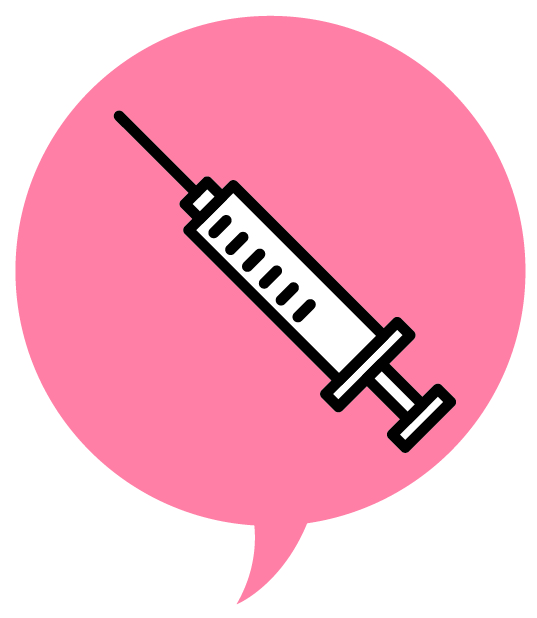 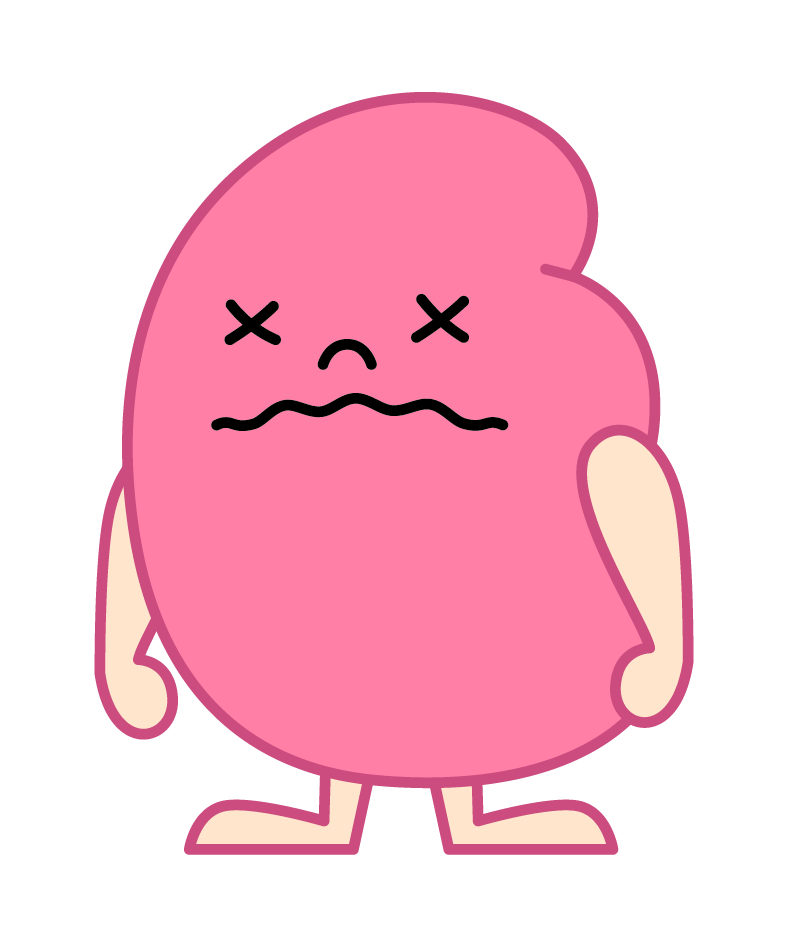 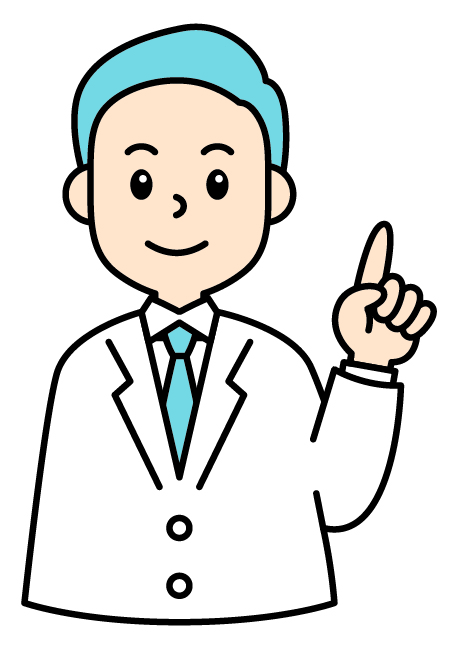 腎臓と相性の悪い薬は意外と多い！
採血結果も一緒にしておくと
さらに良いですよ！！
・解熱鎮痛薬
・胃薬
・抗ウイルス薬
・造影剤（薬を使ってCTやMRIとるときは注意！）
[Speaker Notes: CKD療養ガイド2018　P73-80と連動]
妊娠とCKD
CKDだからといって妊娠をあきらめる必要はありません！
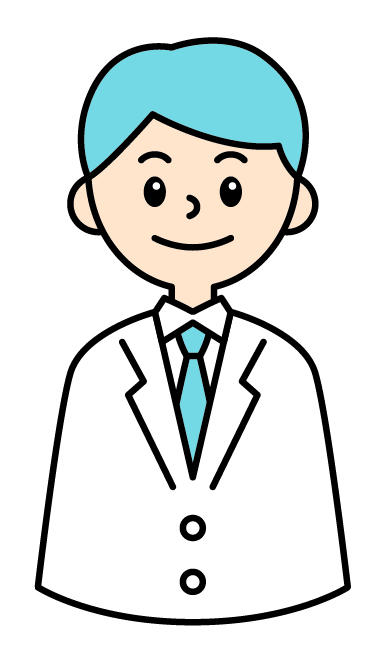 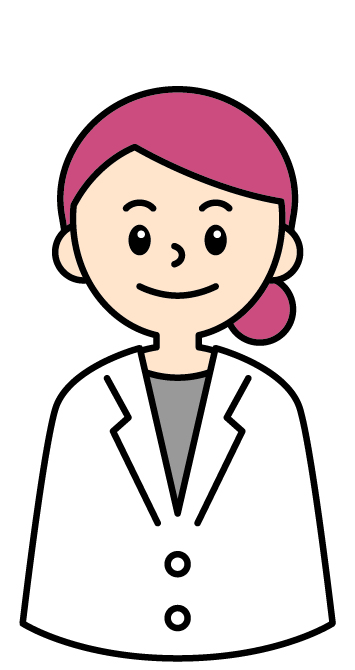 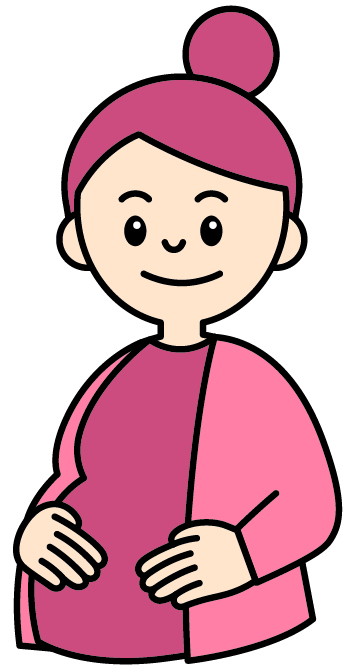 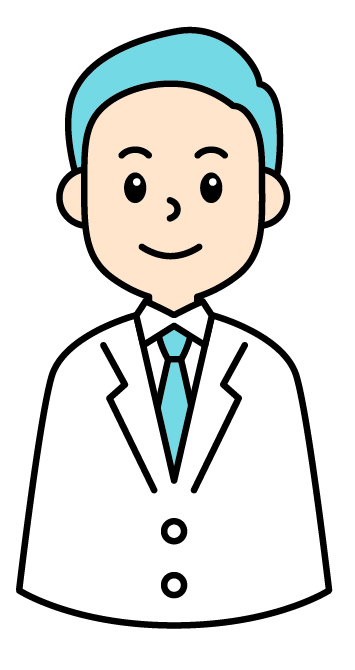 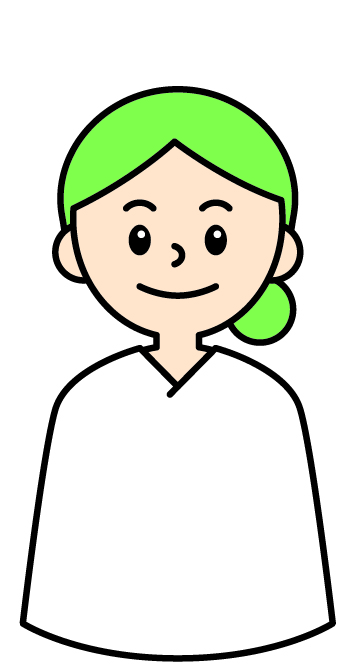 内科
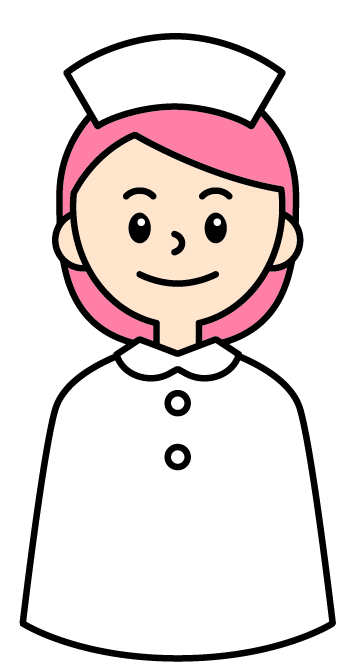 産婦人科
薬剤師
助産師
看護師
チームでサポートします！
[Speaker Notes: CKD療養ガイド2018　P81-84と連動]
妊娠中の血圧、尿蛋白に注意！
140/90mmHg未満に!
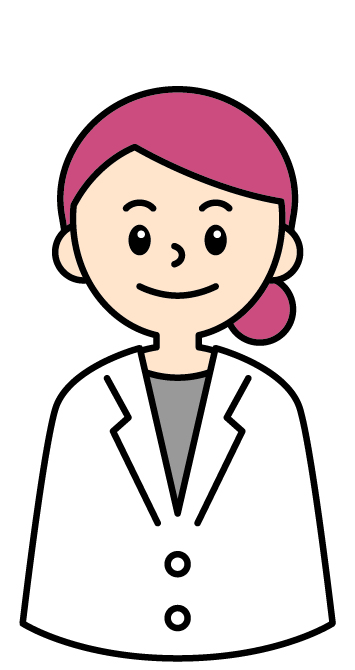 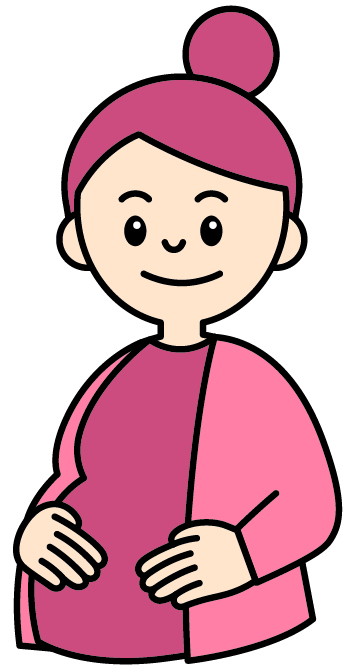 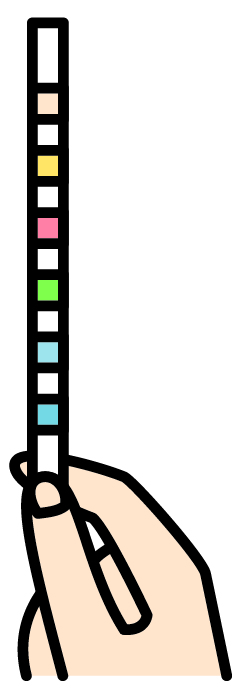 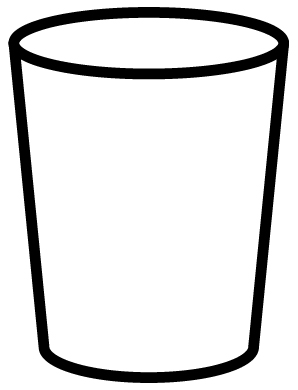 きちんと妊婦健診を受けて、医師の指示に従いましょう！
[Speaker Notes: CKD療養ガイド2018　P81-84と連動]
小児とCKD
3歳児検尿、学校検尿
日本が世界に誇れるシステムです。
将来の重い腎臓病を防げる可能性があります。
必ず受け、異常の場合指示に従ってください。
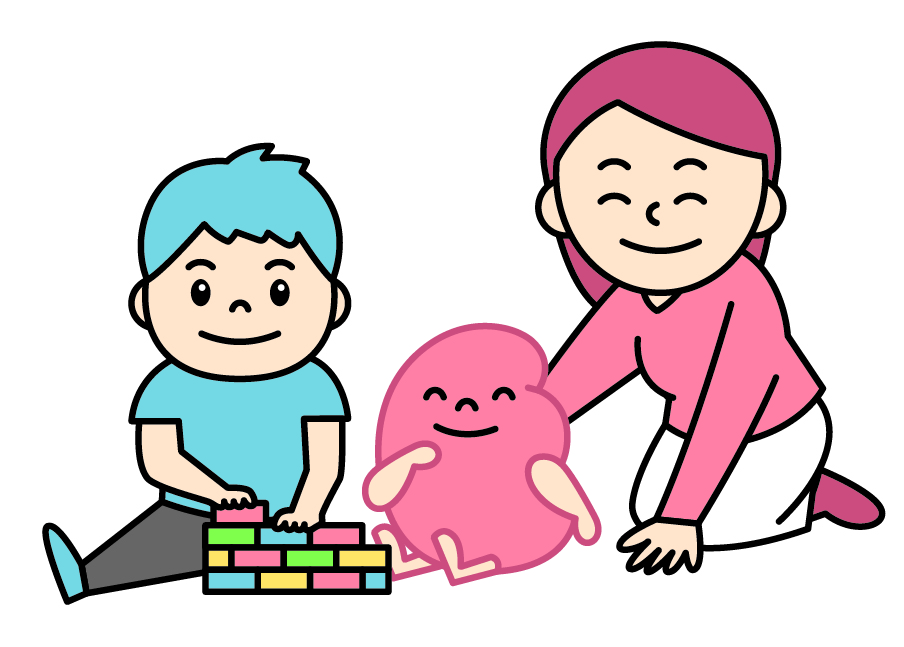 ご両親も子供さんと一緒になって、
腎臓のことを知りましょう。
食事と運動の注意点
基本的に食事制限はありません（※）。
  とくにお子様の成長と発達を重視し、
  蛋白制限は行いません。

一律の運動制限は不要です。
※ 以下の場合は食事制限をする場合があります
・ステロイド治療中  ・高血圧やむくみがある  ・腎機能が低下
成長障害（低身長）について
成長障害は、腎臓病の重要な合併症の一つ（※）です。　
  成長障害で、腎臓病が発見されることもあります。

病気の有無にかかわらず、定期的に身長を測定し、
  疑問があったら医師に相談しましょう。
※ 腎臓病による成長障害には治療があります。
   「成長ホルモン」というお薬で、保険診療で認められています。
腎臓病が進行したら？
腎臓病が進行したら、透析（※）や腎移植が必要になることがあります。

一旦透析を開始し移植へと進む場合と、直接移植を行う場合があります。

成長や発達には移植が有利ですが、個々に検討が必要です。
   早めに専門医に紹介されることが望ましいです。
※ 透析には以下の二つがあります
　　  1．血液透析　　　　　　　　2．腹膜透析





　　  お子さんには腹膜透析が一般的ですが、病態などにより異なってきます。
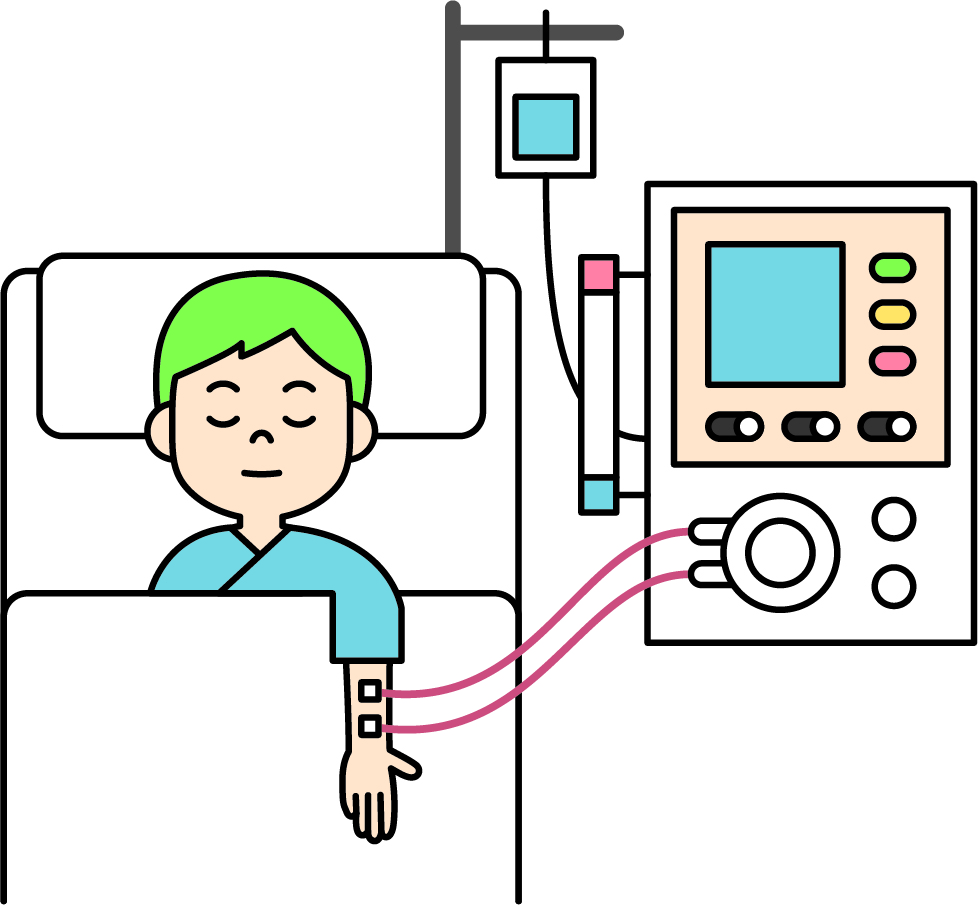 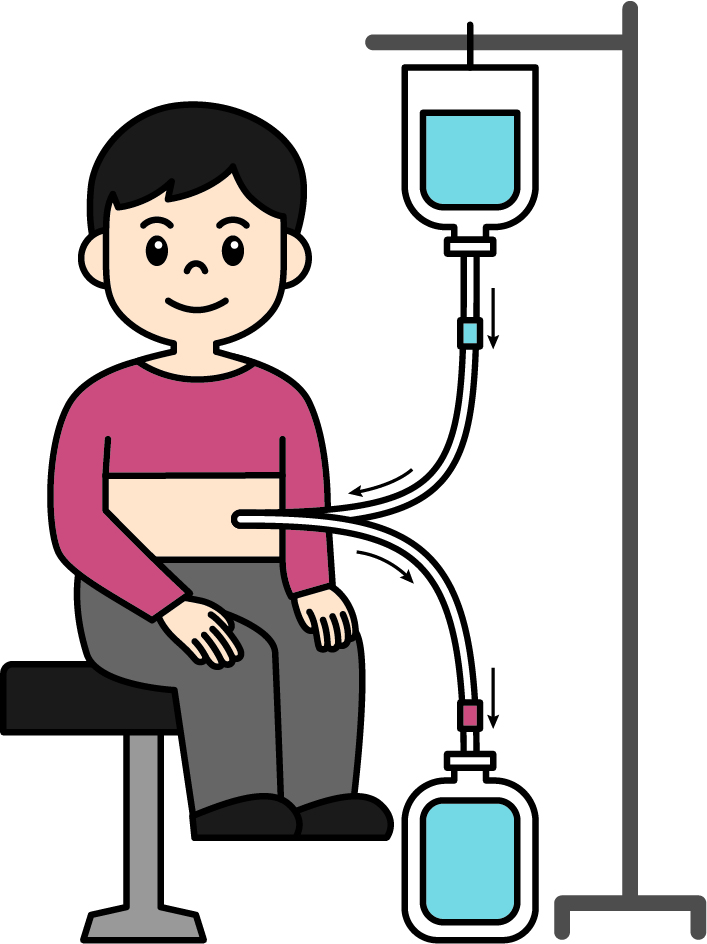 高齢者とCKD
医師と綿密に連携をとりましょう
血圧
栄養状態
内服薬
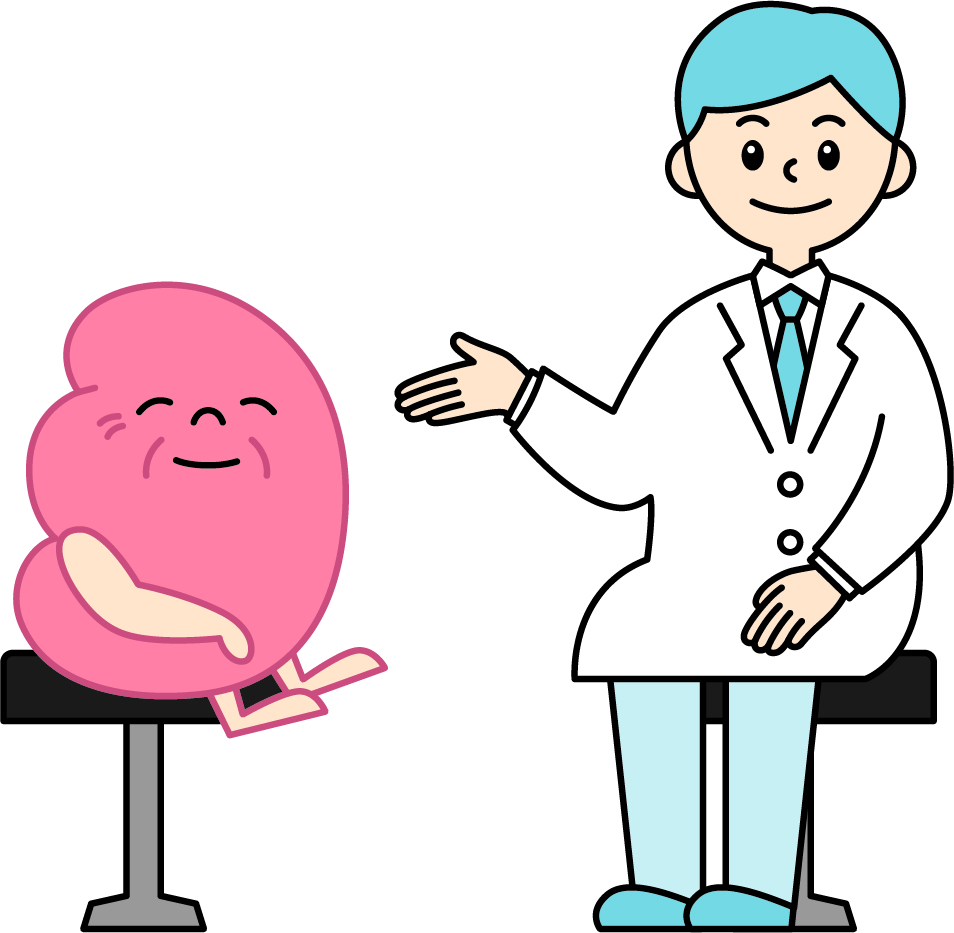 血糖
ADL
合併症
高齢であればあればあるほど、バランスをとった治療が大事です
[Speaker Notes: CKD療養ガイド2018　P91-96と連動]
腎不全が進んだら
腎不全が進んだら専門医へ！
eGFR<45で一度専門医の受診を！
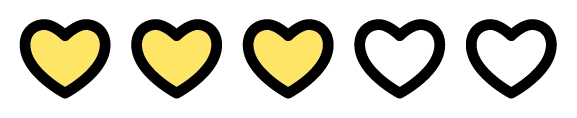 eGFR
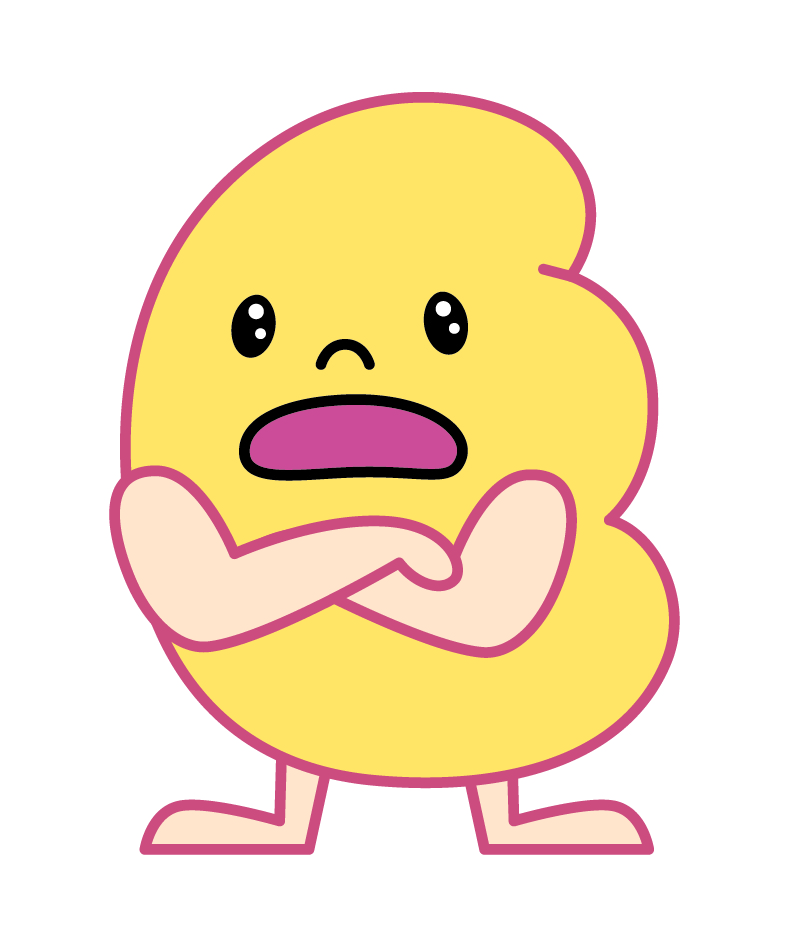 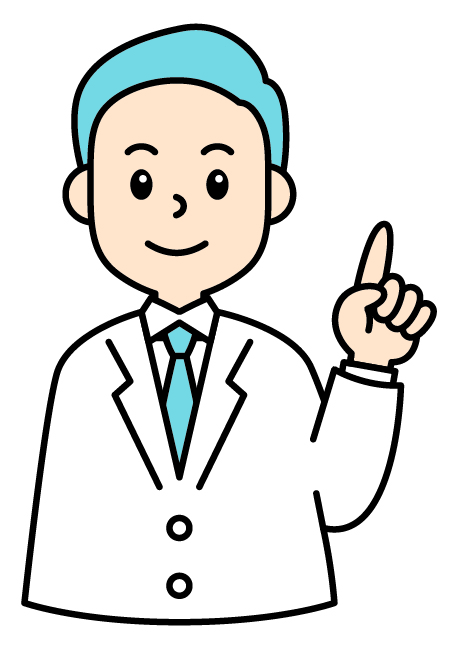 腎機能の悪くなった原因と
今後の事（腎代替療法）
について相談しましょう！
もし、腎不全がすすんだら
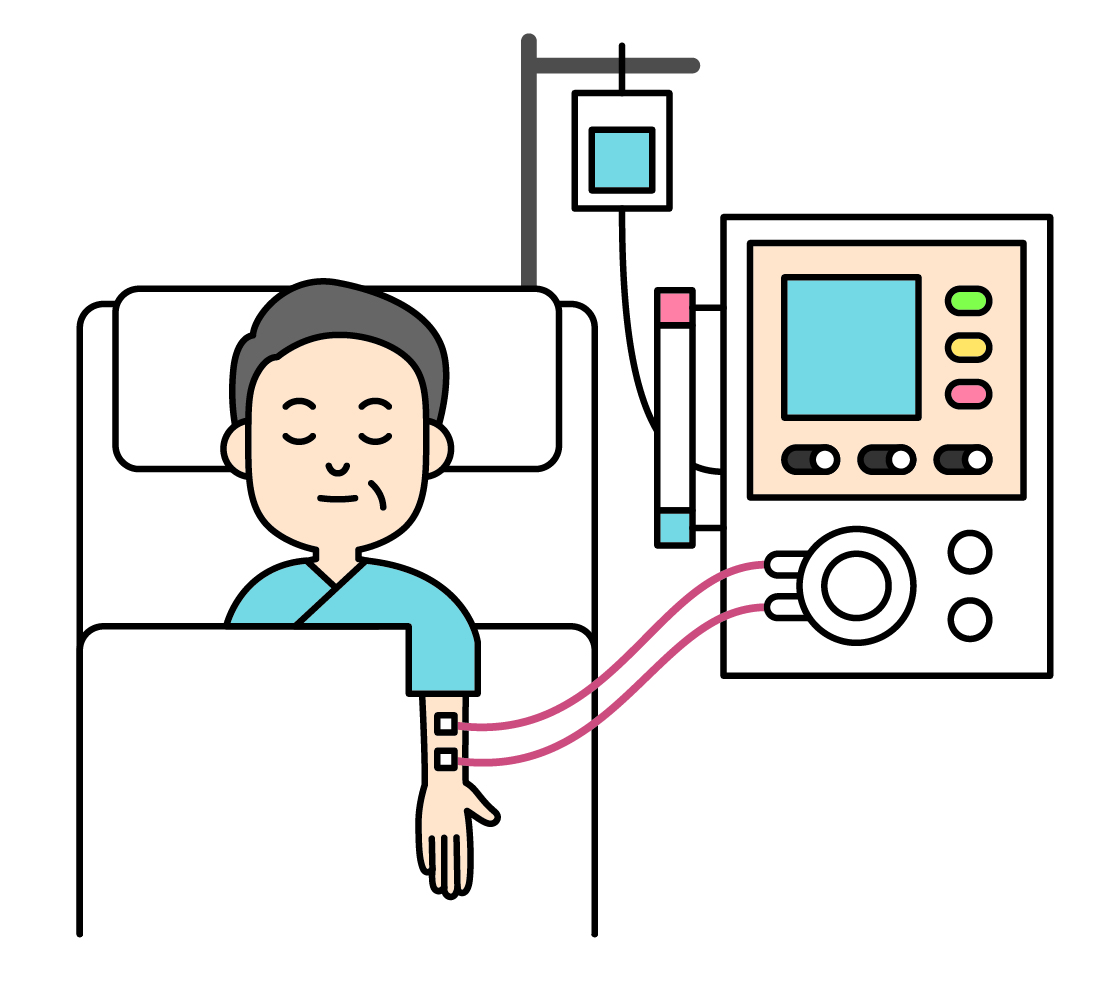 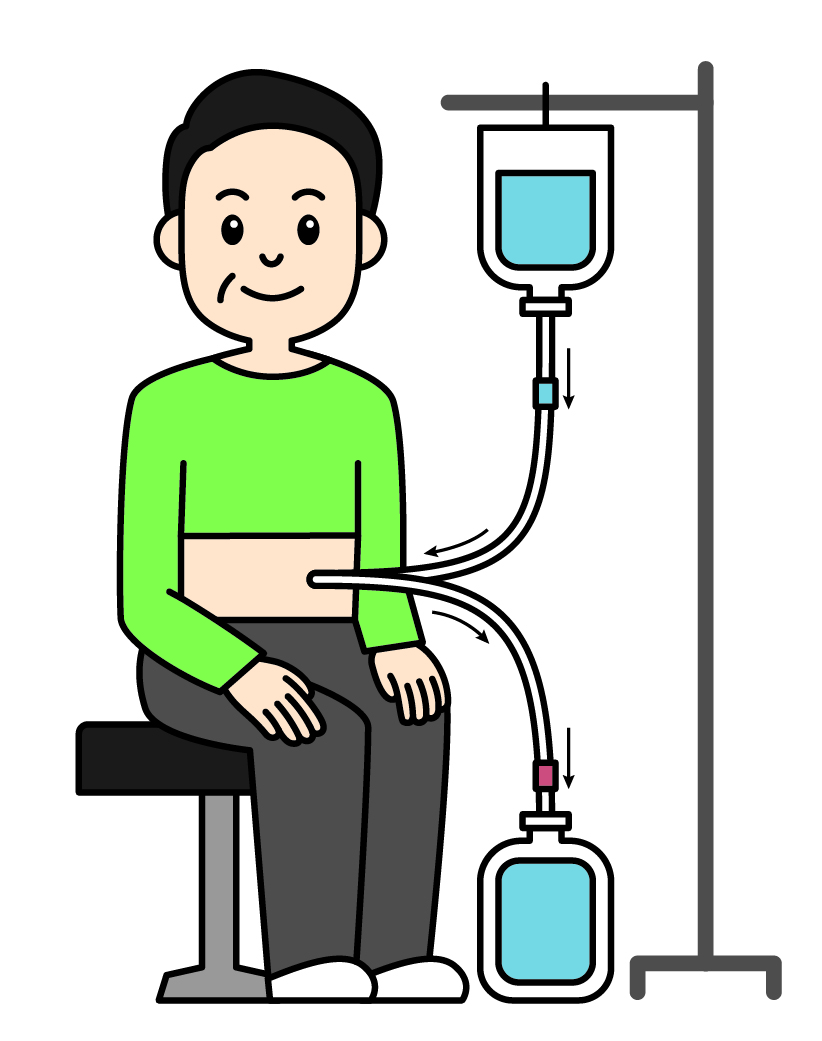 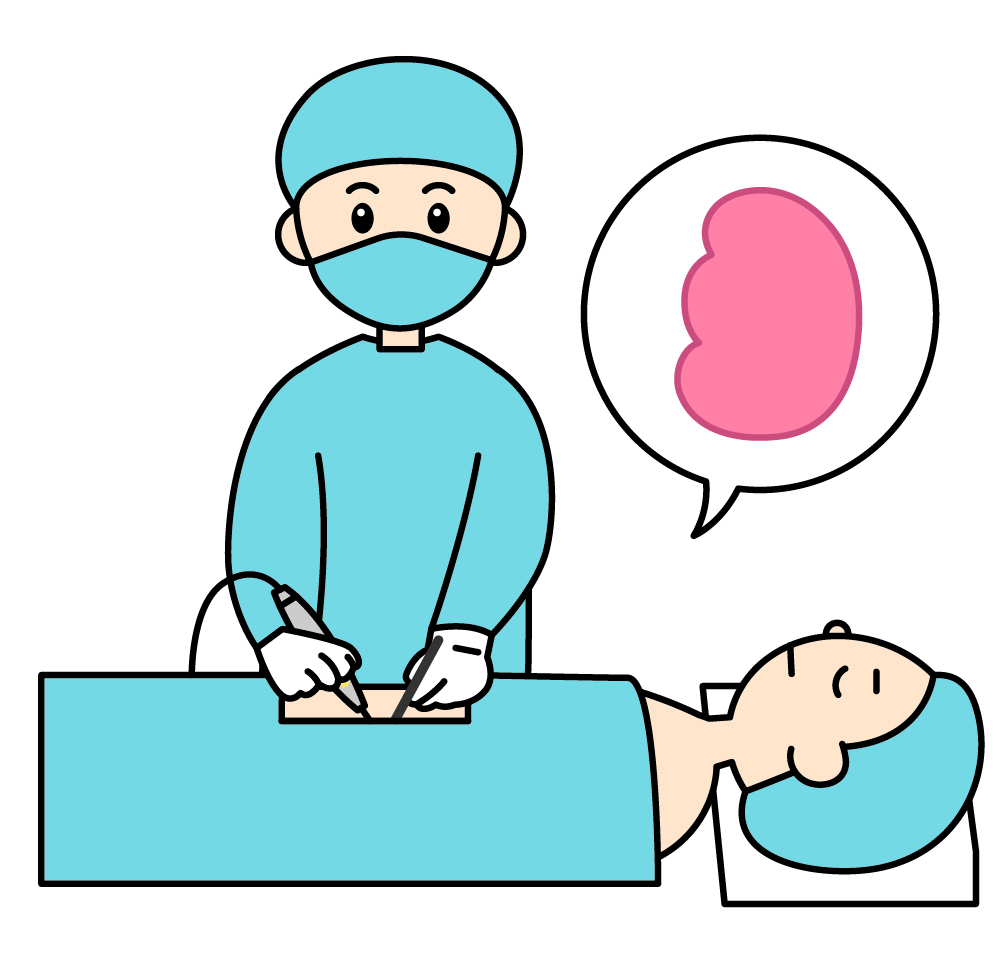 腎臓移植
腹膜透析
血液透析
どの治療もメリット・デメリットがあります！
腎移植は渡す側の体調も大事！
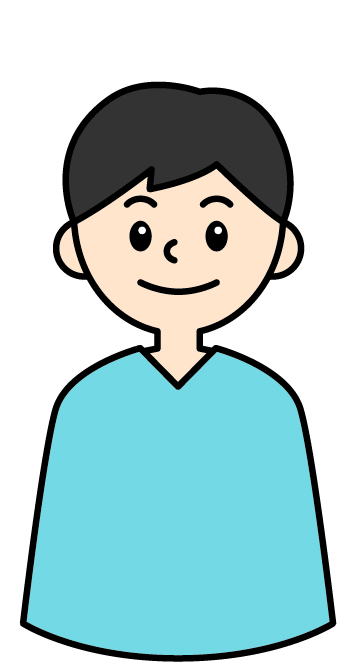 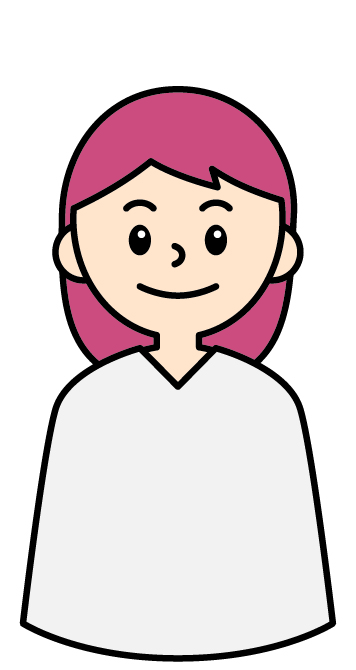 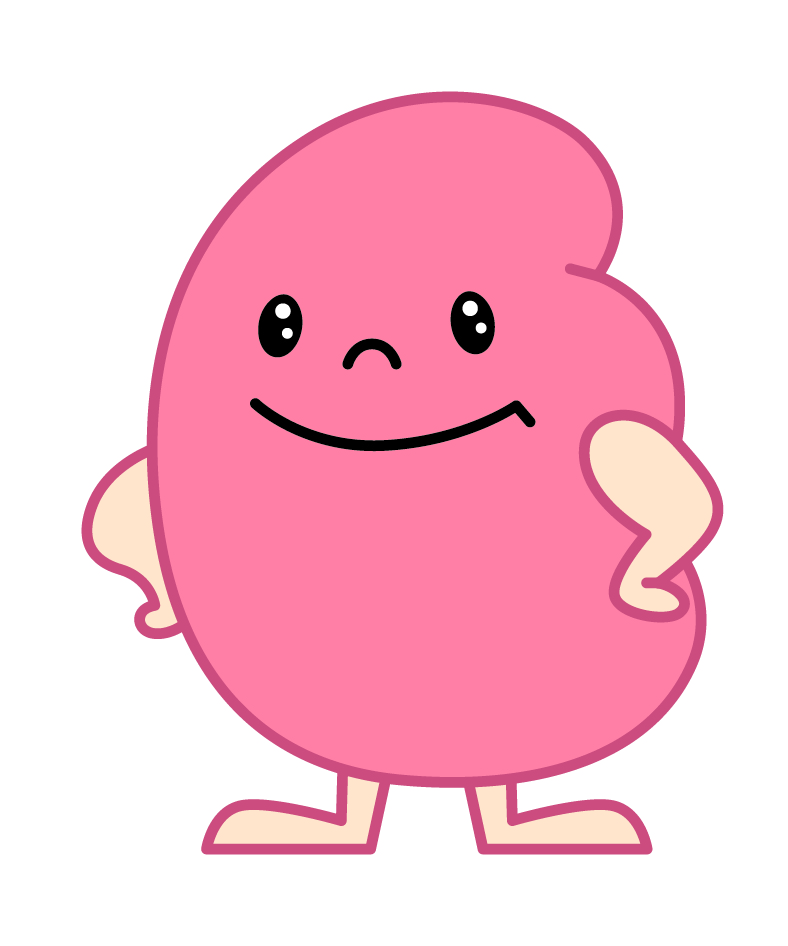 腎臓を提供する側の体調がかなり良いことが必要
心臓、肺、肝臓、感染症…提供後に問題ないであろう人が適応。
早め（eGFR＝20〜25位で相談するくらいのつもりで）
腎臓の病気
この三つが大事
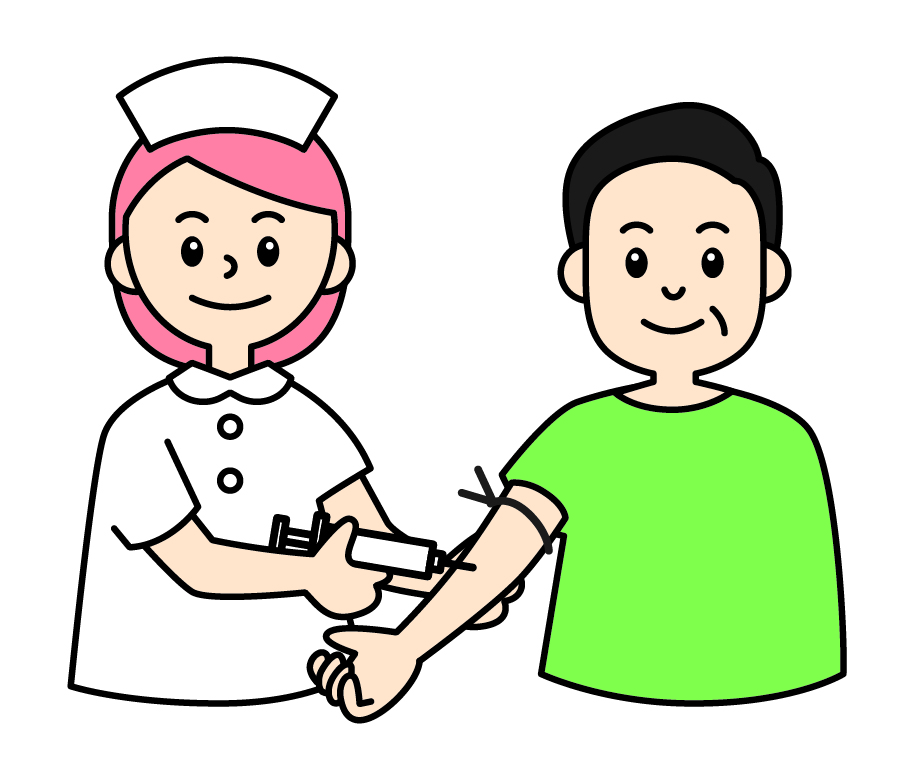 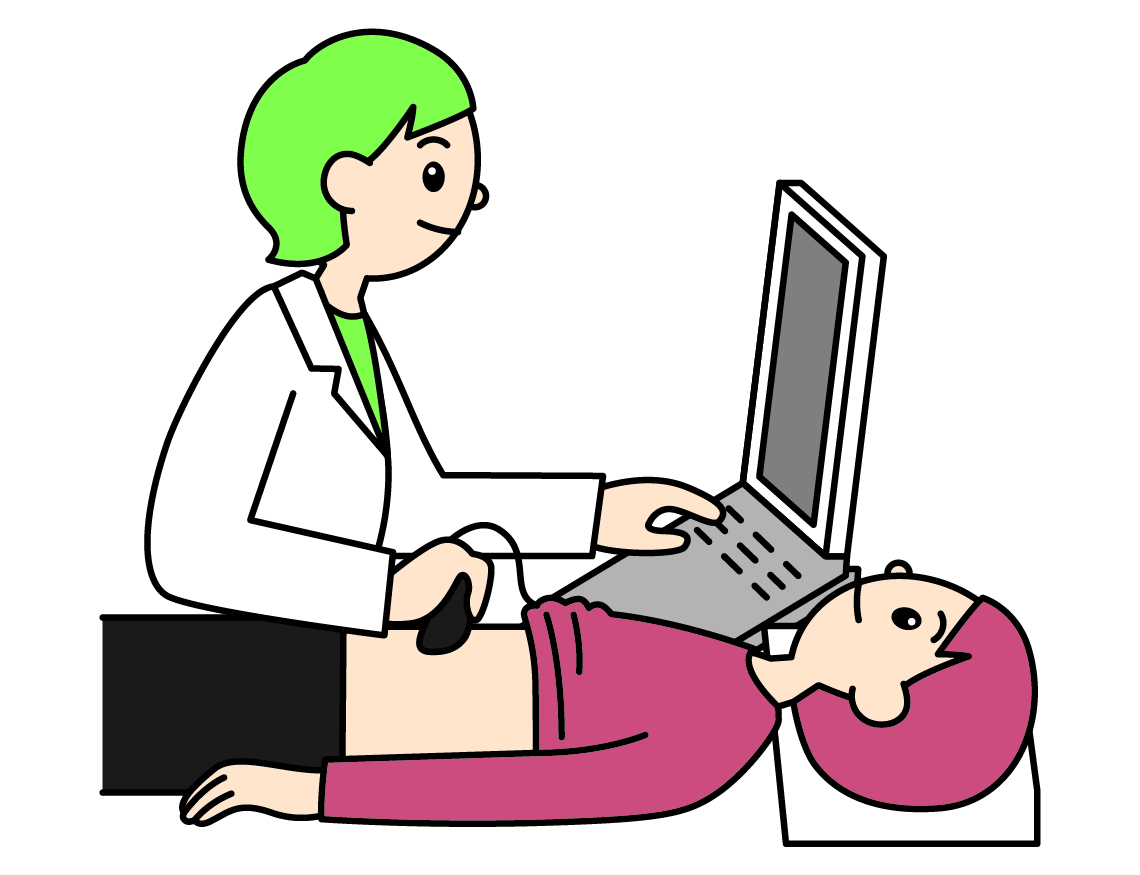 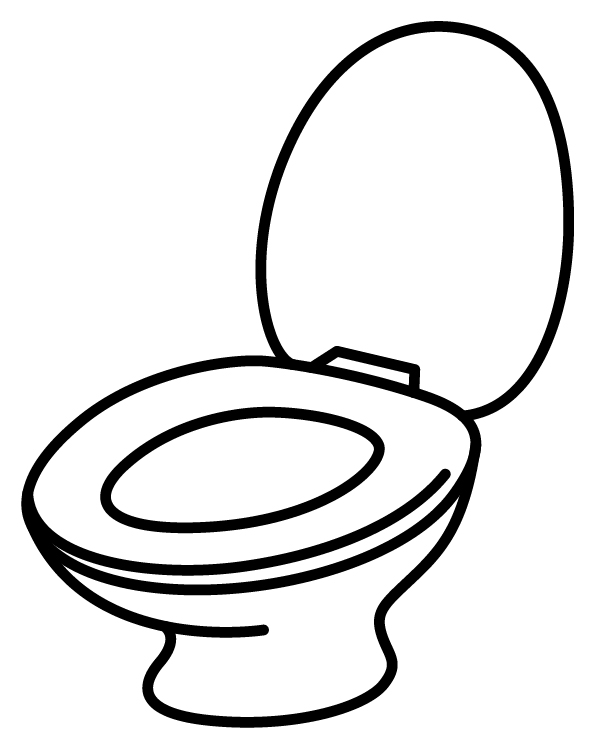 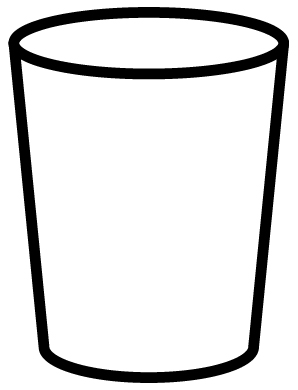 画像→腎臓の形態
採血→eGFR
採尿→尿蛋白、尿潜血
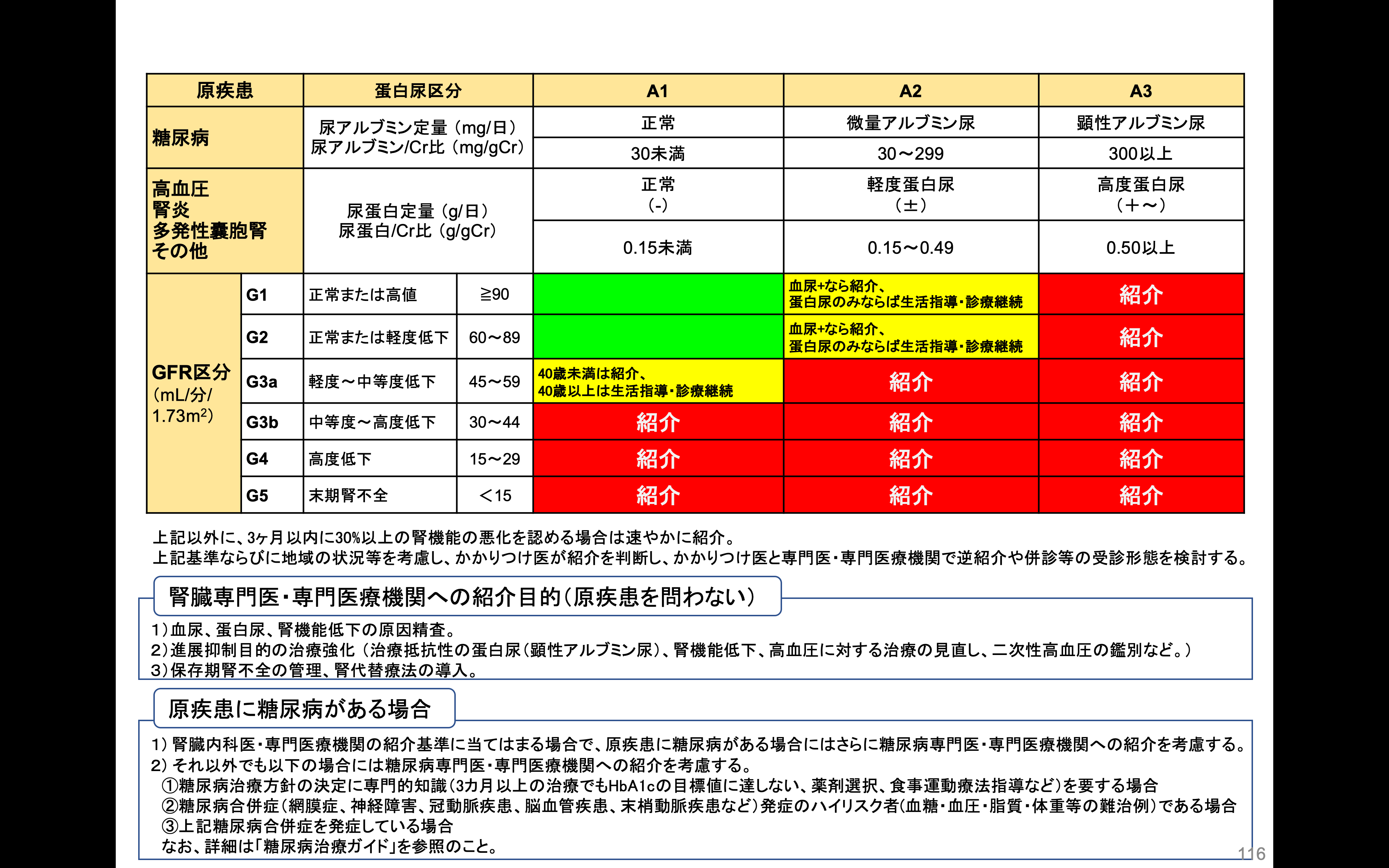 毎年健診を
受けましょう！
どこかの検査で引っかかったら専門医へ！
専門医とかかりつけ医は連携しています！
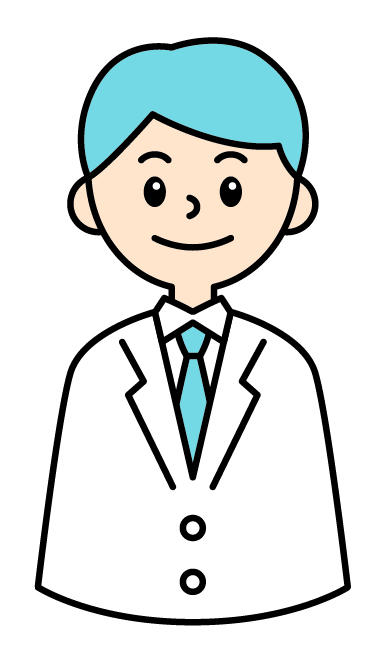 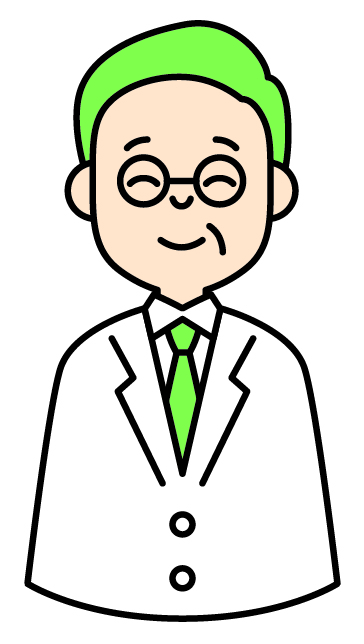 専門医
（病院のお医者さん）
かかりつけ医
（町のお医者さん）
安心してかかりつけ医に相談してください！
患者さんができること！
毎年健診を受ける
異常があれば病院へ（勧められたら病院へ！）
適切な食事（減塩）、運動（栄養士、看護師の話もよく聞く）
きちんと薬を飲む（薬のことは薬剤師によく聞く）
血圧を測定して、ノートに書いておく（特に血圧の薬飲んでいる人）
お薬手帳を持参
検査結果も持参
制作

令和3年度　厚生労働行政推進調査事業補助金（腎疾患政策研究事業）
「腎疾患対策検討会報告書に基づく対策の進捗管理および新たな対策の提言に資するエビデンス構築」（研究代表者　柏原直樹）　

令和3年度　厚生労働科学研究費補助金（腎疾患政策研究事業）
「慢性腎臓病（CKD）に対する全国での普及啓発の推進、地域における診療連携体制構築を介した医療への貢献」（研究代表者　伊藤孝史）
制作チーム
旭川医科大学　中川直樹、　東北大学　長澤　将、　筑波大学　斎藤知栄、
島根大学　伊藤孝史、　岡山大学　内田治仁、　熊本大学　桒原孝成、
エグゼクティブアドバイザー
埼玉医科大学　岡田浩一、　東京女子医科大学　服部元史、　
東京慈恵会医科大学　福井　亮、　大阪大学　守山敏樹、
監修
一般社団法人日本腎臓学会理事長、NPO法人日本腎臓病協会理事長
川崎医科大学　柏原直樹
後援
一般社団法人日本腎臓学会、NPO法人日本腎臓病協会
終わりに
ぜひとも、CKD普及啓発にこの基本スライドキットを幅広くご活用していただければと思います。

使用用途に応じて、スライド内容への加筆・修正・削除など自由にしてください。


注意事項！
全てのスライドにおける、血圧目標値は診察室での測定値です。
家庭血圧値の目標値を提示する場合は、5を引いた数値が目標ですので、
適宜加筆ください。